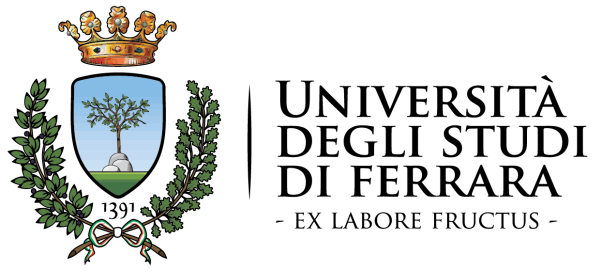 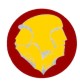 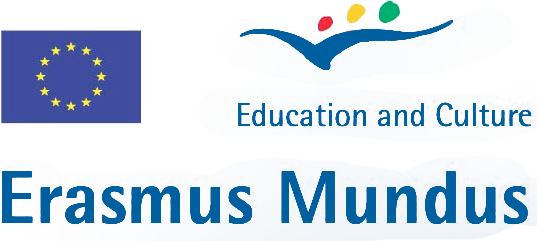 Il genere homo
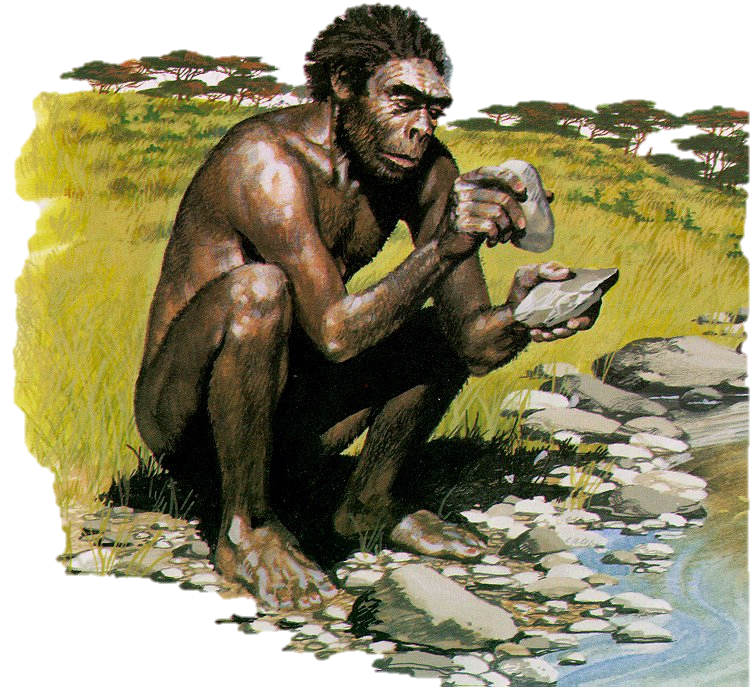 Julie Arnaud
julie.arnaud@unife.it
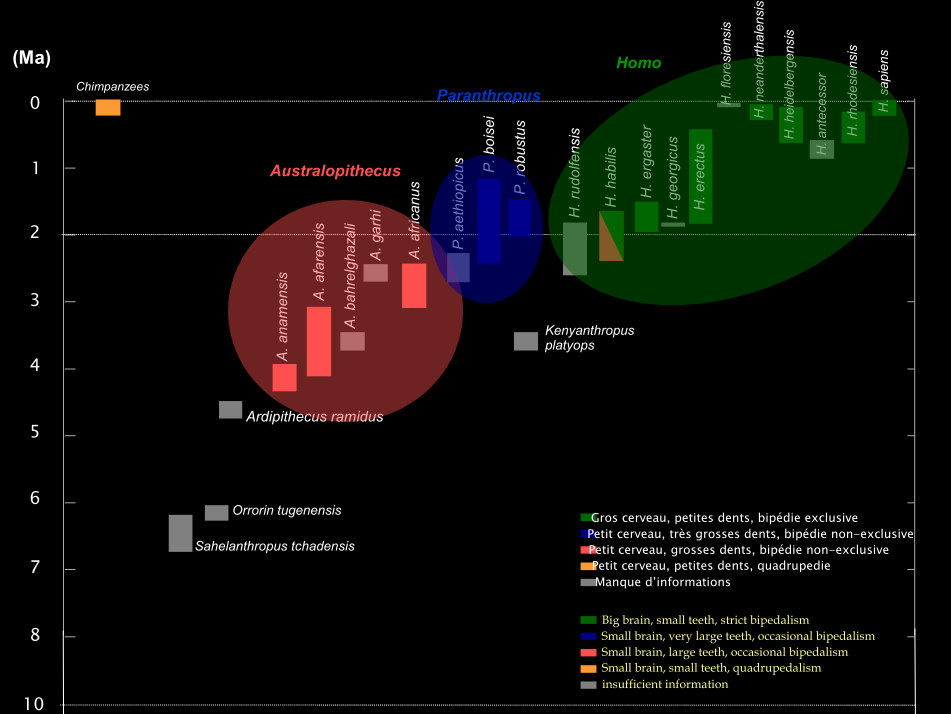 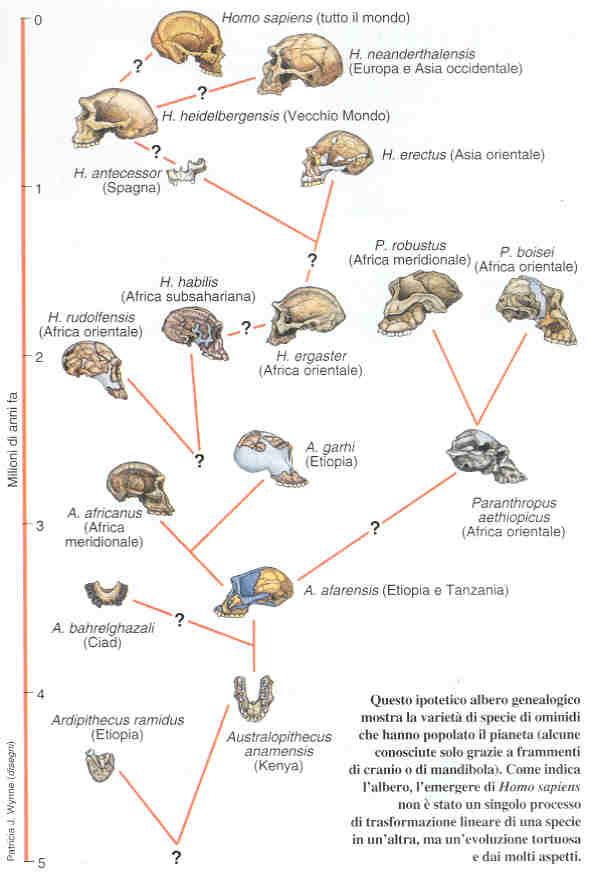 [Speaker Notes: The earliest fossil remains of the genus Homo have been 
discovered in eastern, southeastern, and southern Africa. 
The sample comprises about 200 skeletal fragments 
attributable to about 40 individuals and assigned to two 
species: H. rudolfensis, showing a combination of primitive 
dentition with Homo-like locomotion, and H. habilis, 
exhibiting a progressive reduction of tooth roots but 
resembling great apes in the postcranial skeleton. 
Their brain size was larger than in Australopithecus but 
smaller than in H. erectus.]
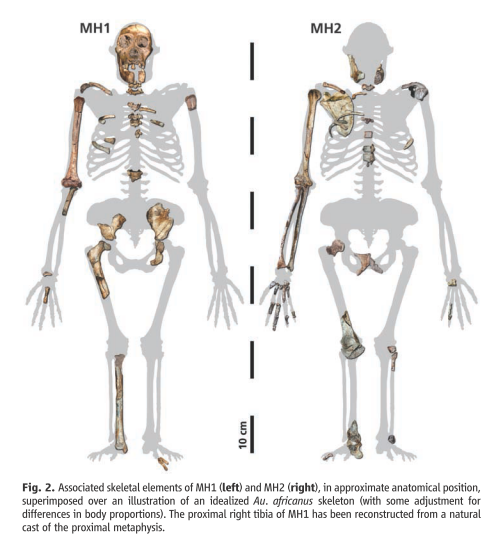 Australopiteco o Homo ?
Pro-Autralopitico:
 Piccolo cervello / small brain
 Bracci lungi / long arms


Pro-Homo:
 Forma del bacino 
 Articolazione dell’anca
 Pollice lungo e dita corti = mani con una manipolazione precisa
 Shape of the pelvis and ankle joint
 long thumb and short finger = hands capable of precise manipulation
A. sediba (Malapa, South Africa)
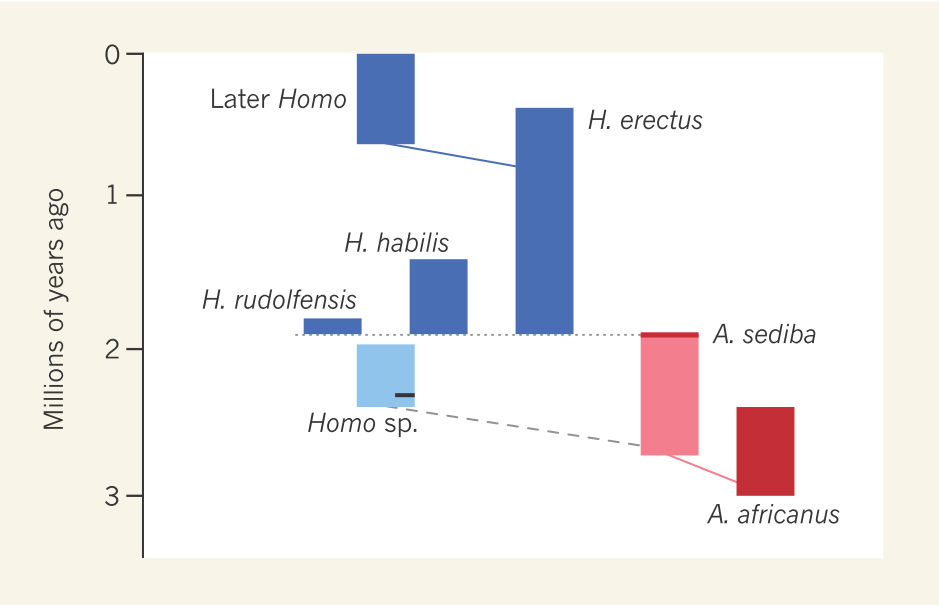 Fossili frammentari generalmente attribuiti ai primi Homo
Fragmentary fossils that are generally thought to come from early Homo
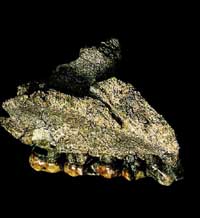 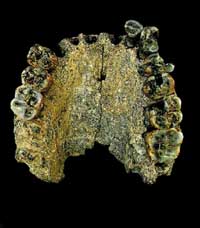 (Nature 478, 6 october 2011)
AL 666-1  (2.35 Ma, Hadar)
2 scenari in cui A. sediba è l’antenato del genere Homo
Scenario 1: I fossili di Malapa sono i ultimi rappresentanti della popolazione di A. sediba di cui i primi rappresentanti erano ancestrali a Homo
Scenario 1: Fossils at Malapa come from a late-surviving population of A. sediba, whose earlier representatives were ancestral to Homo
Scenario 2: La popolazione di A. sediba a Malapa era ancestrale ai primi Homo, implicando che i fossili datati prima di 2 Ma non possono essere attribuiti a Homo
Scenario 2: the A. sediba population at Malapa was itself ancestral to early Homo which means that fossils pre-dating 2 My ago cannot be attributed to Homo
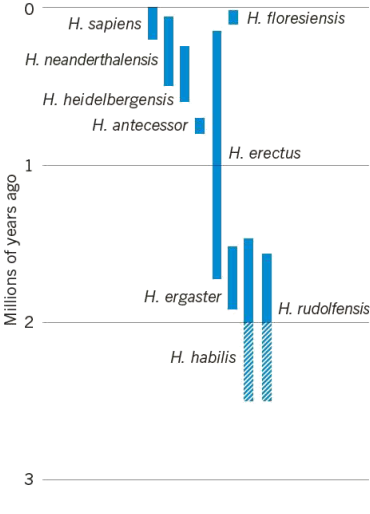 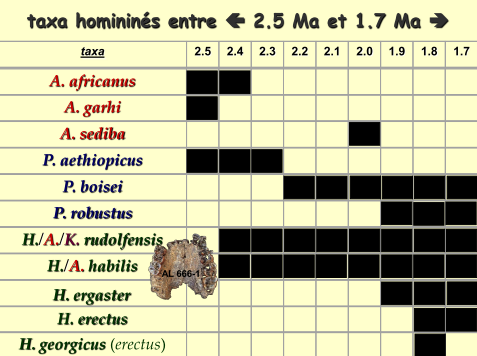 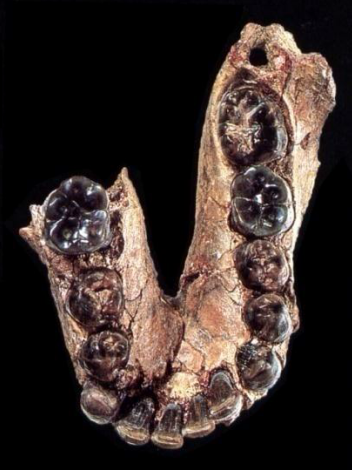 Homo habilis
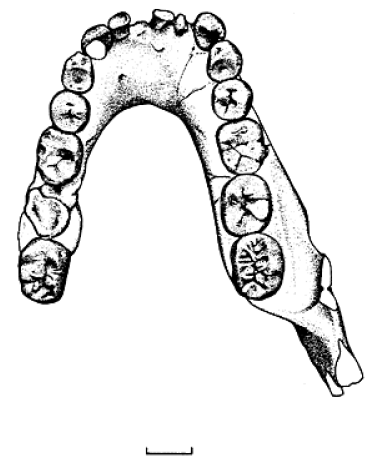 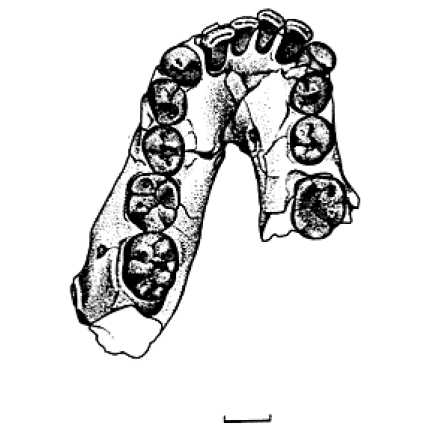 Homo habilis mandible OH 13 from Olduvai Gorge, Tanzania. Scale is 1cm.
OH 7: Olotipo di H. habilis trovato a Olduvai in 1964.
 Spessore elevato
 PM e M < Australopithecus
 CC (calcolato a partire di 2 parietali) = 700 ml

OH 7: Holotype of  Homo habilis from Olduvai Gorge (1964)
 Thick jaw
 PM and M < Australopithecus
 CC (calculated from two parietal bones) = 700 ml
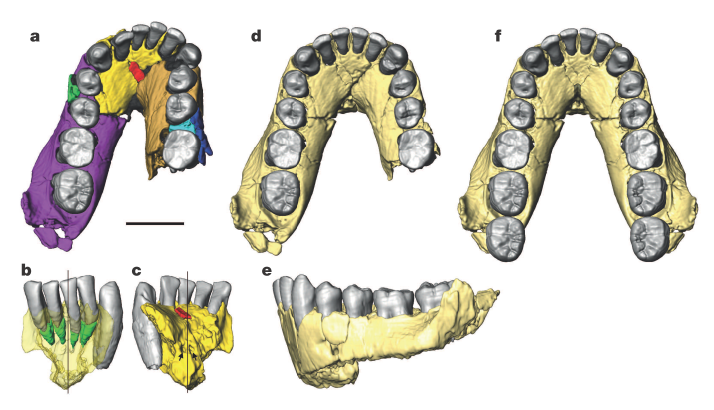 Homo habilis
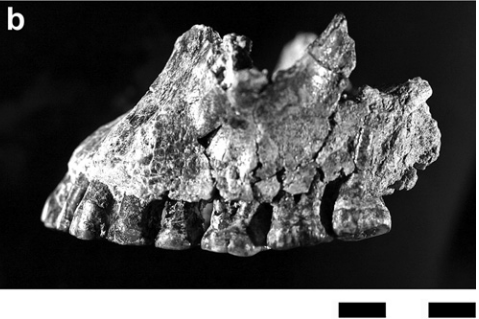 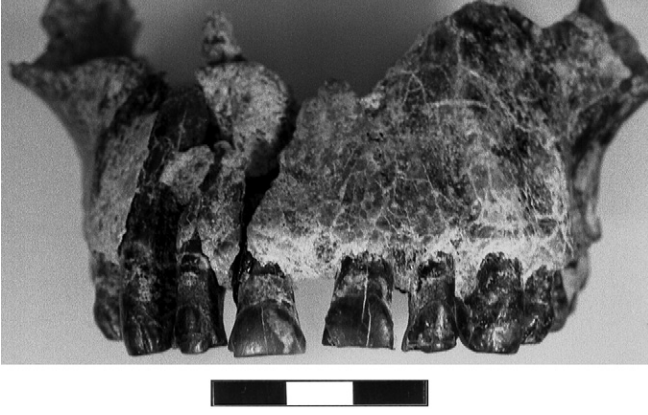 OH 65
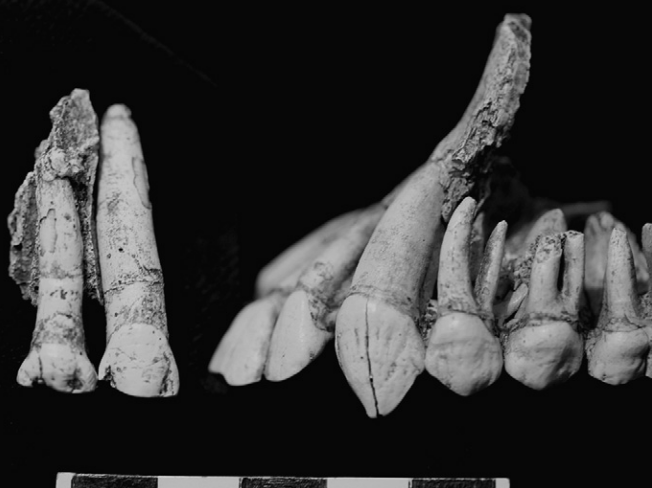 C : Radice curva e più corta
C: Shorter and curvet root
P3: Doppia radice curva
P3: two short curved roots
C : Radice dritta
C: straight root
P3: Radice dritta e unica
P3 : Straight single root
OH 65
StW 252 Australopithecus
Clarke, JHE 63 (2012)
Homo habilis
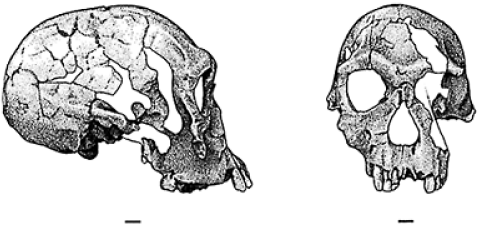 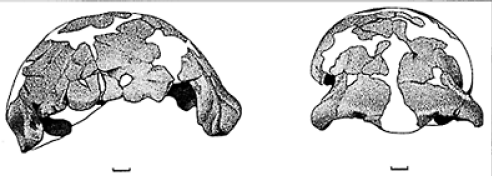 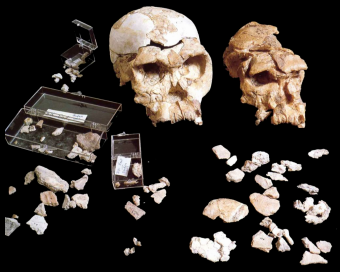 Fragmentary calotte of Homo habilis, 
OH 16 from Olduvai Gorge, Tanzania, 
Scale is 1cm.
Female? cranium KNM ER-1813 from 
Koobi Fora, Kenya, often assigned to 
Homo habilis. Scale is 1cm.
OH 24
Homo habilis
Mosaica di caratteri:

Moderni:
 Gracilità dell’omero e del radio
Gracile humerus and radius
 Epifisi prossimale delle falange piccole
Small base of the hand phalange
 Pilastro del femore ben svilupato
Well developed pilaster
 Geometria della sezione del femore
Cross sectional geometry of the femur

Ancestrali (condivisi con primi ominidi):
 Sacro piccolo
Small sacrum
 Diafisi delle falange robuste
Robust midshaft of the phalanges

Scimmiesche:
 Scapola robusta
Robust scapula
 Avanbraccio lungo
Long forearm
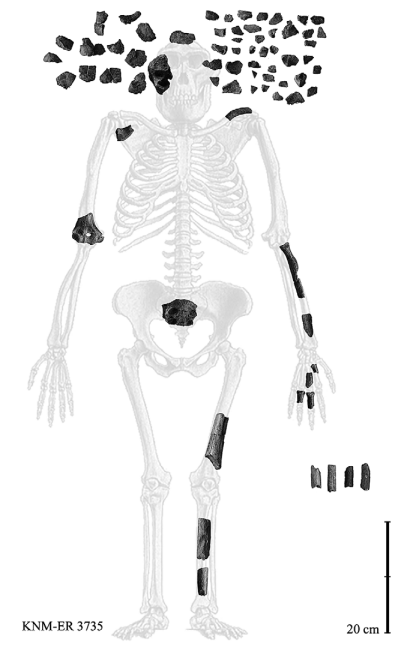 Haeusler, JHE 53(4), 2007
Homo rudolfensis
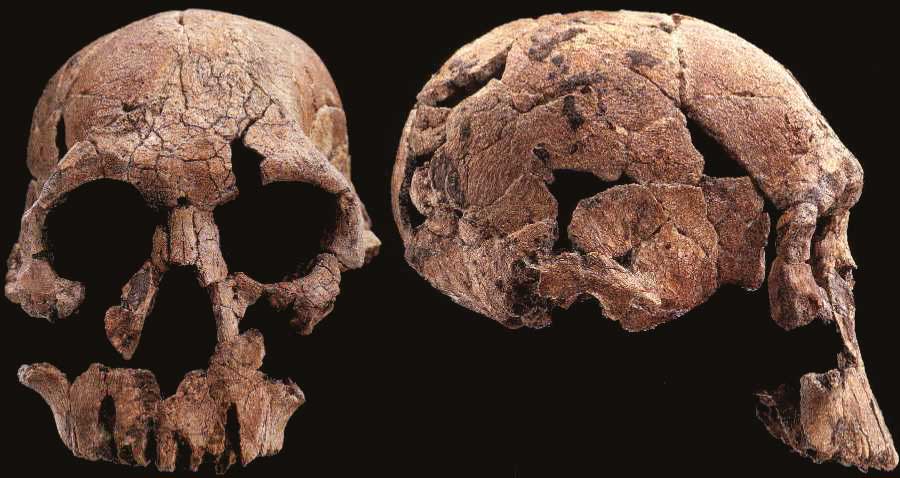 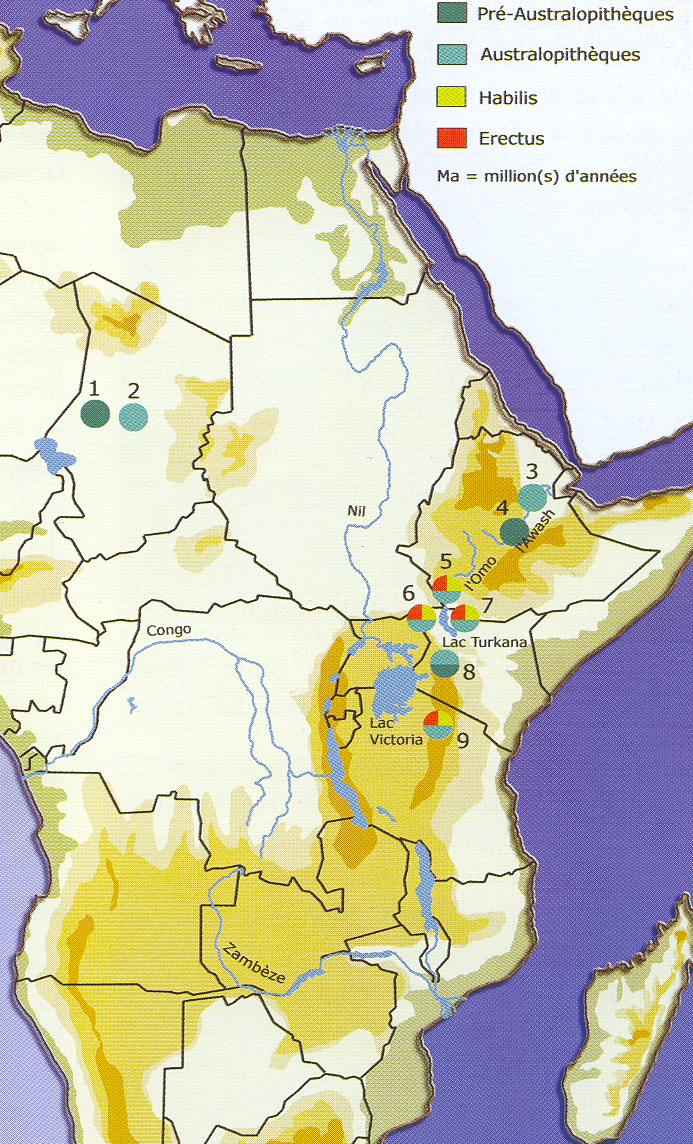 KNM-ER 1470
KNM-ER 1470
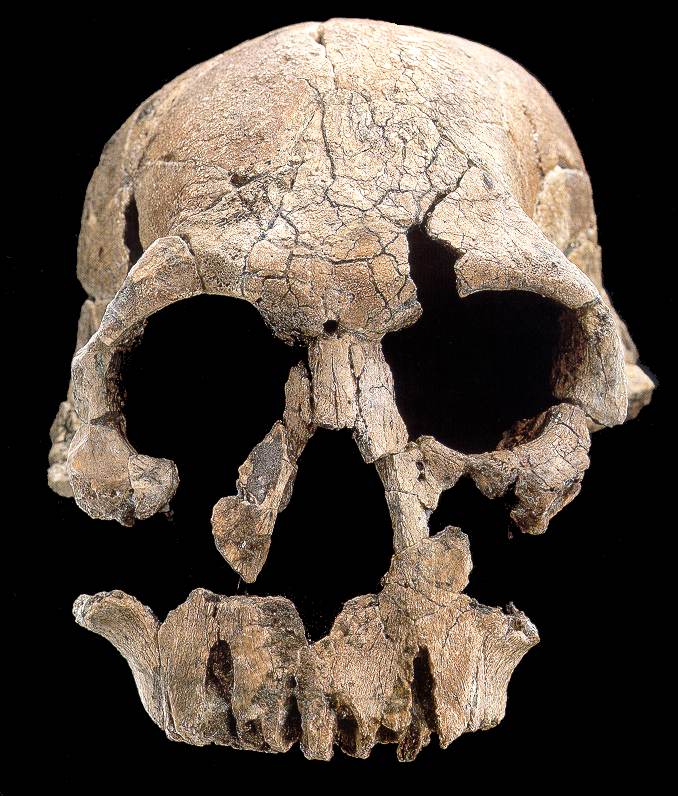 Radice dei zigomatici situati anteriormente
Anteriorly placed maxillary zygomatic roots
H. rudolfensis KNM-ER 1470, Koobi Fora,  1.9-1.8 MA
[Speaker Notes: Homo habilis (rudolfensis) KNM-ER 1470 Koobi Fora Kenia 1.8-1.9 milioni]
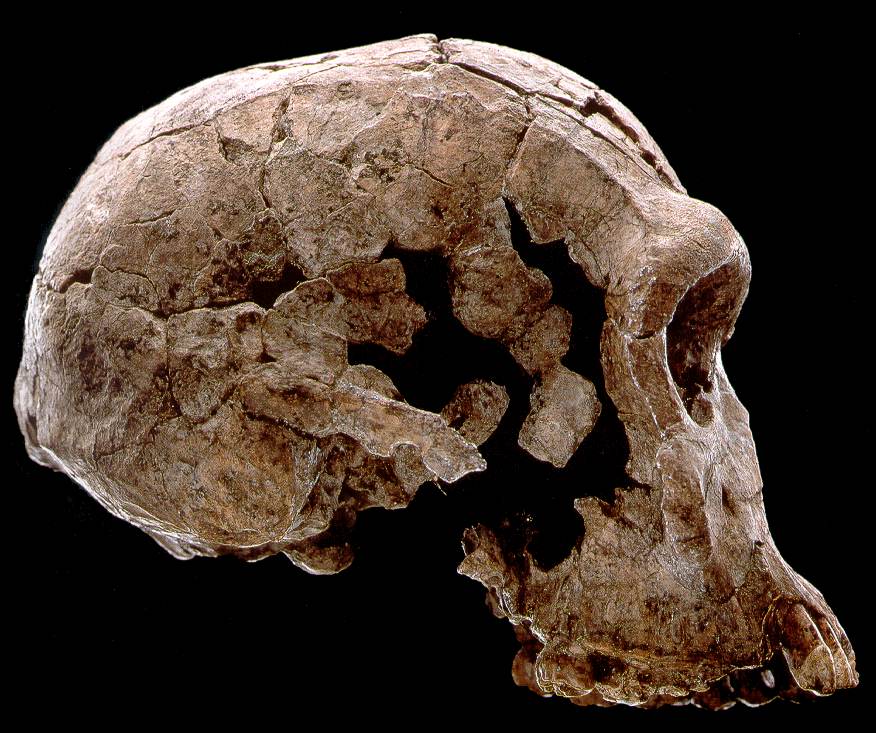 Faccia piatta e ortognata nella regione subnasale
Flat and subnasally orthognathic face
[Speaker Notes: Homo habilis KNM.-ER 1813 Koobi Fora Kenia    1.9 milioni]
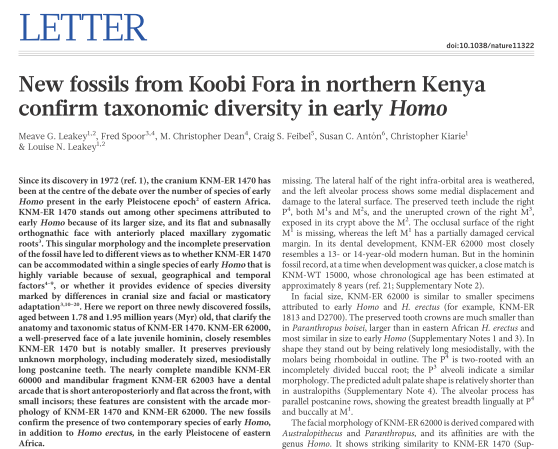 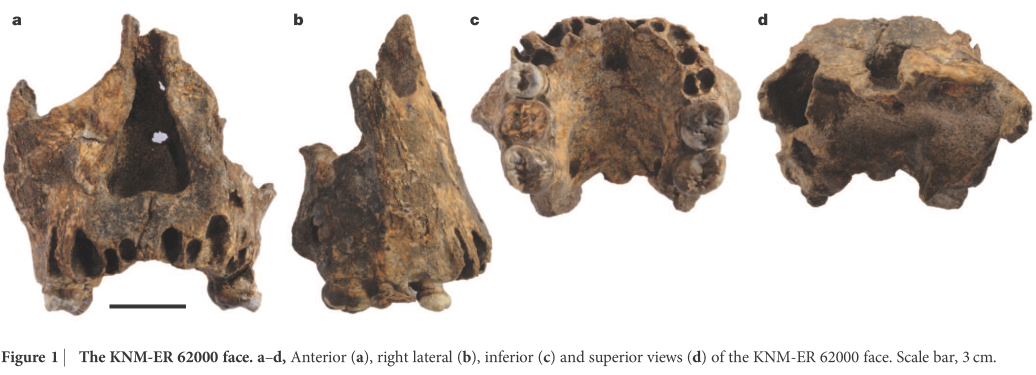 KNM-ER 62000: 8 anni (?)
Corona ~ primo Homo
Palato più corto che australopitecini
1.91-1.95 Ma
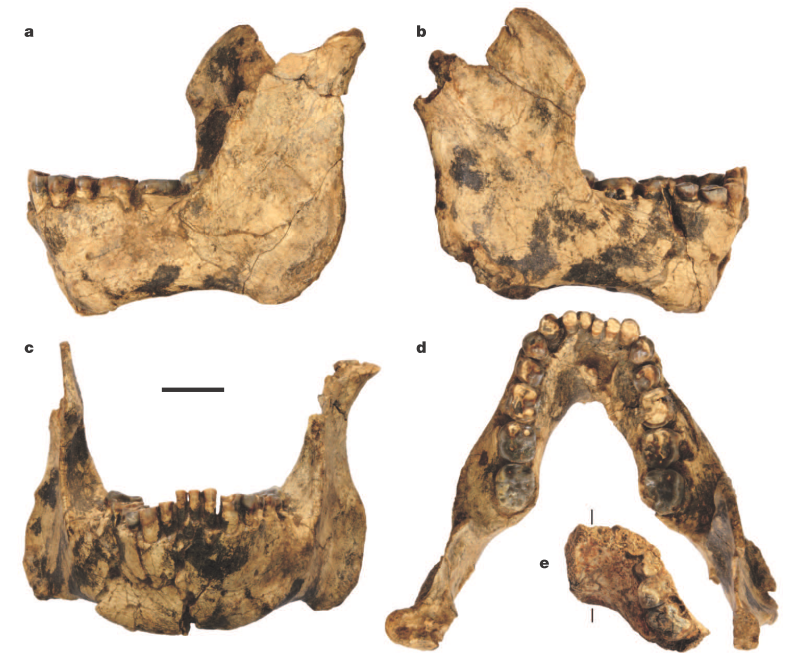 Molari e premolari piccoli
Small molars and premolars
Corpo alto ma stretto mesiolateralmente
Tall but mediolaterally narrow corpora
KNM-ER 60000 (1.78-1.87 Ma) e 62003 1.90-1.95 Ma
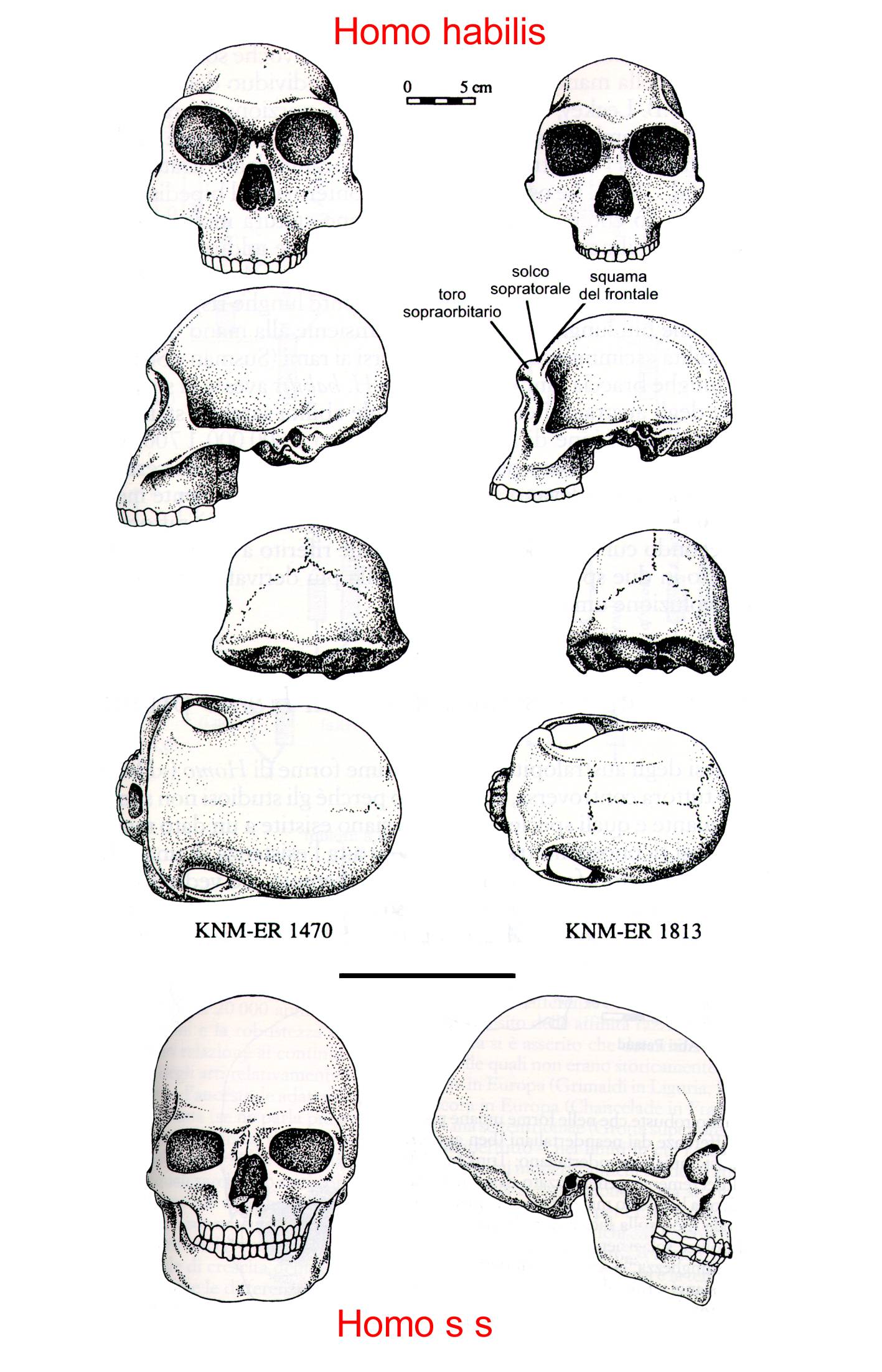 Homo habilis 
(2.0-1.6 M.a)
Homo rudolfensis (2.5-1.6 M.a)
1964, Leakey et alii
Morfologia più robusta 
Most robust mophology
 maggiore cc (750 cm3) 
> CC
 faccia più robusta (larga a metà altezza e ortognata)
Most robust face
 Si trova a Koobi Fora, Chemeron e Uraha
Specie più gracile
More gracile
 cervello più ridotto (610 cm3)
<CC
 Si trova a Koobi Fora, Omo e Olduvai.
Caratteristiche morfologiche dimostrano che i individui erano capace di avere una bipedia efficace. Pero il talus è meno umano che il resto del piede e ha una morfologia scimmiesca
La bipedia dell’ Homo habilis può essere piazzata tra quella occasionale dei Australopitecine e quella obbligata dei H. ergaster.

Efficient bipedism but the talus has ape-like morphology.
The Homo habilis bipedism can be placed somewhere between the occasional one of the Australopiths and the obligatory one of H. ergaster
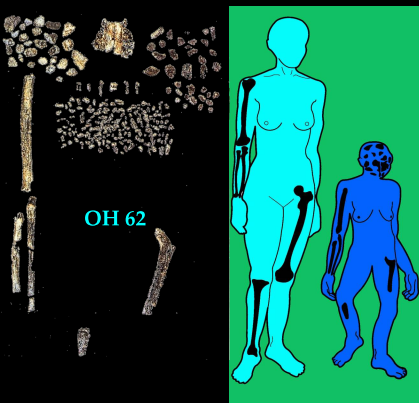 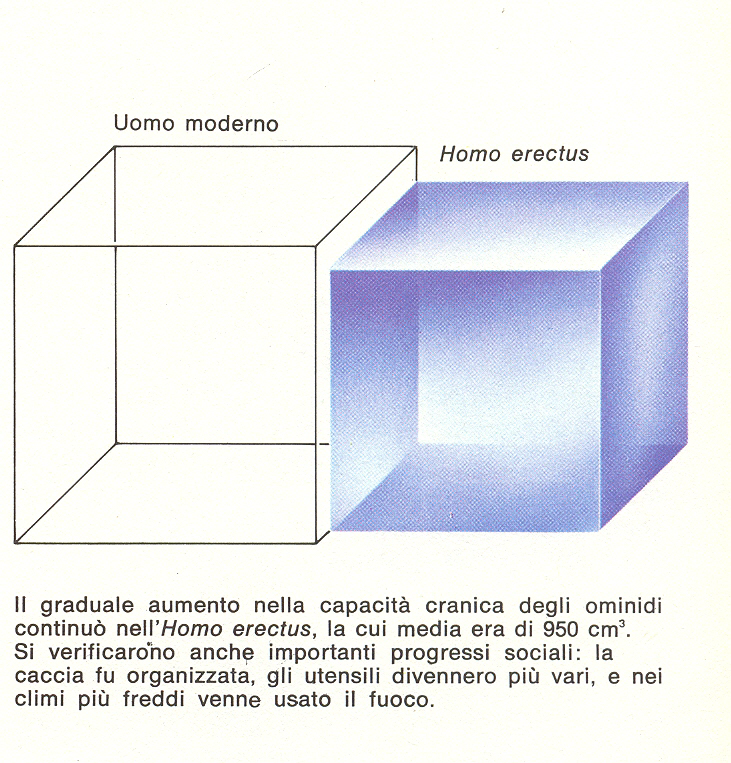 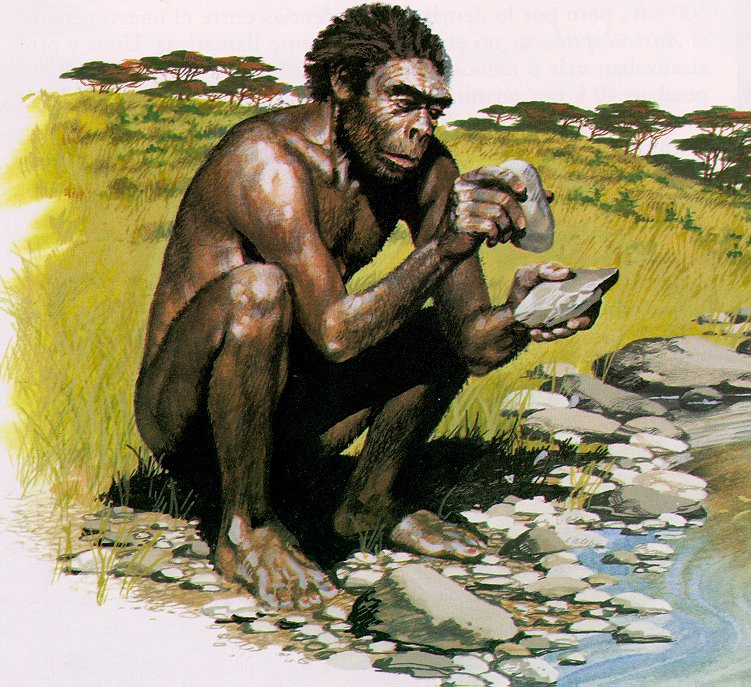 Homo ergaster / erectus
Homo ergaster/erectus
Gradual increase of cranium capacity of the hominids continue in Homo erectus (950 cc). 
Important social progress: organized hunting, diversification of tools
100
500
1000
1500
2000
Migliaia d'anni
dal presente
Europa
Africa & Vicino Oriente
Estremo Oriente
H. sapiens
H. neanderthalensis
Diffusione in Europa
 dell' Acheuleano
(H. heidelbergensis)
Primi esseri umani
 in Europa:
Atapuerca TD6
H. erectus s.s.
Industrie a scheggie e nuclei
H. ergaster
(H. erectus africano)
Prima diffusione extra-africana
Dmanissi
Da giorgio.manzi@uniroma1.it
Homo ergaster
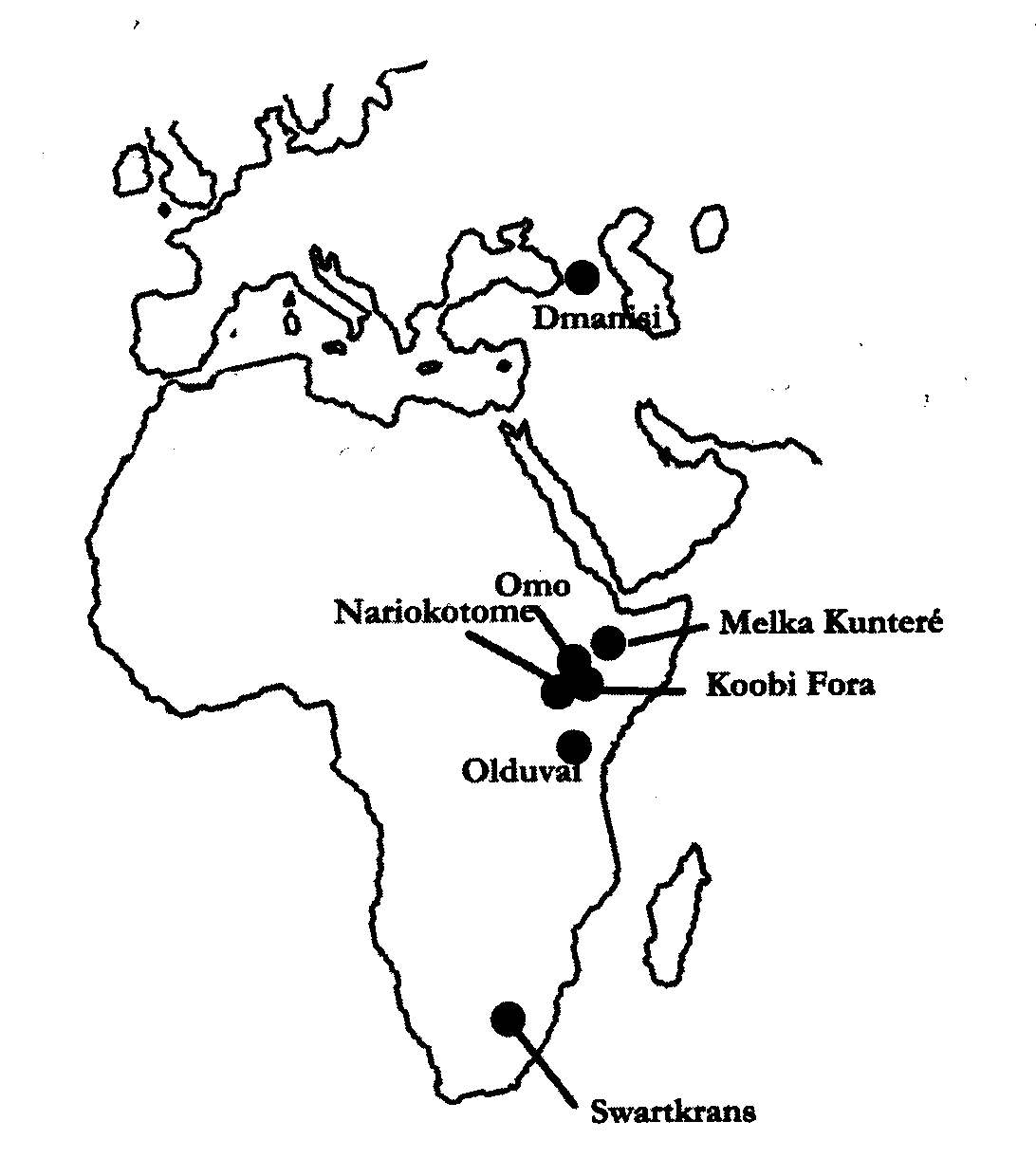 Principali siti con resti di Homo ergaster
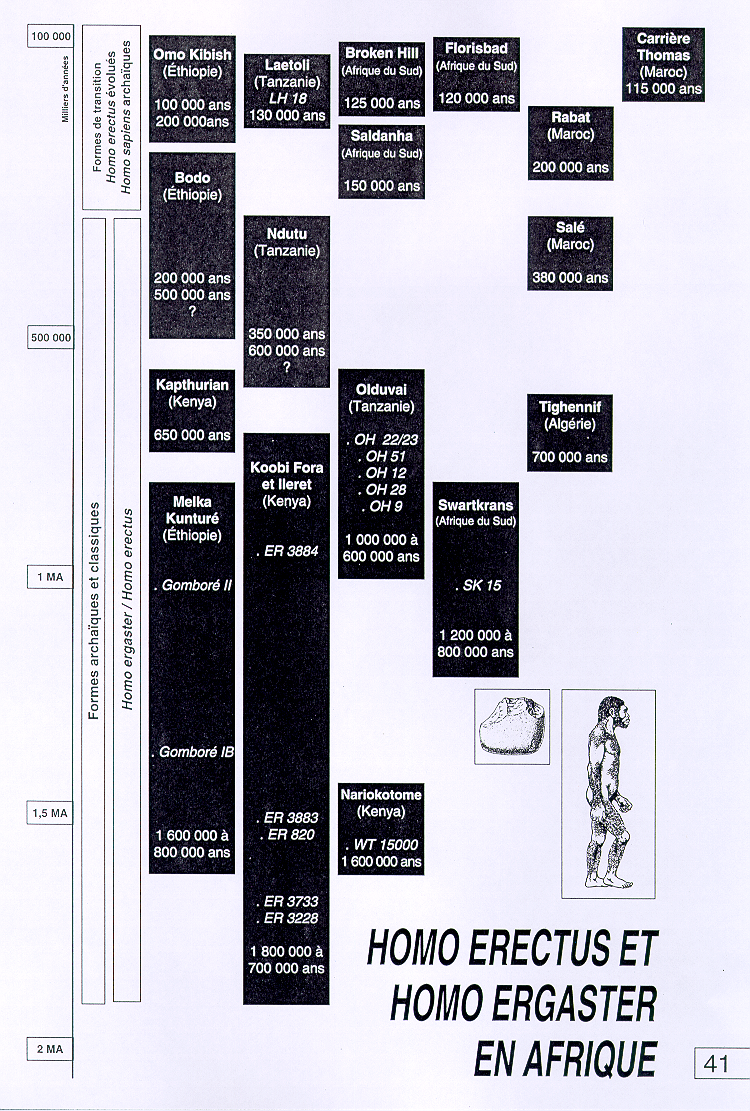 Frontale sfuggente
Toro sopraorbitario spesso
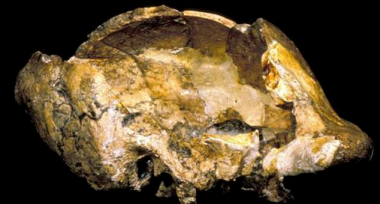 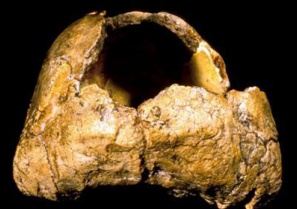 Restringimento retroorbitario
Linee temporali marcate
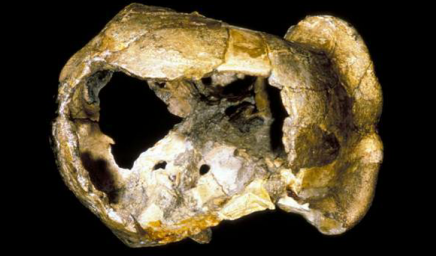 Solco sopratorale
OH9, calvario incompleto da Olduvai
 (caratteri condivisi con le forme asiatiche)
Receding frontal
Thick sus-orbital torus
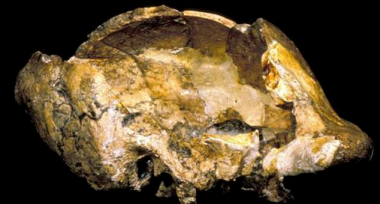 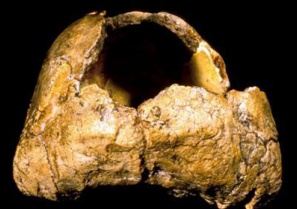 Retro-orbital shrinkage
Marked temporal line
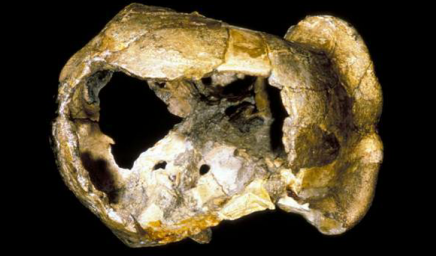 Sus-orbital sulcus
OH9, incomplet calvaria from Olduvai
 (feature shared with asiatic form)
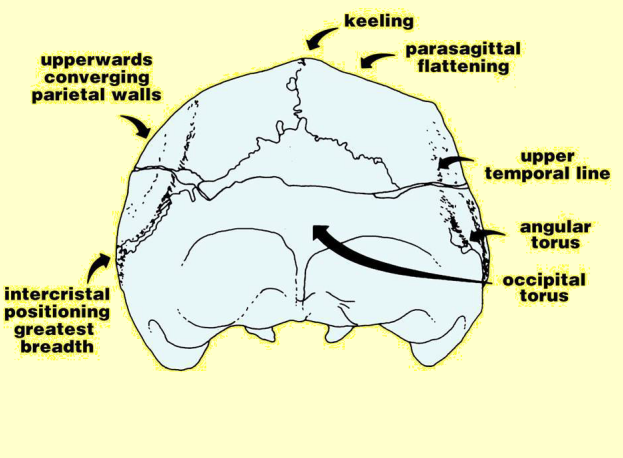 Carena sagitale
Appiattimento parasagittale
Parietali convergenti verso l’alto
Toro angolare
Toro occipitale
Larghezza massima bassa
Homo ergaster
Africa del Nord
Africa del Sud
Africa dell’Est
1.800.000 – 600.000 anni BP
Taglia: 1,50 -1,60 m
100.000MA
Forme di transizione
Homo ergaster evoluti
Homo sapiens arcaici
500.000MA
1 MA
FORME ARCAICHE E CLASSICHE
1,5 MA
2MA
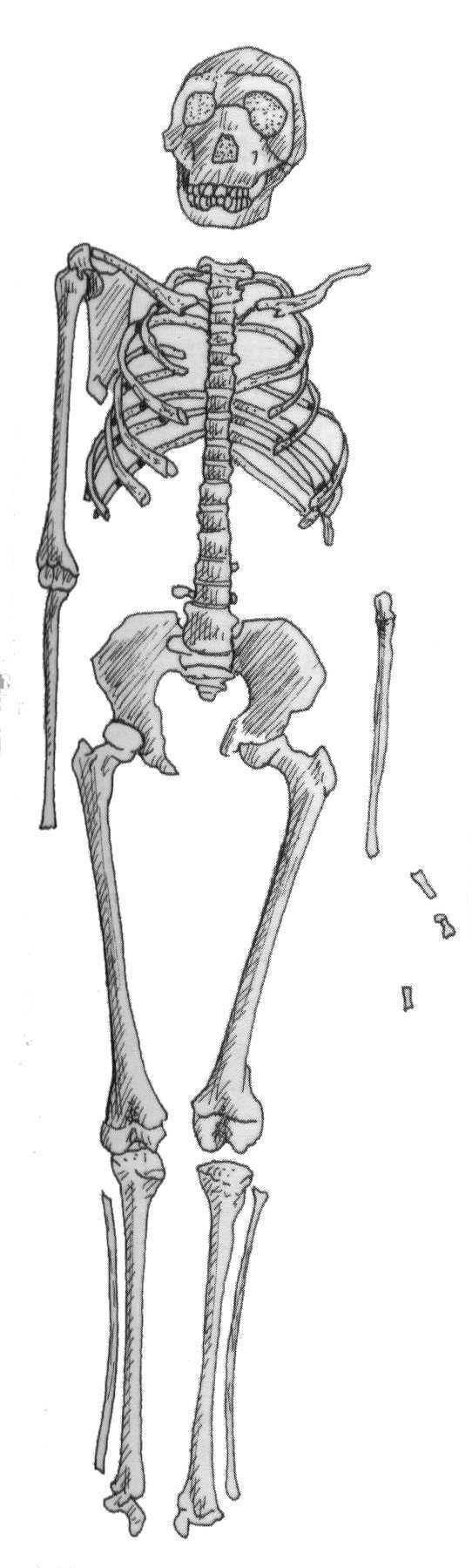 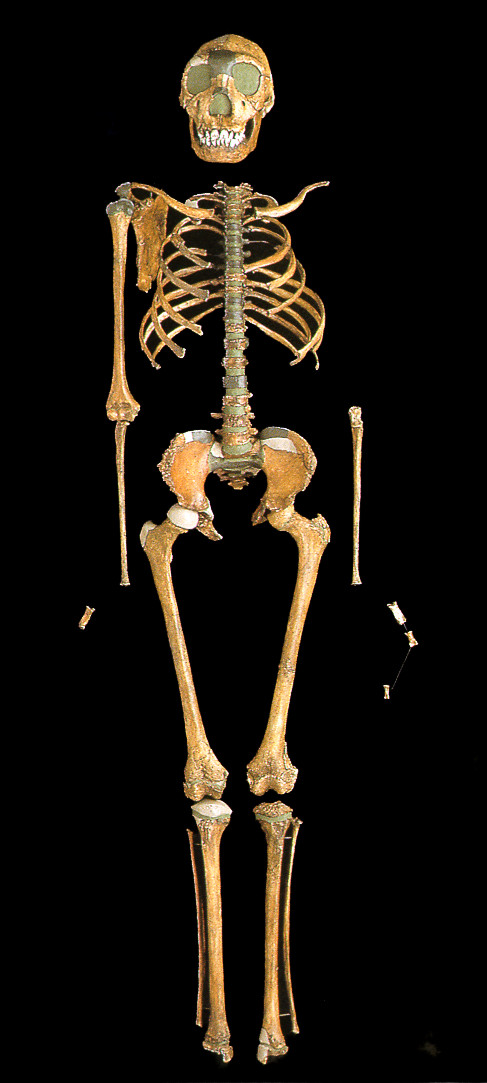 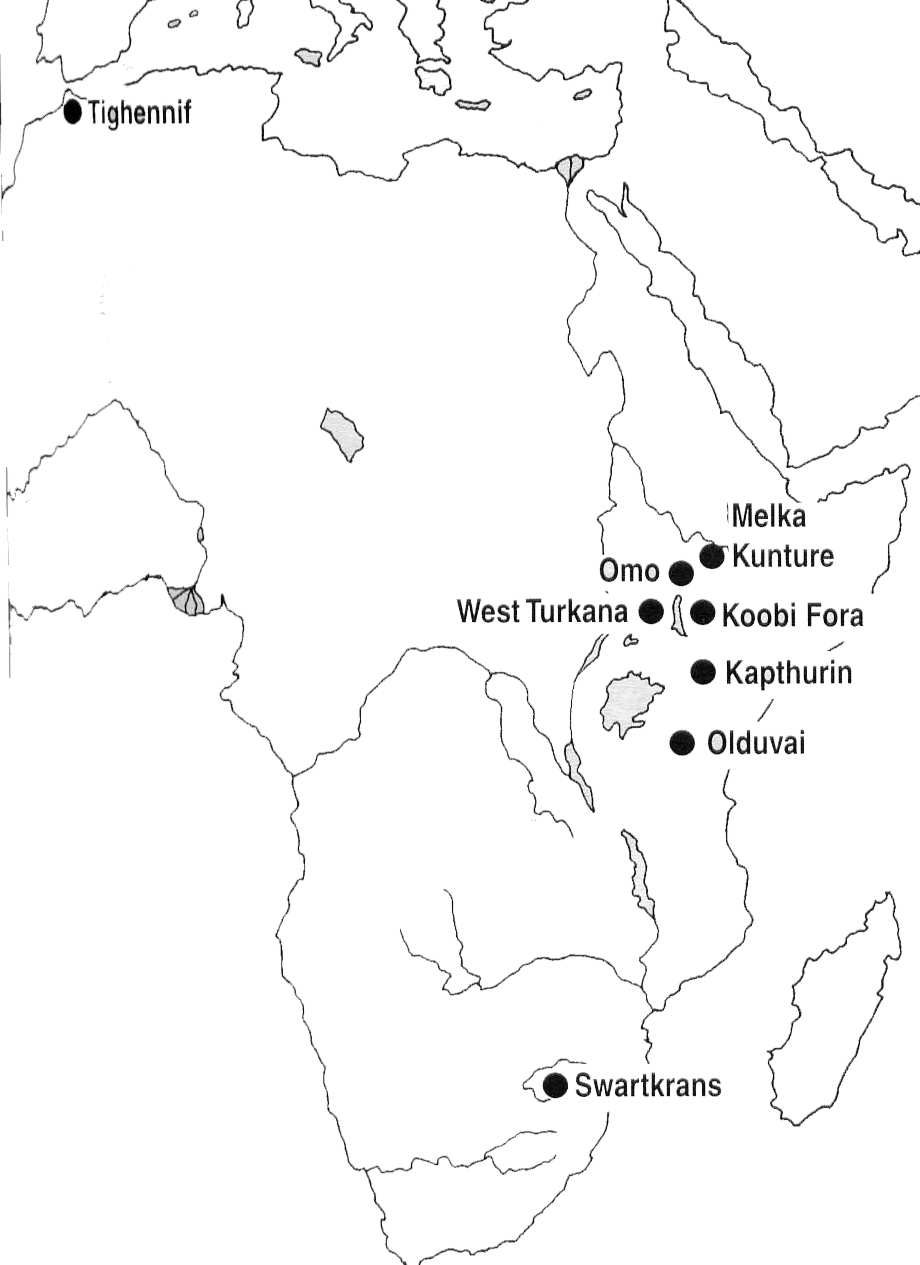 Nariokotome
Scheletro di Homo ergaster (KNM-WT 15000) scoperto a Nariokotome (Kenya) e datato a circa 1,6 milioni di anni BP.
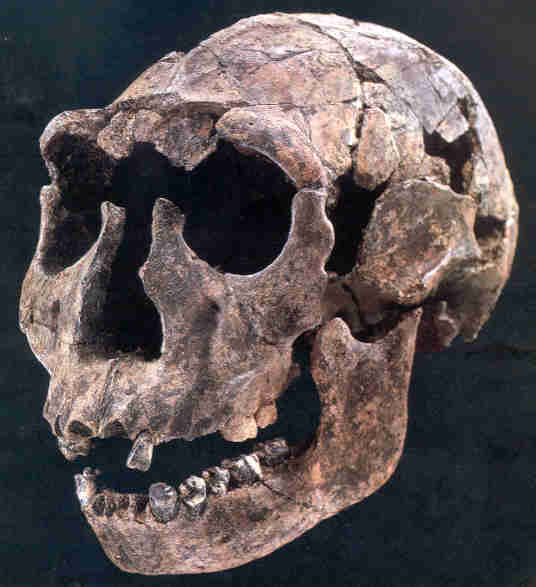 WT 15000
1,6 milioni di anni
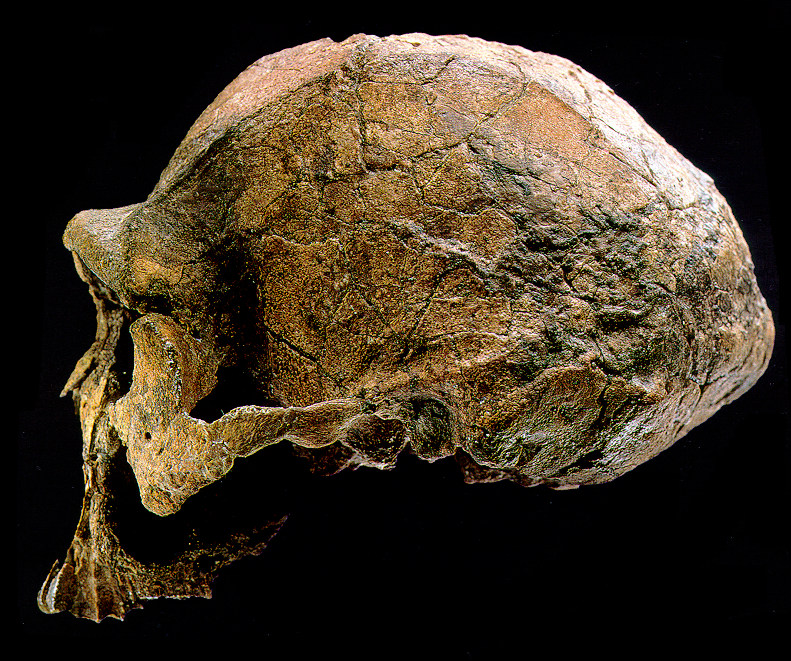 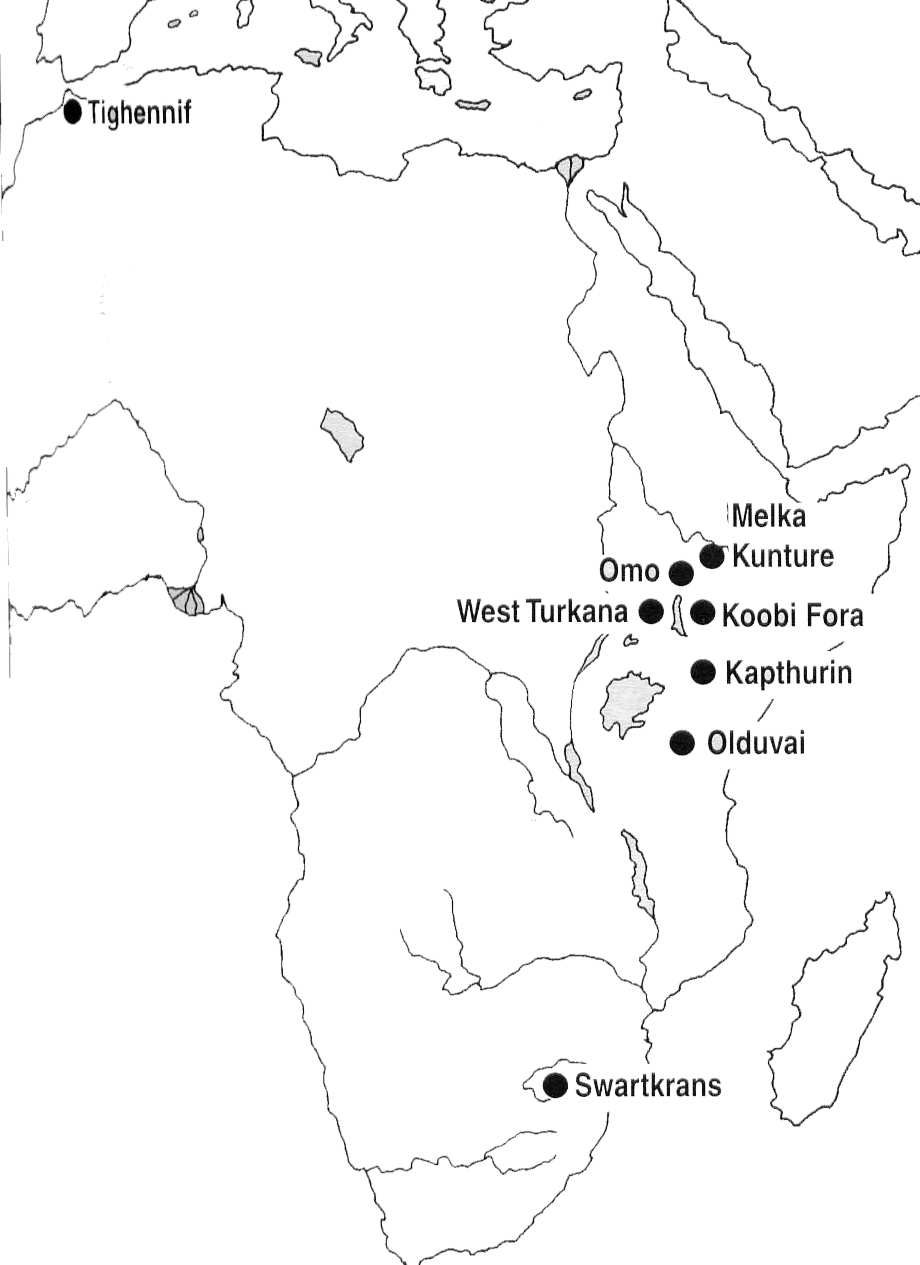 KNM-ER 3733
H. ergaster KNM-ER 3733, Koobi Fora 1.75 MA
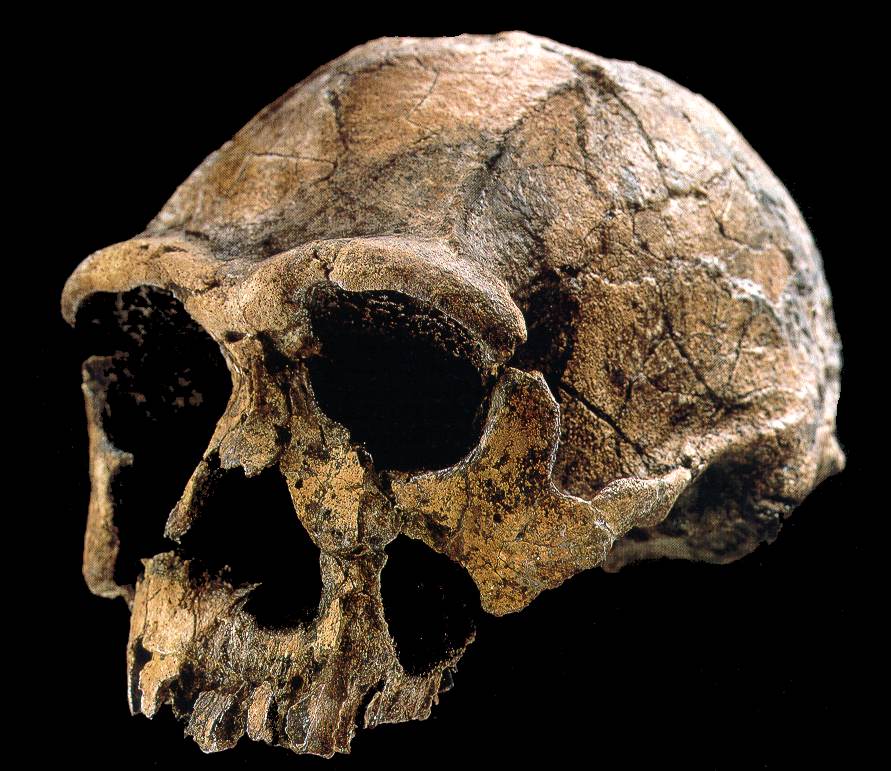 H. ergaster KNM-ER 3733, Koobi Fora 1.75 MA
[Speaker Notes: Homo ergaster KNM-ER 3733   Koobi Fora, Kenia  1.75 milioni  850 cc]
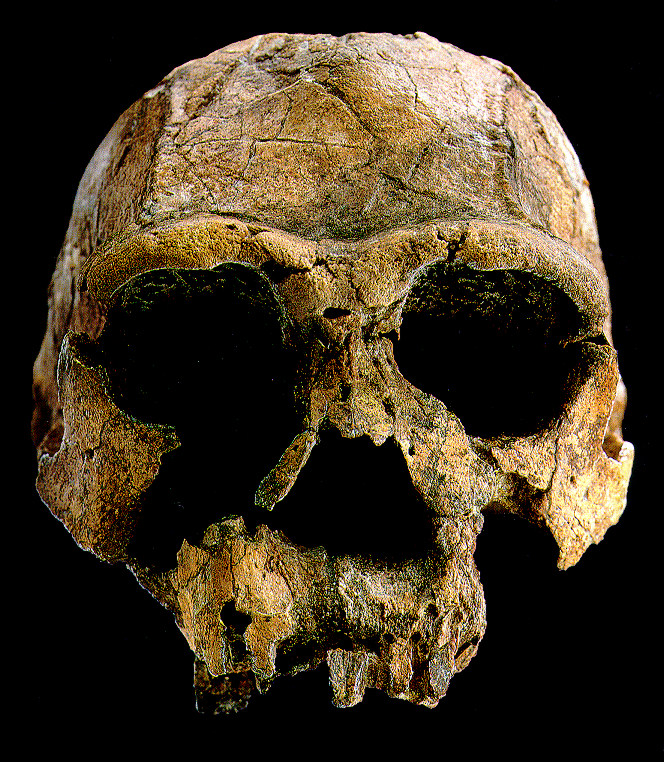 KNM-ER 3733
H. ergaster KNM-ER 3733, Koobi Fora 1.75 MA
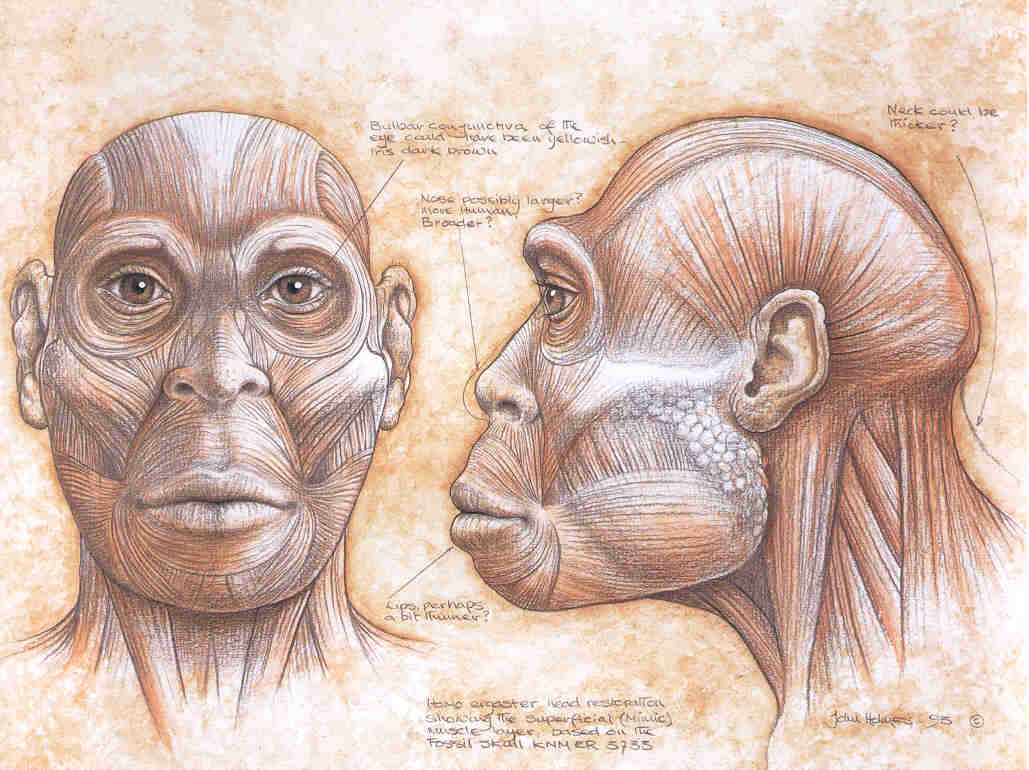 Ricostruzione anatomica di H. ergaster 
sulla base del cranio KNM-ER 3733
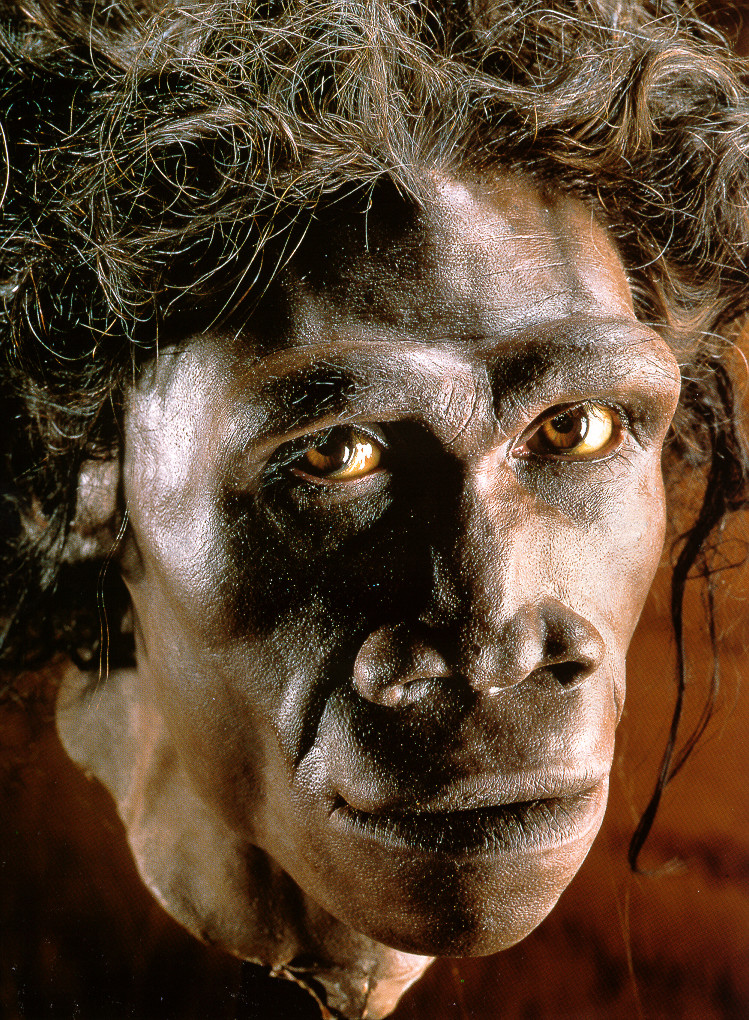 KNM-ER 3733
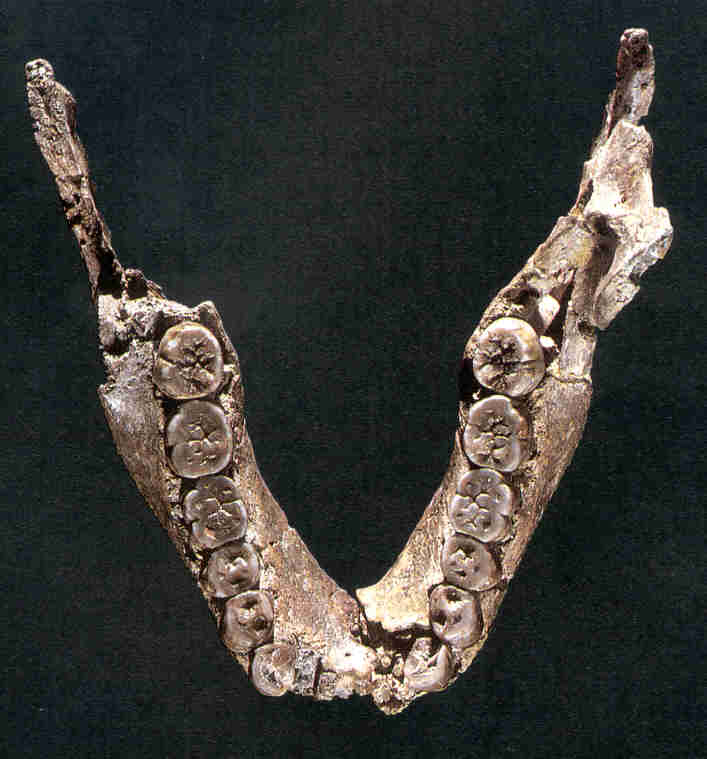 H. ergaster
KNM-ER 992
1.5 Myr
 Koobi Fora (Kenya)
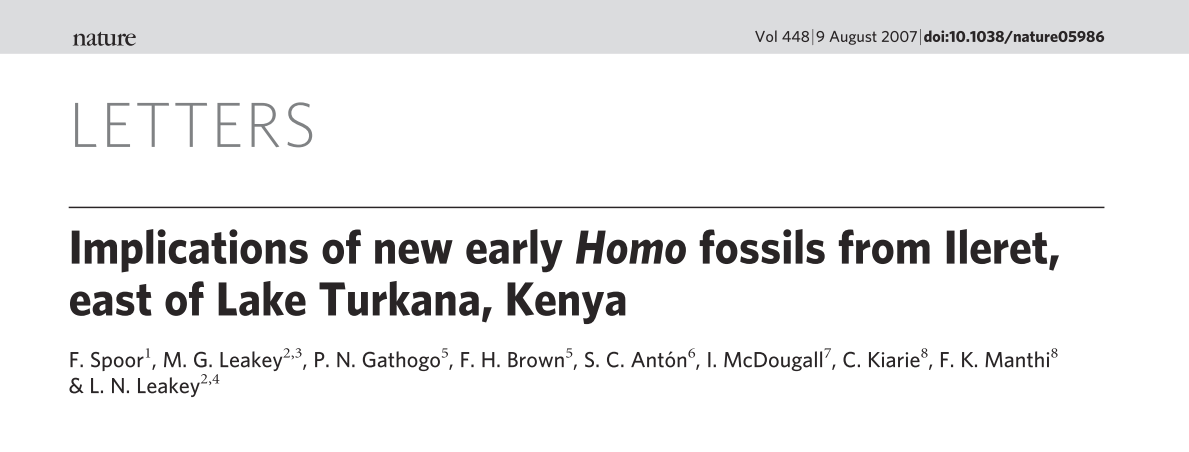 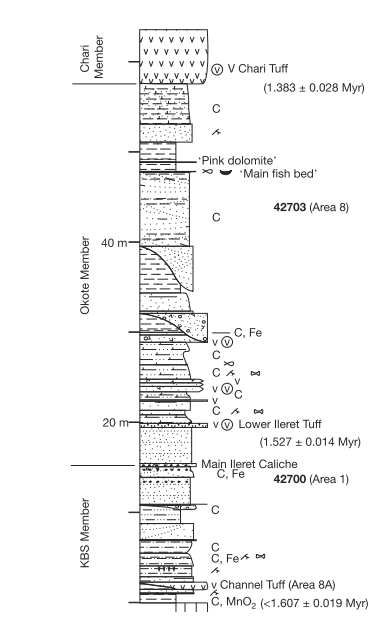 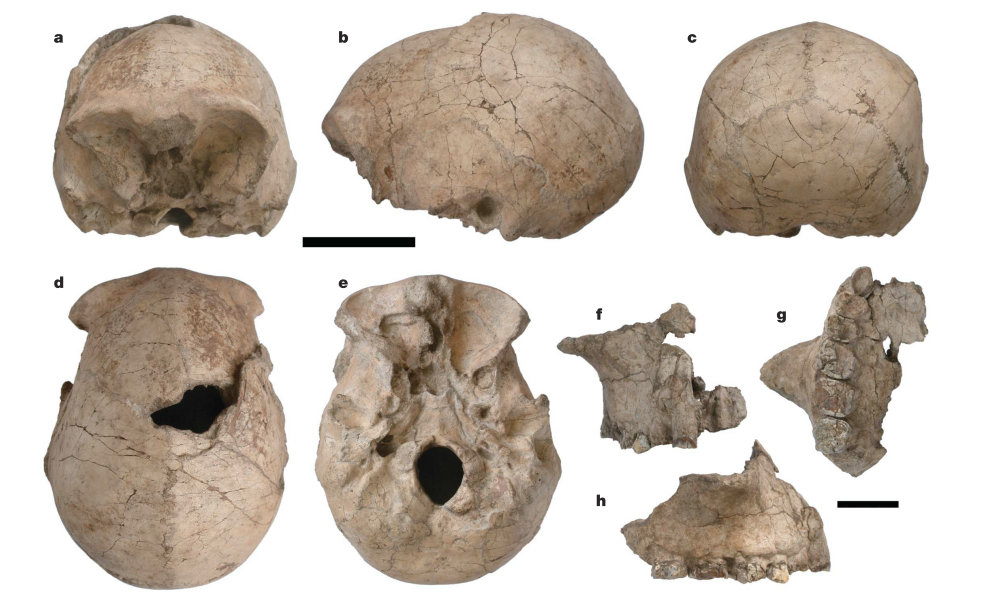 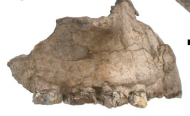 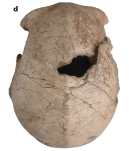 The KNM-ER 42700 calvaria and KNM-ER 42703 partial maxilla
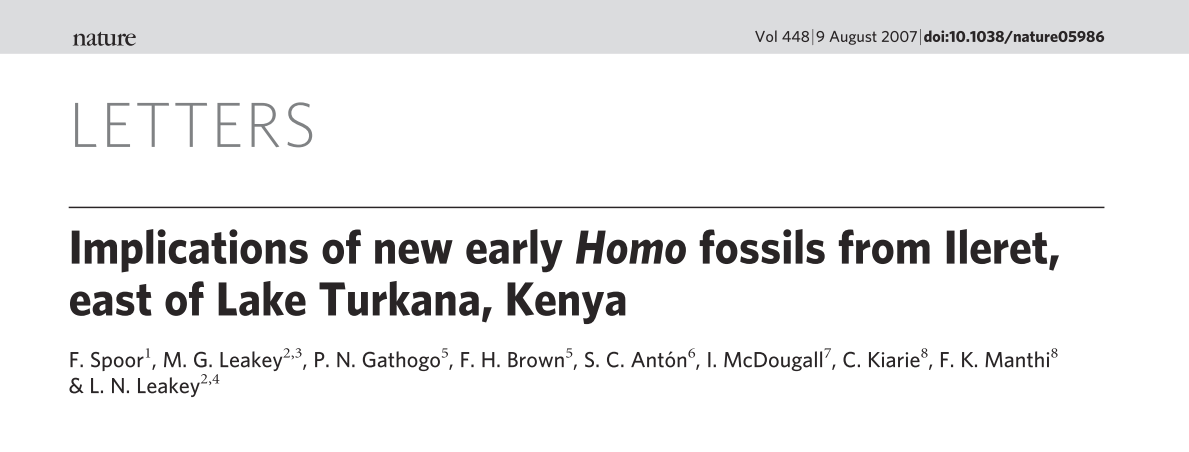 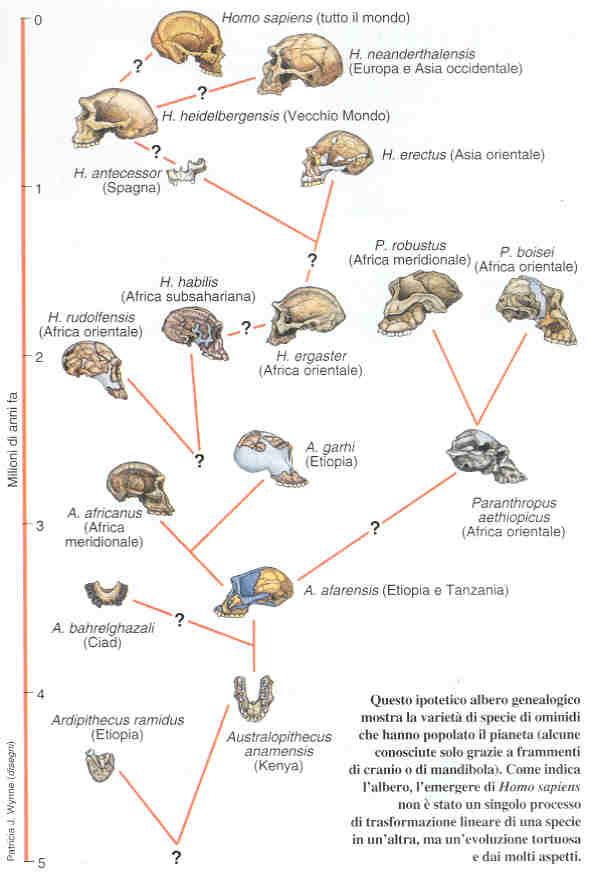 I siti in Africa orientale danno informazione sull’emergenza e l’evoluzione dei primi Homo.
Sites in eastern Africa have shed light on the emergence and early evolution of the genus Homo

H. habilis e H. erectus sono spesso interpretati come una singola linea evolutiva anagenetica.
H. habilis and H. erectus, have often been interpreted as time-successive segments of a single anagenetic evolutionary lineage.
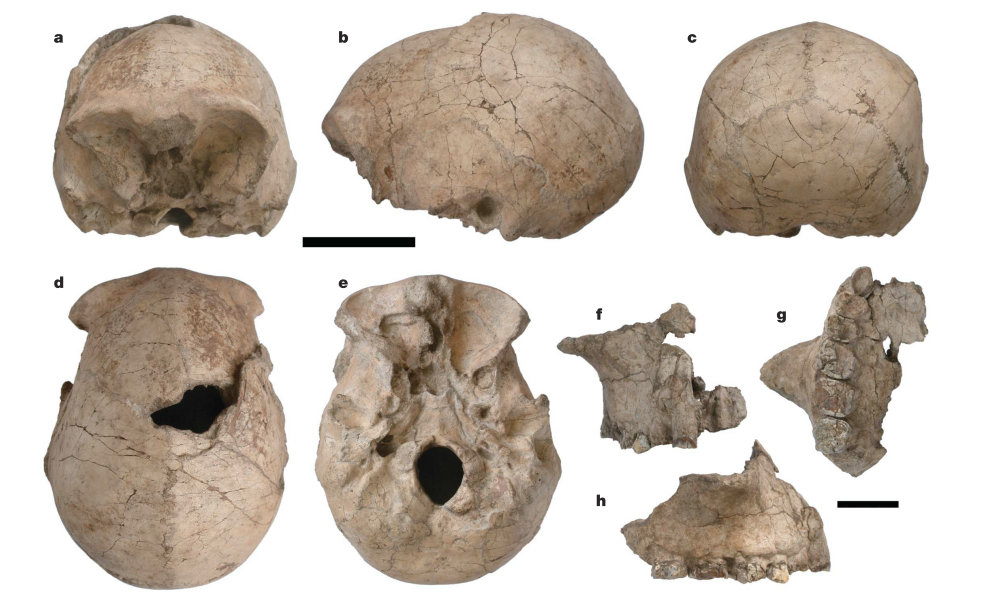 KNM-ER 42700
Calvaria
KNM-ER 42703
Frammento di mascellare
Due nuovi resti cranici trovati nella formazione di Koobi Fora (Lago Turkana in Kenya) hanno cambiato le idee sul rapporto tra le specie dei primi Homo
Two new cranial fossils from the Koobi Fora Formation, east of Lake Turkana in Kenya, change the knowledge about the relationship between species of early Homo. 

Il frammento di mascellare attribuito a H. habilis dimostra che questa specie ha sopravvissuto dopo quello che si pensava, implicando il rapporto anagenetico con H. erectus improbabile.
A partial maxilla assigned to H. habilis reliably demonstrates that this species survived until later than previously recognized, making an anagenetic relationship with H. erectus unlikely.
La scoperta di un piccolo calvario di H. erectus indica che questo taxa si sovrappone in taglia con H. habilis, e potrebbe avere dimostrato un dimorfismo sessuale marcato.
The discovery of a particularly small calvaria of H. erectus indicates that this taxon overlapped in size with H. habilis, and may have shown marked sexual dimorphism.

Il nuovo fossile conferma la distinzione tra H. habilis e H. erectus, indipendentemente dalla taglia generale cranica, e suggerisce che questi due taxa vivevano nella stessa area (lago) per quasi mezzo milione di anni.
The new fossils confirm the distinctiveness of H. habilis and H. erectus, independently of overall cranial size, and suggest that these two early taxa were living broadly sympatrically in the same lake basin for almost half a million years.
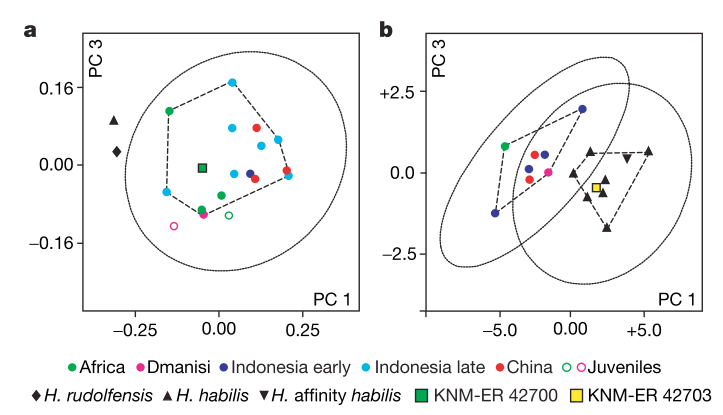 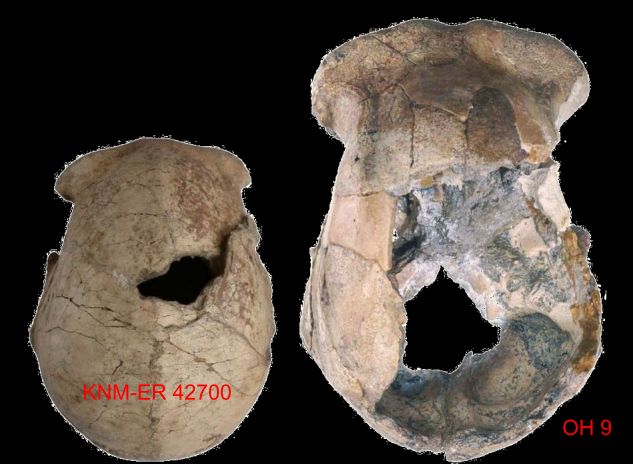 KNM-ER 42700 = H. erectus variability
KNM-ER 42703 (denti) = H. habilis variability
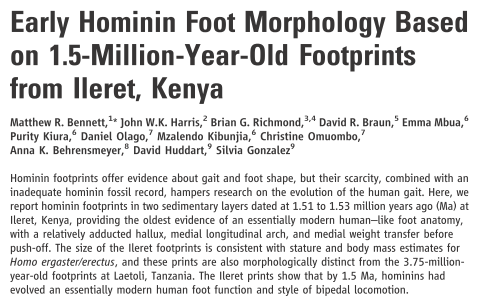 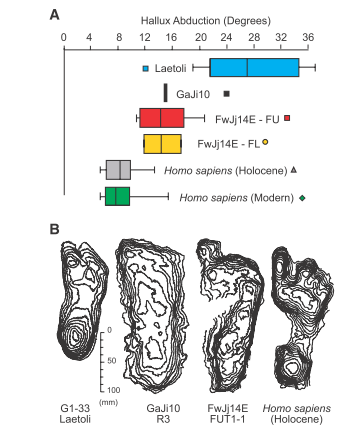 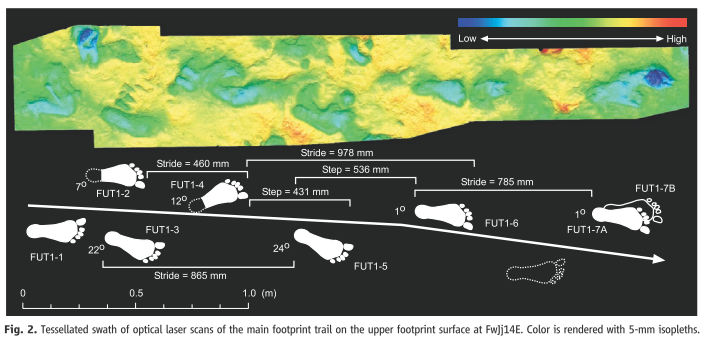 Impronte datate a 1.51-1.53 Ma
Alluce relativamente abdotto (distante) / Relatively abducted hallux
Trasferimento mediale del peso prima del push-off / Medial weight transfer before push-off
La taglia delle impronte è in accordo con la statura e la massa corporea estimata dei ergaster/erectus
The size of the footprints is consistent with stature and body mass estimates for H. ergaster / erectus
Distinti morfologicamente da Laetoli / Morphologically distinct from laetoli (3.75 Ma)
Dimostrano che i ominini hanno sviluppato una piede funzionalmente moderno e una locomozione bipeda / Show that hominins had evolved an essentially modern human foot function and style of bipedal locomotion
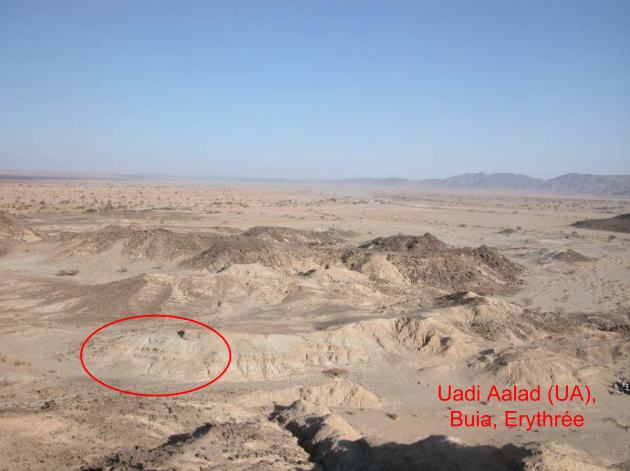 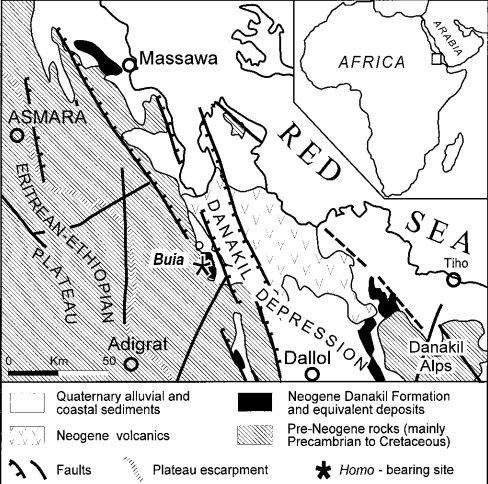 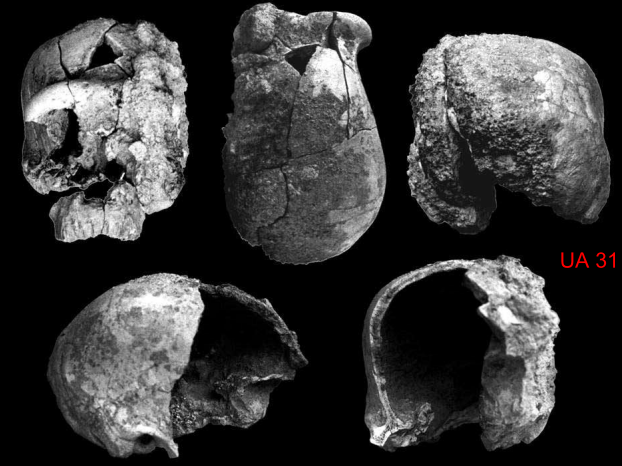 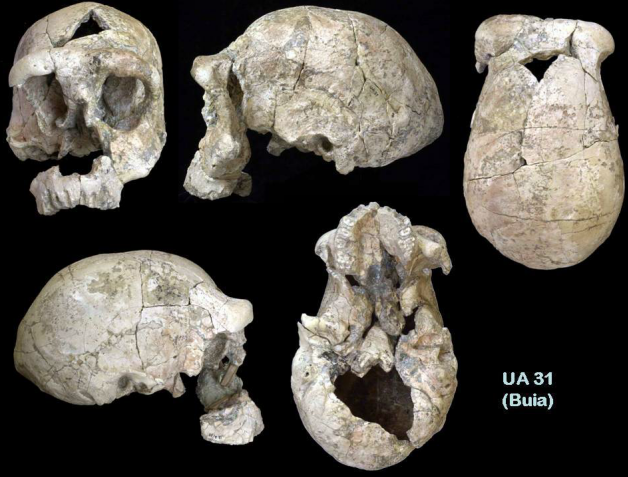 1Myr
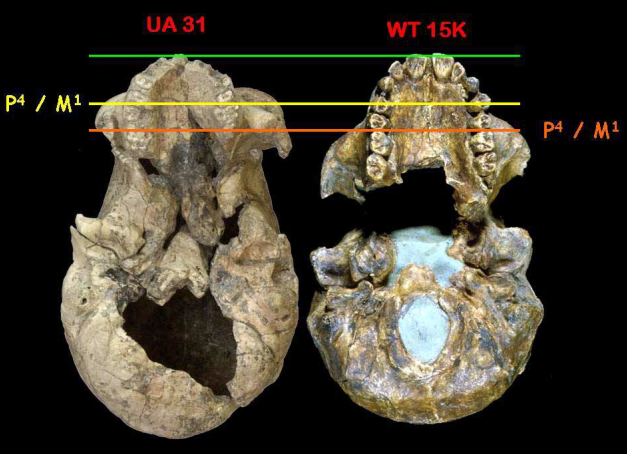 Toro massiccio
Larghezza biparietale
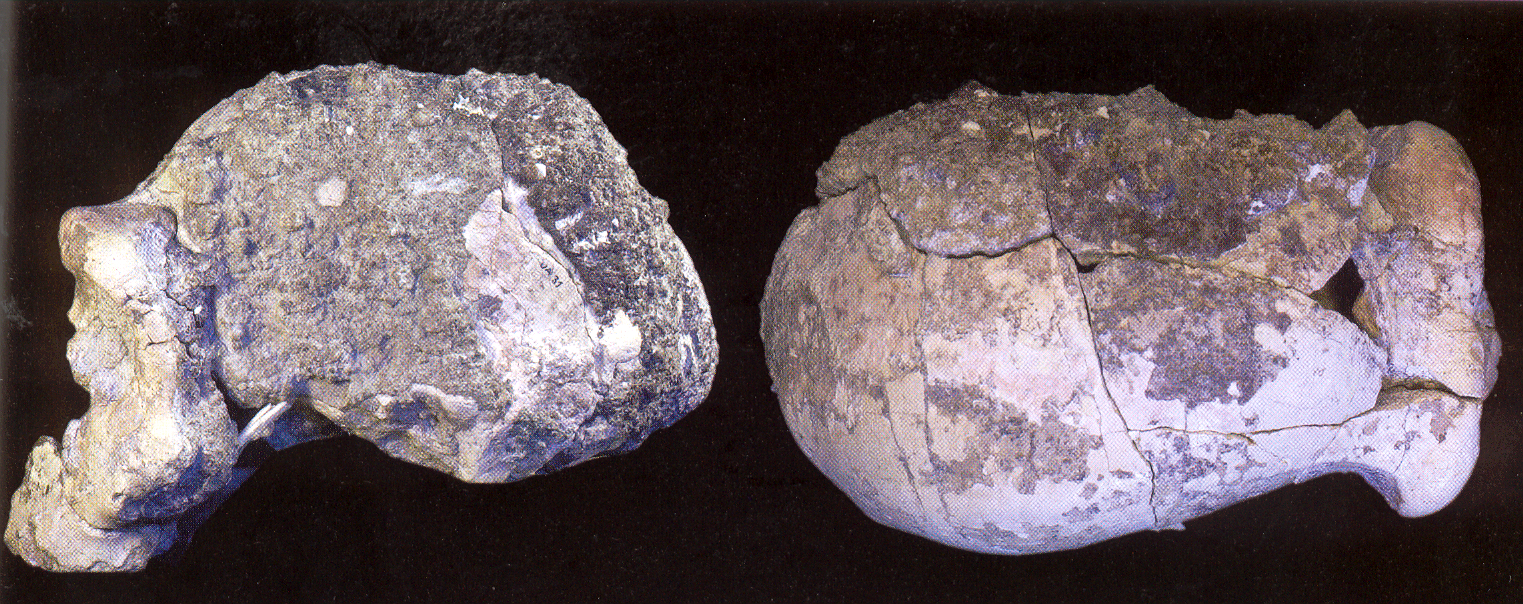 cc 750-800 cm3
Prognatismo sottonasale
Buia, UA 31, (Eritrea, 1995-97)
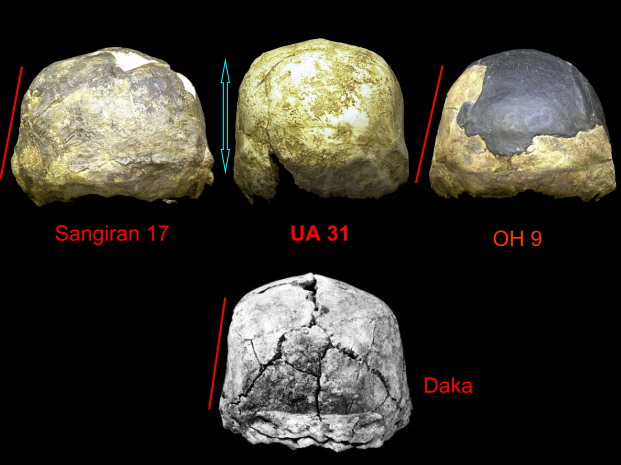 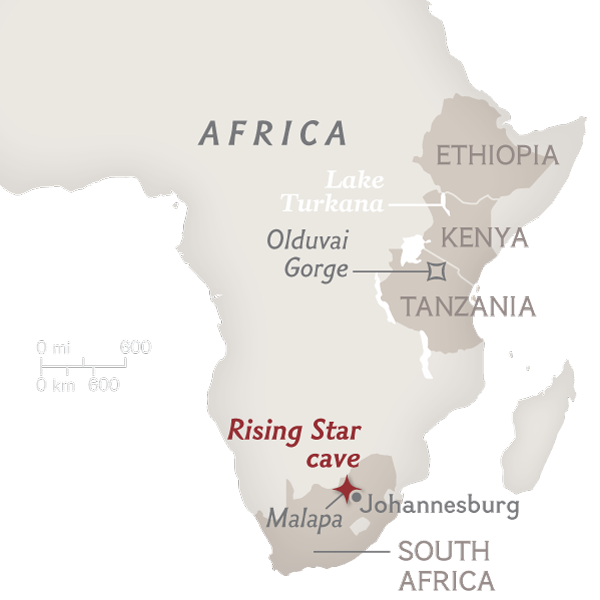 JASON TREAT, NGM STAFF; NGM MAPSSOURCE: LEE BERGER, WITS
Homo naledi
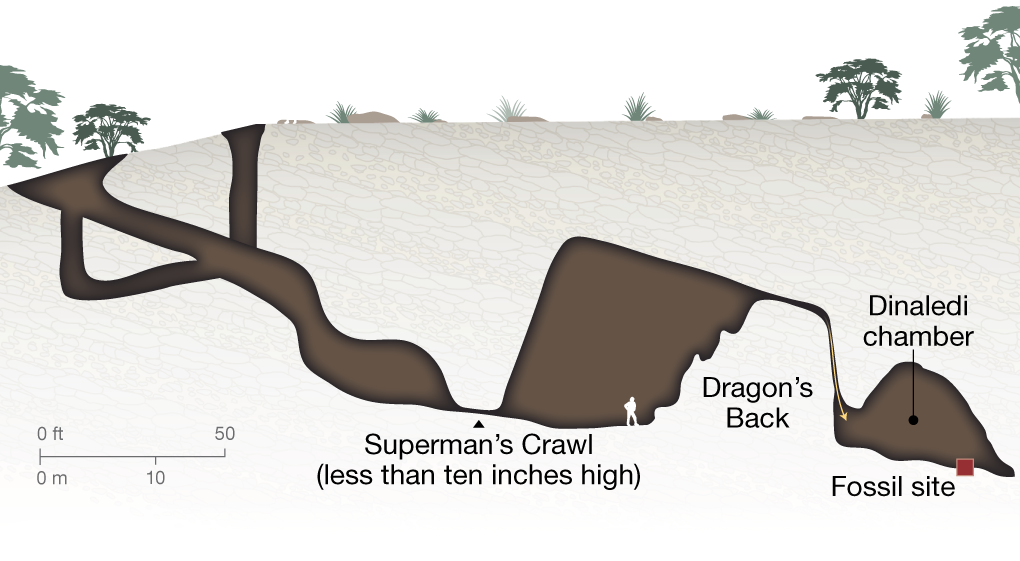 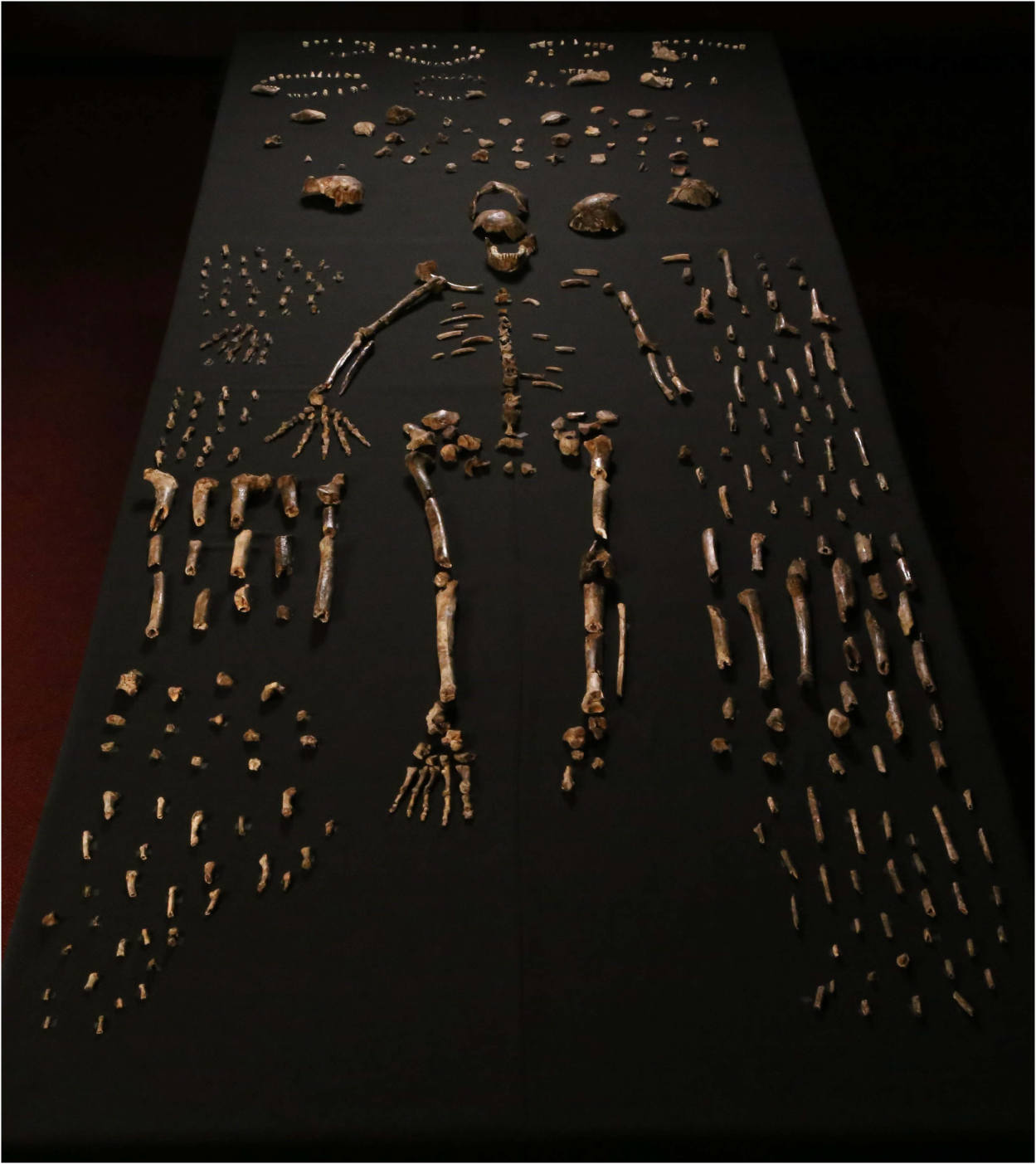 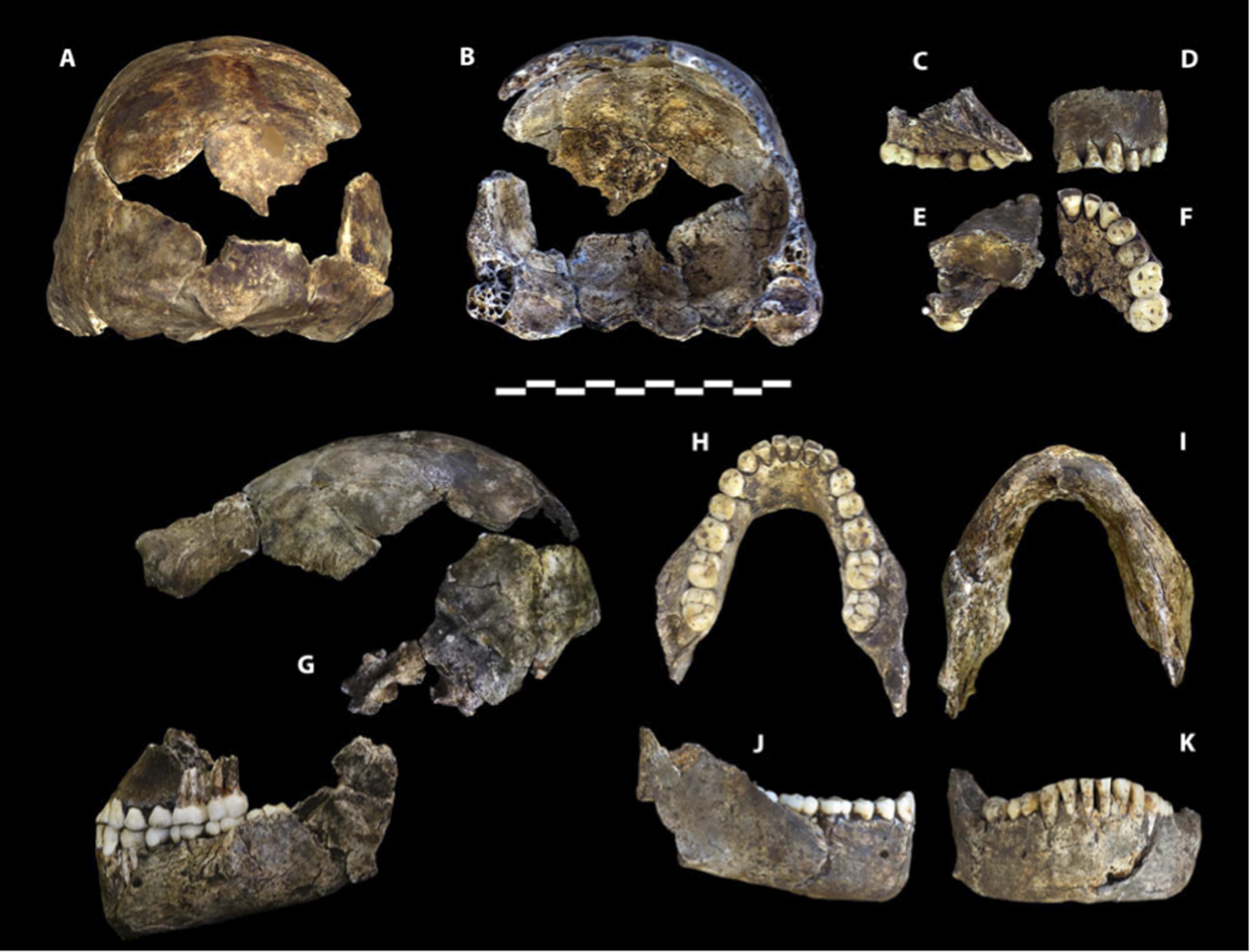 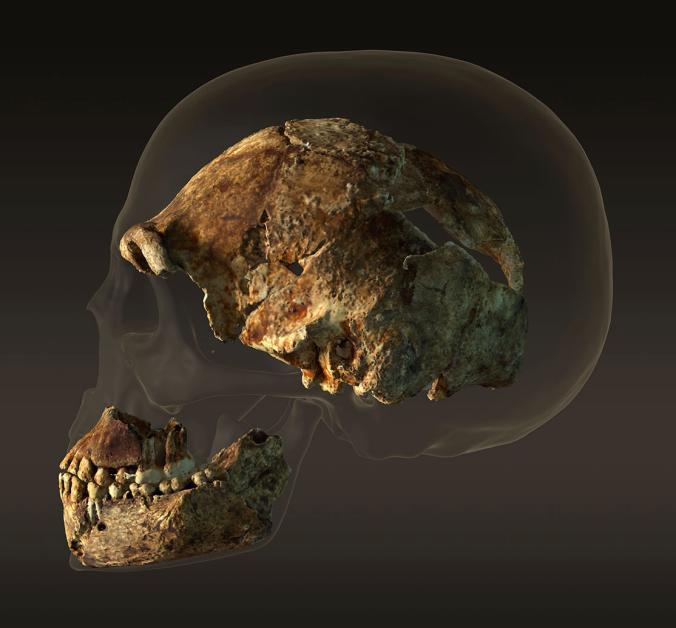 The braincase of this composite male skull of H. naledi measures 560 cc less than half that of the modern human.
Holotype specimen of Homo naledi, Dinaledi Hominin 1 (DH1).
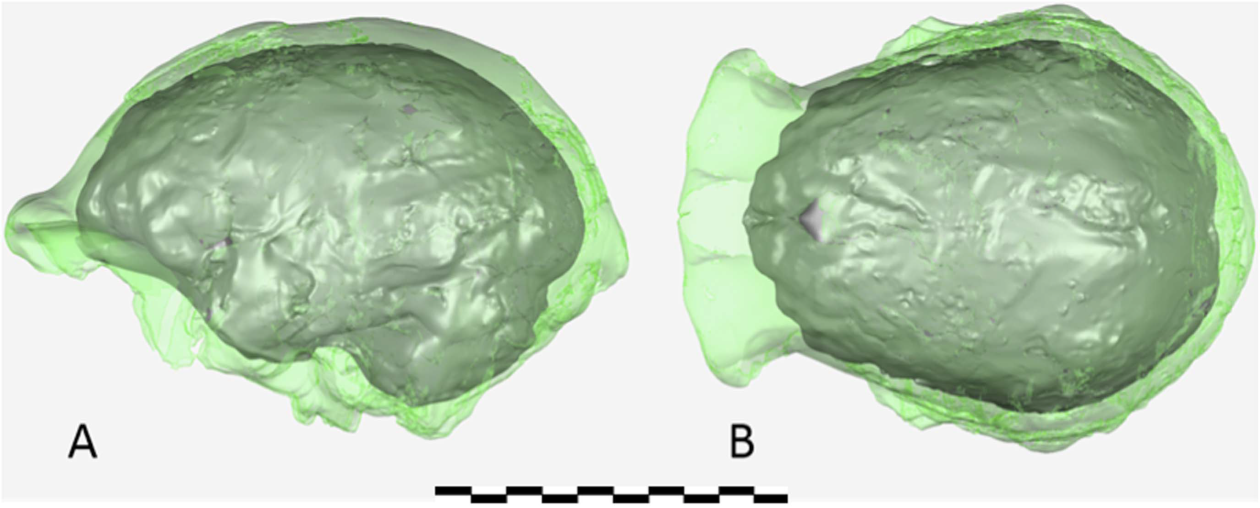 Virtual reconstruction of the endocranium of the larger composite cranium from DH1 and DH2 overlaid with the ectocranial surfaces.
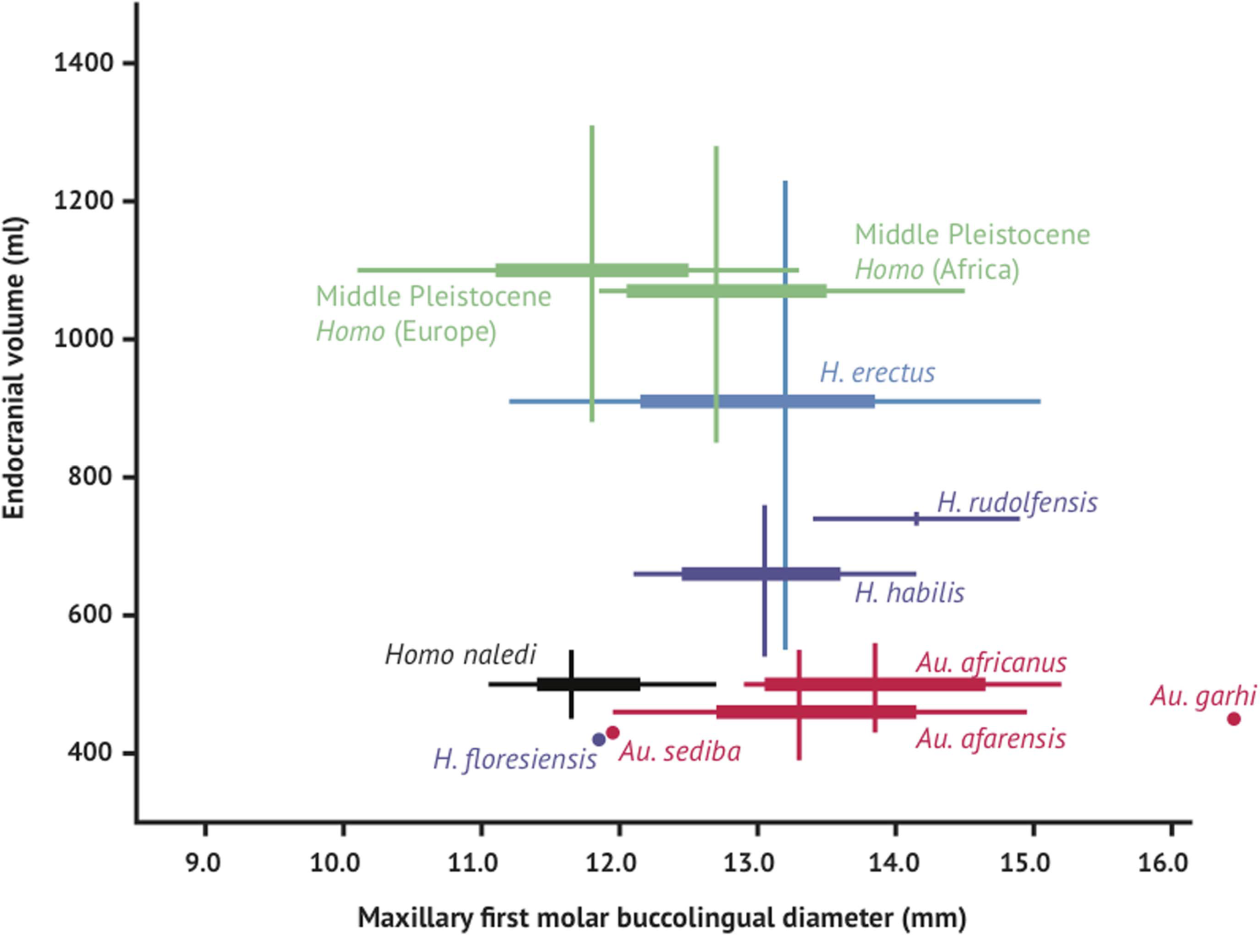 Dimensione del cervello e dei denti nei ominidi.
H. naledi presenta dei molari con dimensioni ridotte (confrontabili con i Homo successivi) e un volume endocranico relativamente piccolo (confrontabile alle australipitecine). Il range di variazione tra il campione di Dinaledi è anche piuttosto ridotto, particolarmente in confronto alla variazione dei H. erectus sensu lato. 
Brain size and tooth size in hominins. 
H. naledi occupies a position with relatively small molar size (comparable to later Homo) and relatively small endocranial volume (comparable to australopiths). The range of variation within the Dinaledi sample is also fairly small, in particular in comparison to the extensive range of variation within the H. erectus sensu lato.
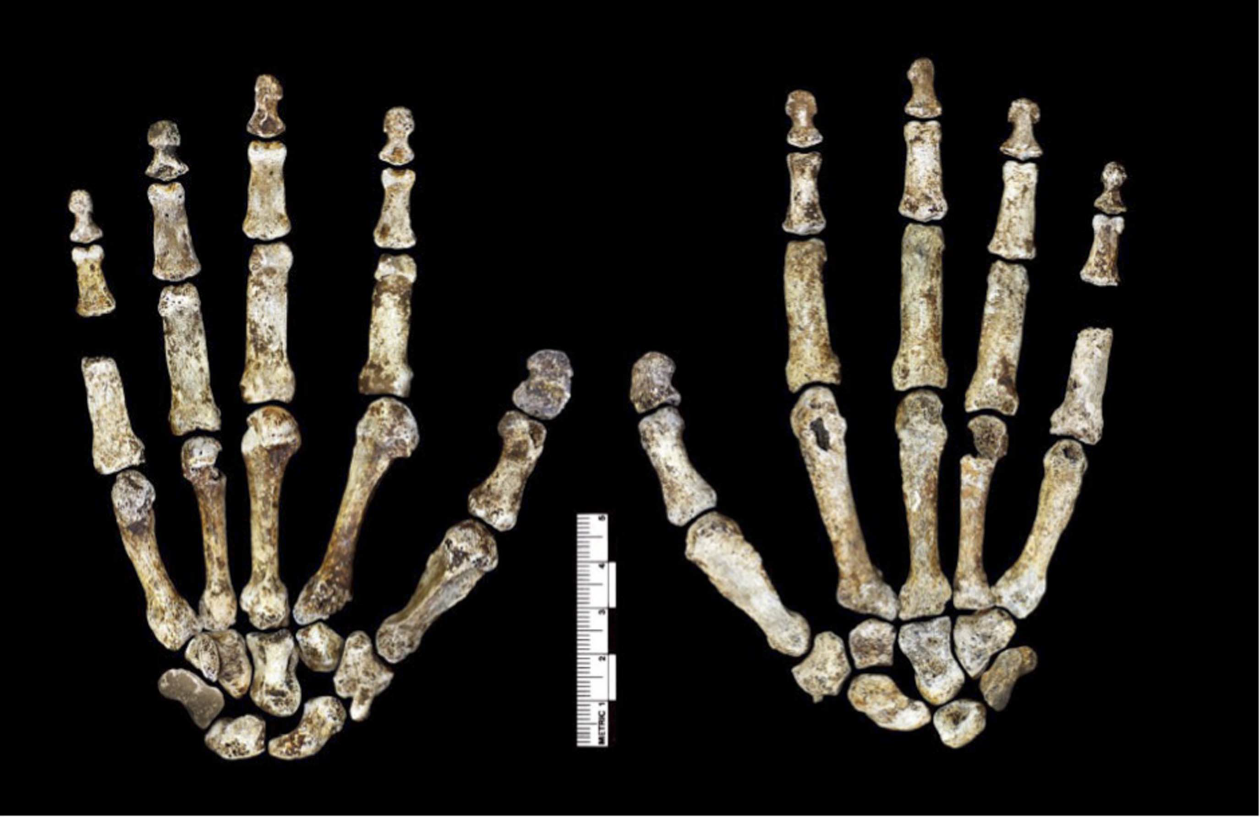 Hand 1: Questa mano è stata scoperto in articolazione e tutte le ossa sono rappresentate eccetto il pisiforme.
Le proporzione delle ditta sono human-like

Hand 1. This hand was discovered in articulation and all bones are
represented except for the pisiform. 
The proportions of digits are humanlike.
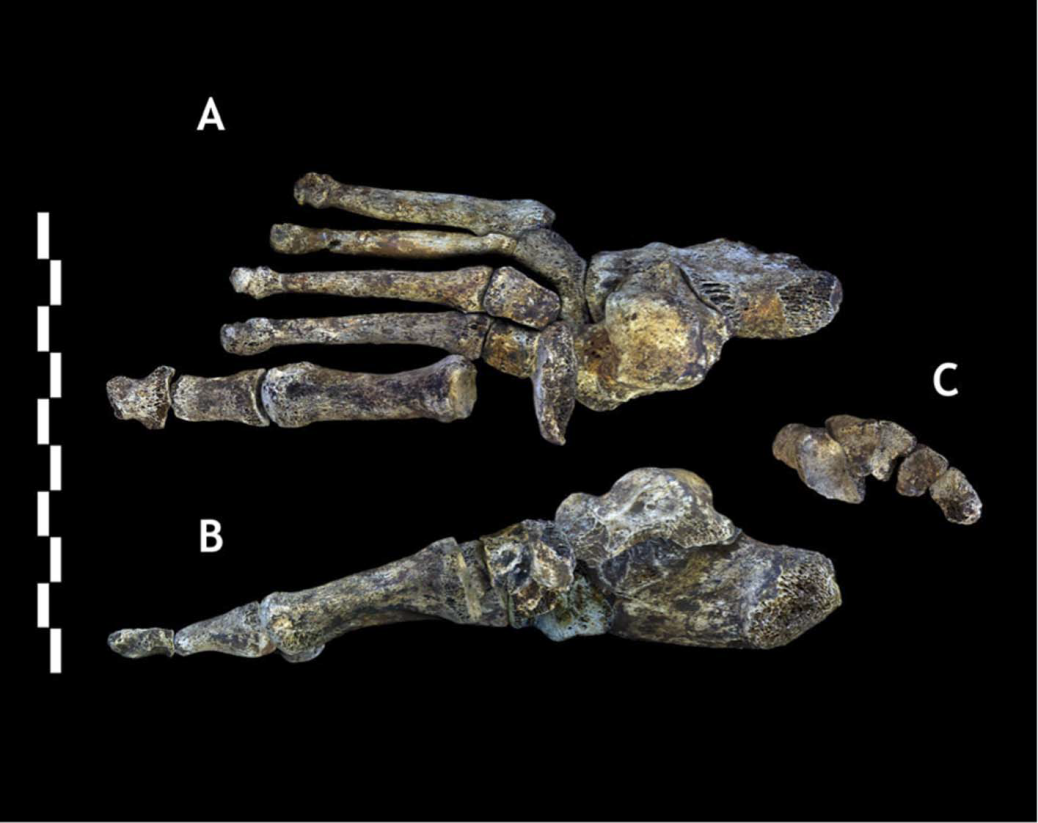 Foot 1 in (A) dorsal view; and (B) medial view. (C) Proximal articular surfaces of the metatarsals of Foot 1, shown in articulation to illustrate transverse arch structure.
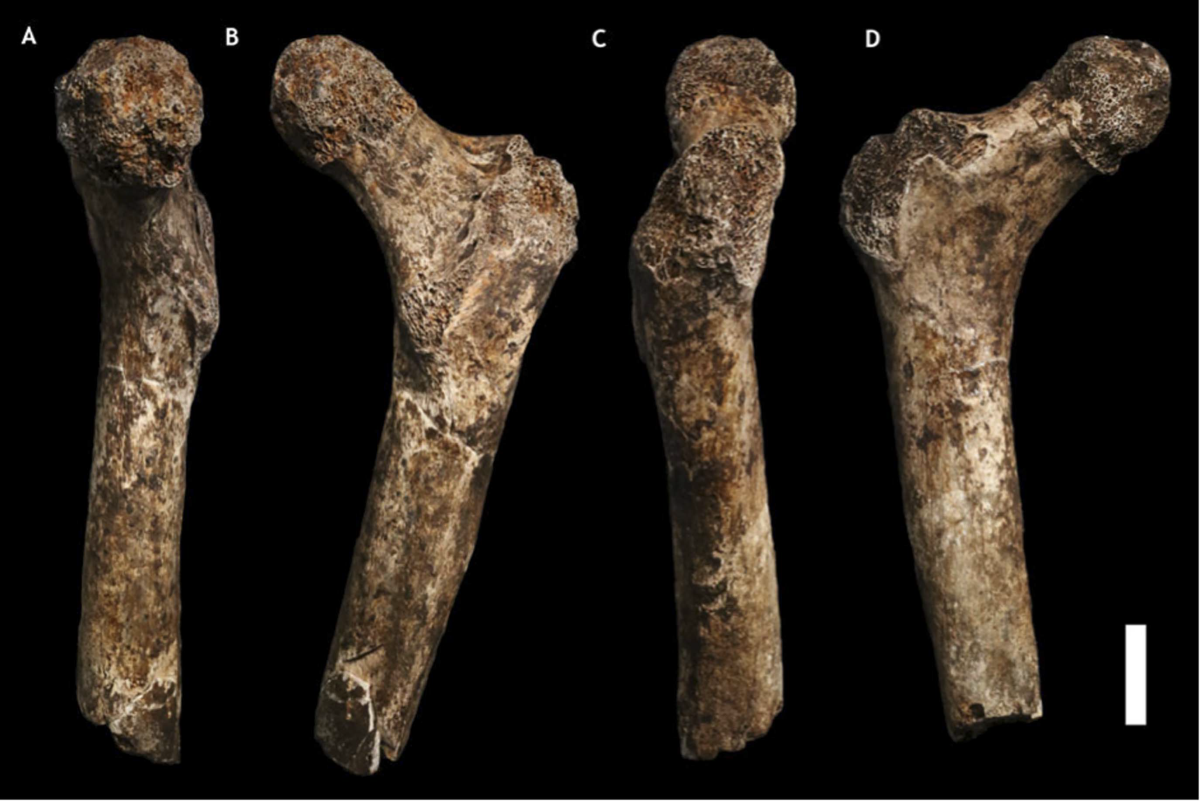 U.W. 101-1391 paratype femur. (A) Medial view; (B) posterior view; (C) lateral view; (D) anterior view. 
Il collo del femore è relativamente lungo e appiattito anteroposteriormente. 

The femur neck is relatively long and anteroposteriorly compressed.
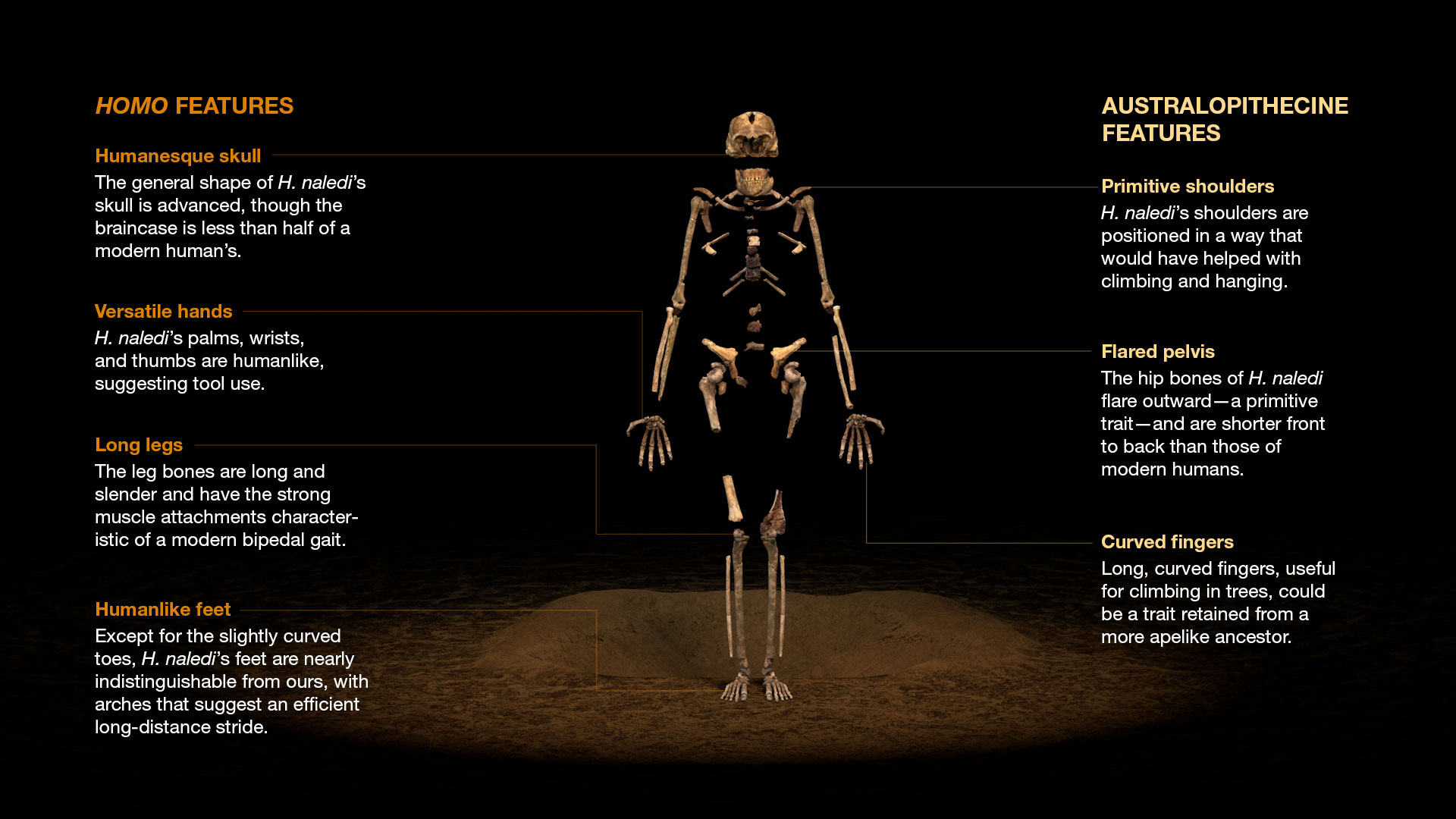 SKELETON: STEFAN FICHTEL
SOURCES: LEE BERGER AND PETER SCHMID, UNIVERSITY OF THE WITWATERSRAND (WITS), SOUTH AFRICA; JOHN HAWKS, UNIVERSITY OF WISCONSIN-MADISON
"Lucy"
Australopithecus afarensis
3.2 million years ago
Adult Female
3 ft 8 in
60-65 lbs
"Turkana Boy"
Homo erectus
1.6 million years ago
Adolescent Male
5 ft
110-115 lbs
"Rising Star Hominin"
Homo naledi
Date Unknown
Adult Male
4 ft 10 in
100-110 lbs
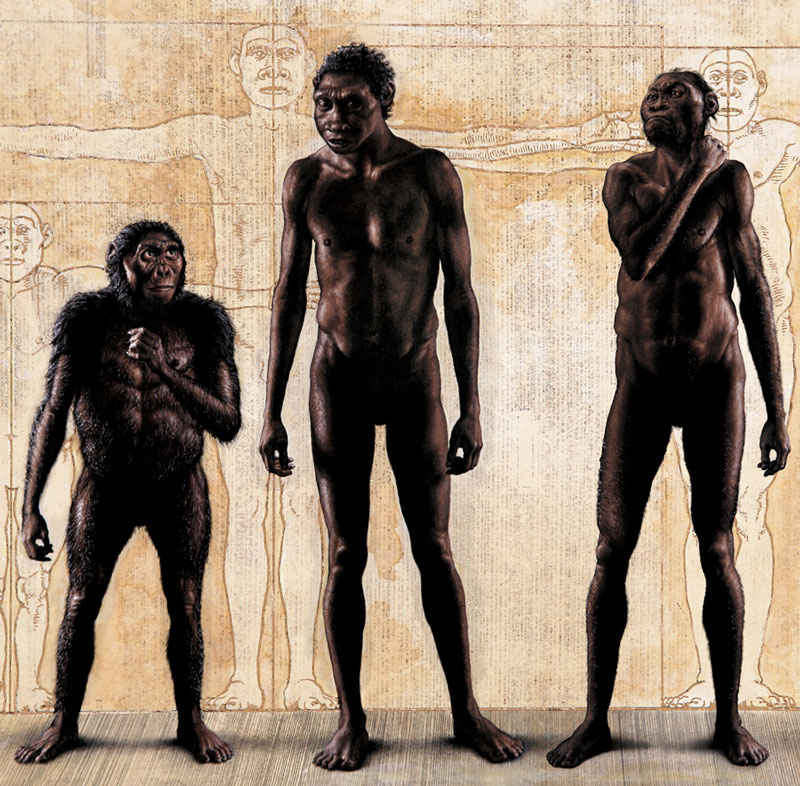 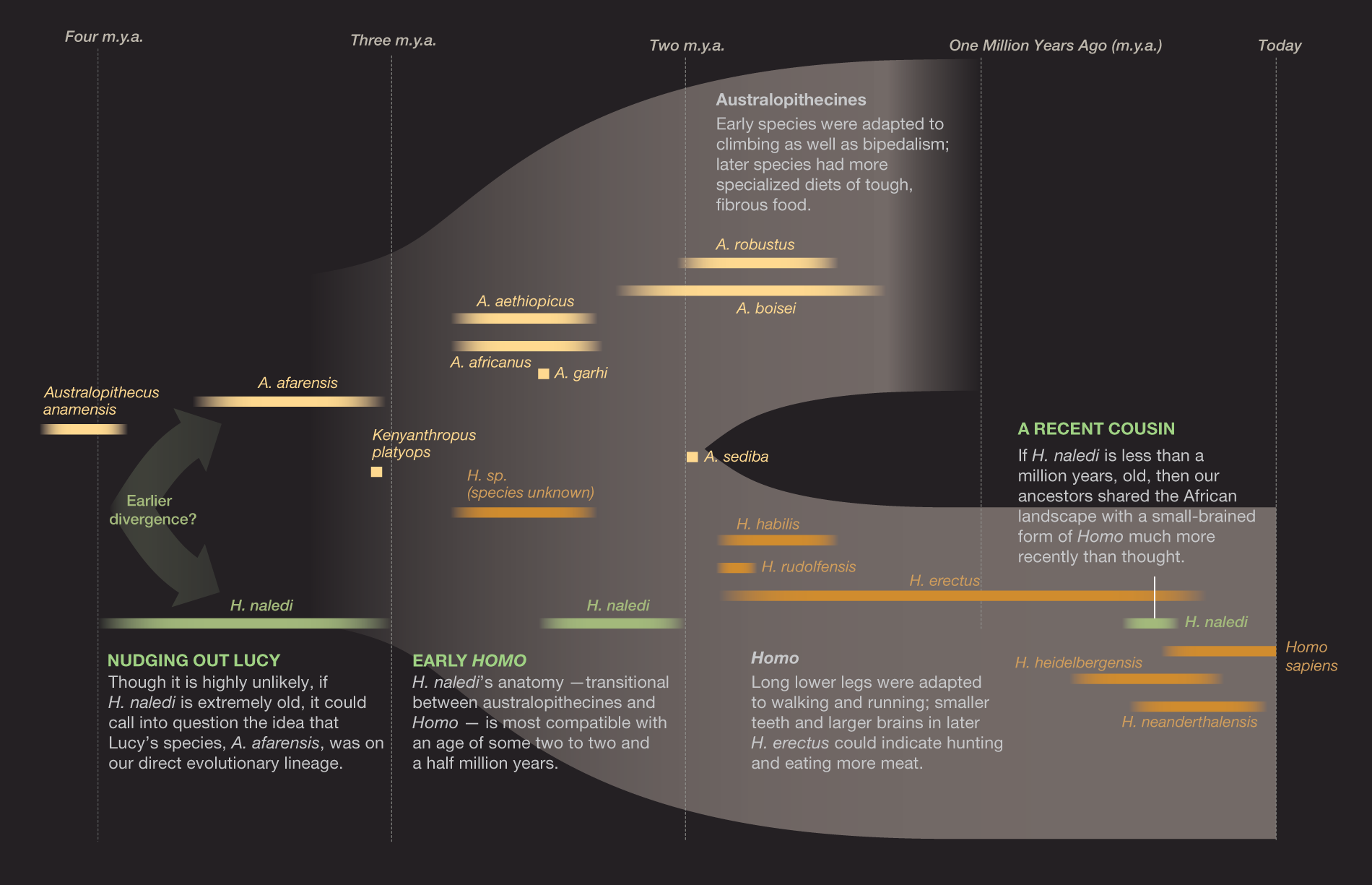 JASON TREAT, NGM STAFFSOURCE: LEE BERGER, WITS; JOHN HAWKS, UNIVERSITY OF WISCONSIN-MADISON
Out of Africa.....
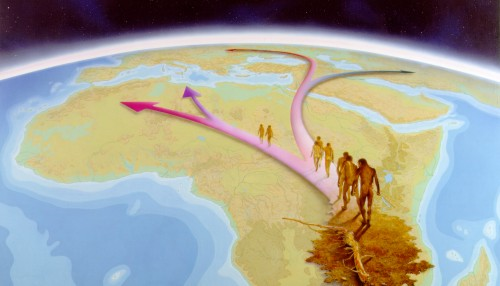 Out of Africa.....
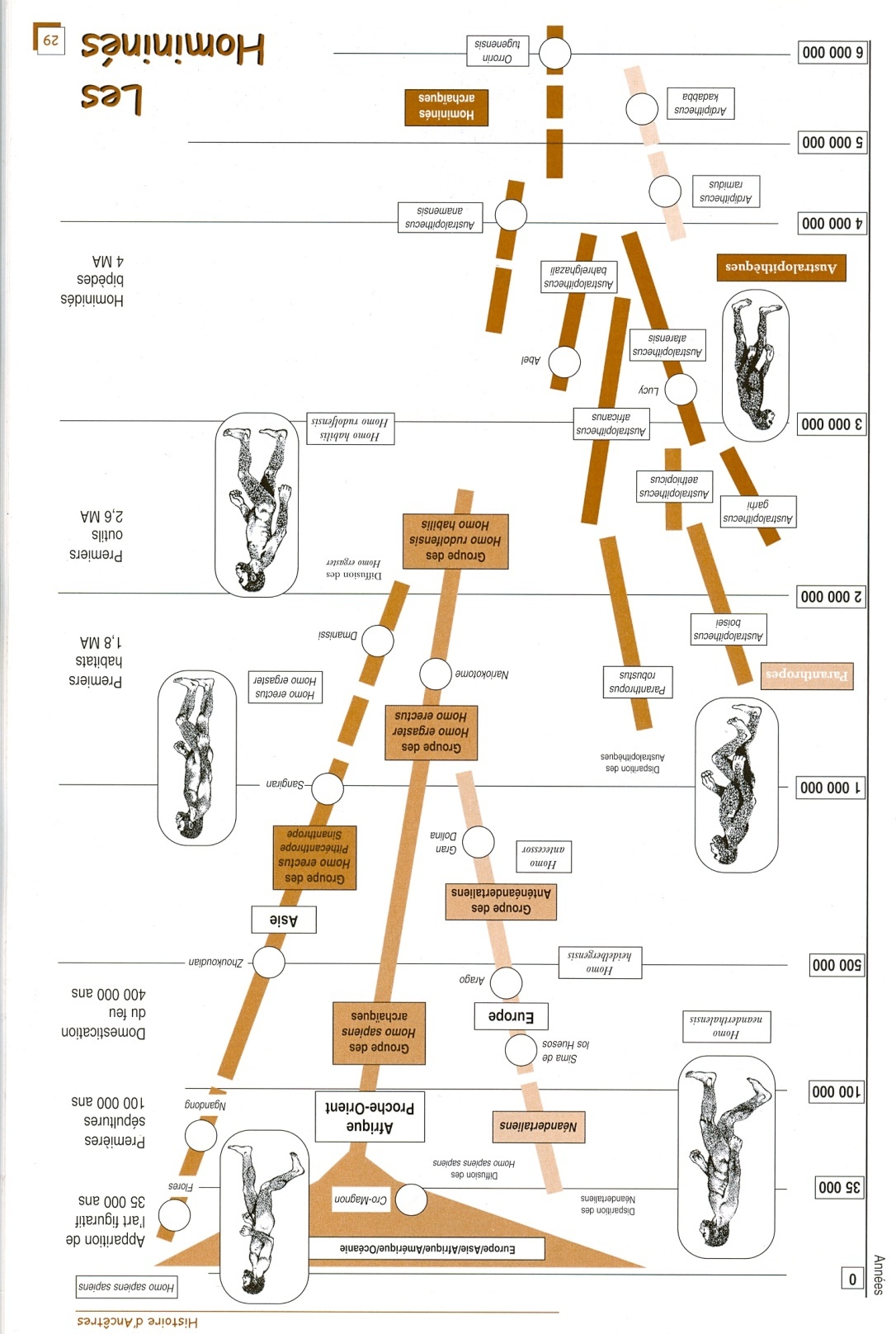 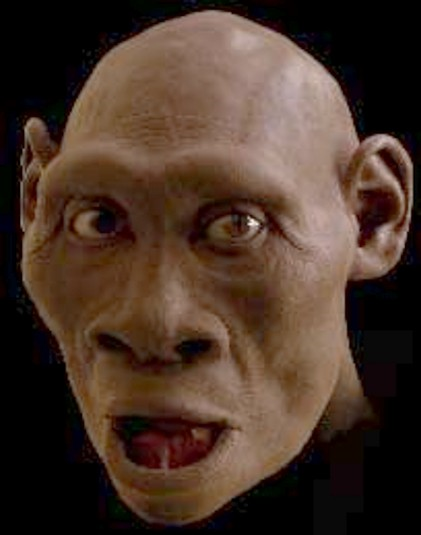 Da Histoire d’ancetres- Grimaud et al., 2005
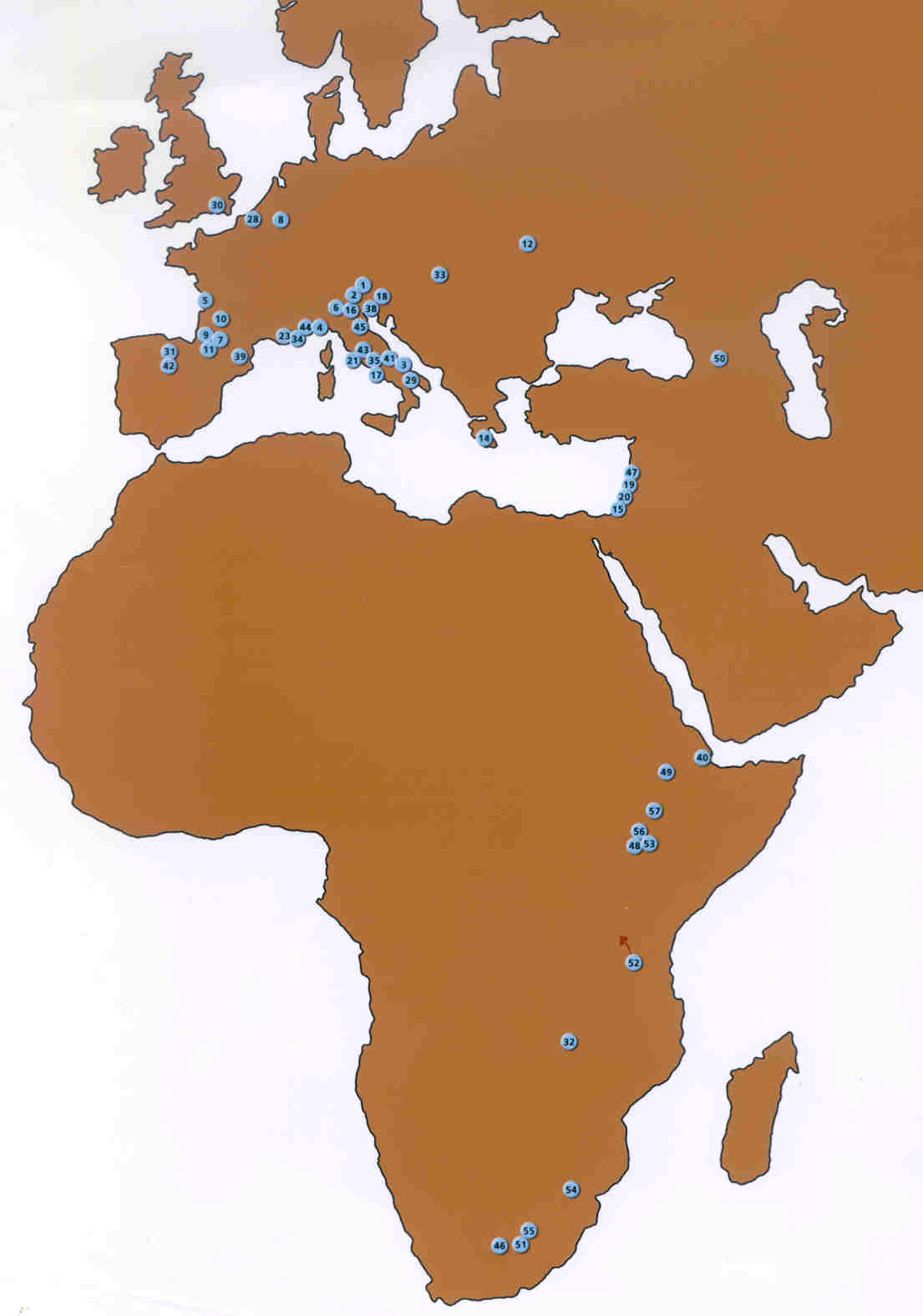 Out of Africa.....
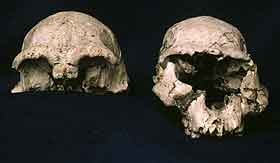 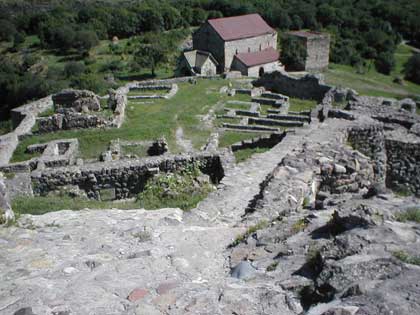 DMANISSI 
Una nuova rivoluzione
1.750.000 anni fa
Out of Africa.....
La stratigrafia del sito inizia con una colata basaltica di 4 m di spessore.
La colata su cui si sono insediati gli ominidi è datata a più di 1,8 milioni di anni BP
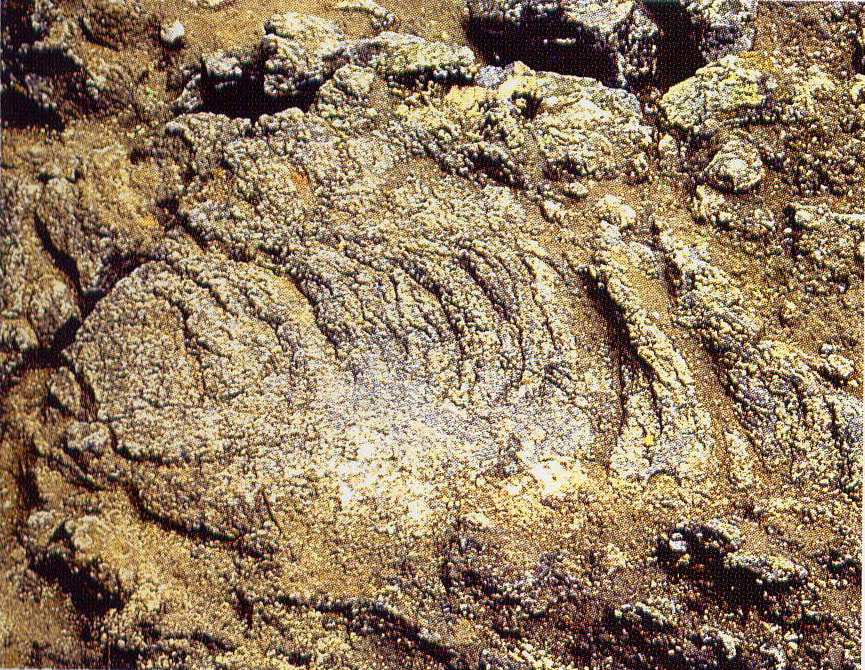 Out of Africa.....
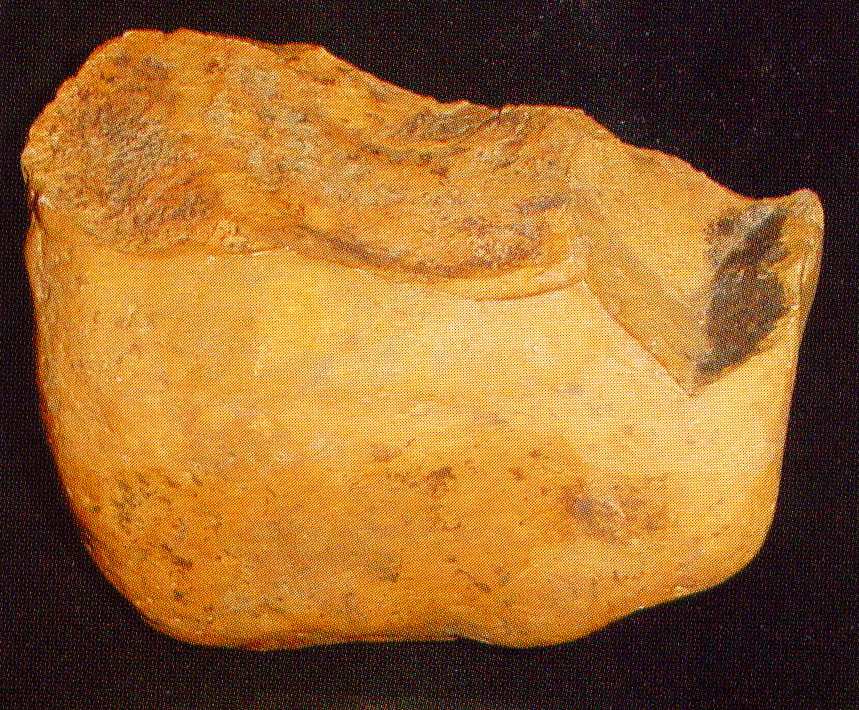 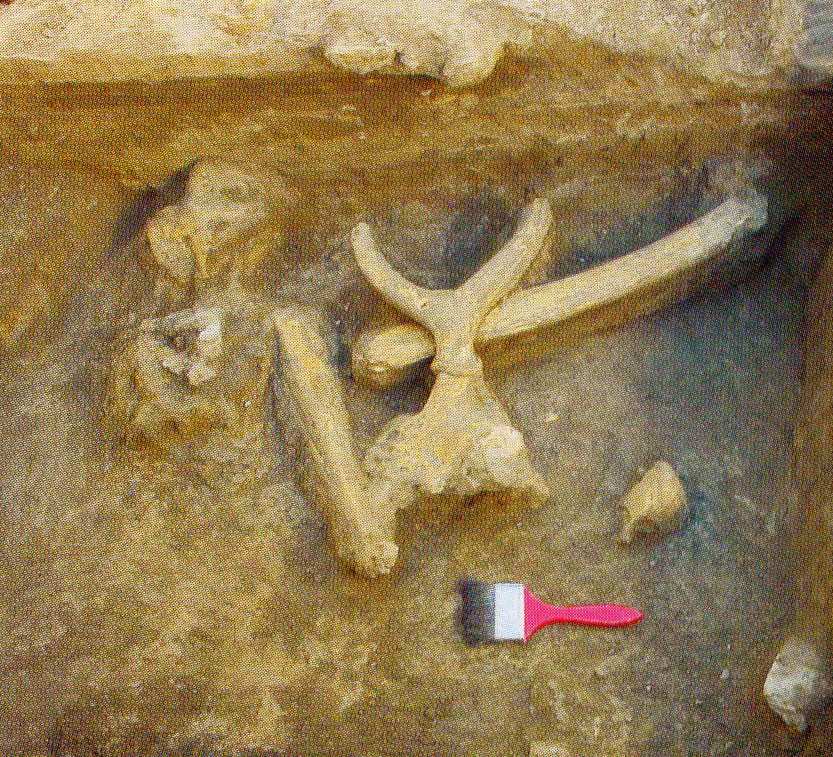 Campagna di scavo 2002
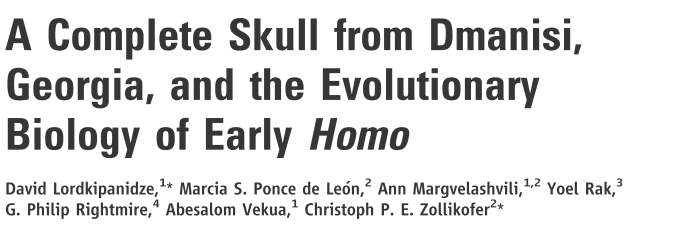 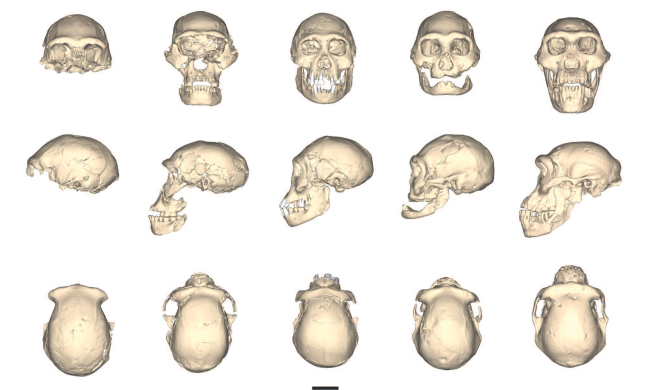 Il campione di Dmanisi, che comprendo ora 5 crani, fornisce delle evidenze dirette di una variazione morfologica ampia all’interno e tra I primi Homo.
Questo suggerisce l’esistenza di una linea evolutiva unica dei primi Homo, con una continuità filogeographica attraverso I continenti.

The Dmanisi sample, which now comprises five crania, provides direct evidence for wide morphological variation within and among early Homo paleodemes. This implies the existence of a single evolving lineage of early Homo, with phylogeographic continuity across continents.
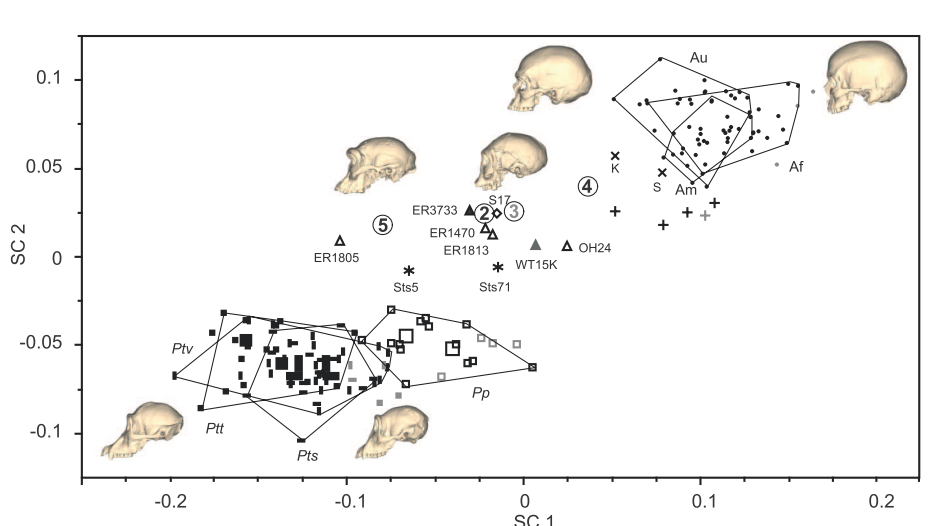 Homo e Australopithecus
Genere Pan
Dmanisi suggerisce che le variazione intrademiche e intraspecifiche nei fossili di ominidi del Plio-Pleistocene tendono ad essere intrepretate come specie diverse, soprattutto quando dei unici fossili proveniente da diverse località sono confrontati tra di loro.
Dmanisi adds to the growing evidence that intrademic and intraspecific variation in Plio-Pleistocene fossil hominids tends to be misinterpreted as species diversity, especially when single fossil specimens from different localities are compared with each other
La popolazione di Dmanisi proviene probabilmente da un espansione del Pleistocene inferiore di H. erectus dall’Africa = H. erectus ergaster. E designato come H. e.e. georgicus per indicare la localizzazione geografica. 
The Dmanisi population probably originated from an Early Pleistocene expansion of
the H. erectus lineage from Africa, so it is sensibly placed within H. e. ergaster and formally designated as H. e. e. georgicus to denote the geographic location of this deme

Dato I scarsi e frammentati fossili ritrovati in Africa precedenti a Dmanisi, la questione della filogenia e la classificazione dei primi Homo africani rimane irrisolta. Bisognerebbe testare l’ipotesi secondo la quale tutti I fossili attribuiti ai taxa H. habilis e H. rudolfensis appartengono ad un unica linea evolutiva Homo.
Given the scattered and fragmentary fossil record in Africa that predates Dmanisi, questions of earliest African Homo phylogenetics and classification remain unresolved. It remains to be tested whether all of the fossils currently allocated
to the taxa H. habilis and H. rudolfensis belong to a single evolving Homo lineage.
Out of Africa.....
Out of Africa.....
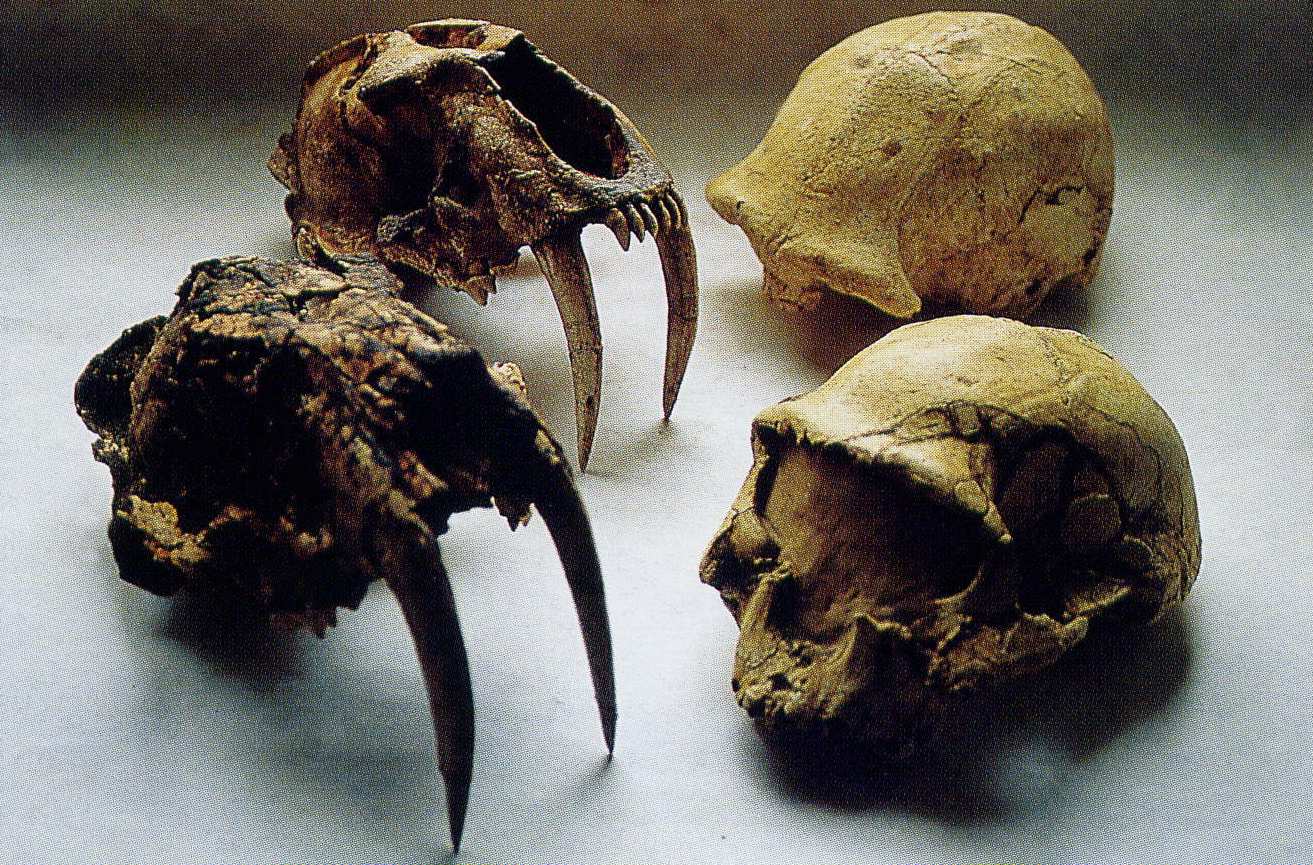 Out of Africa.....
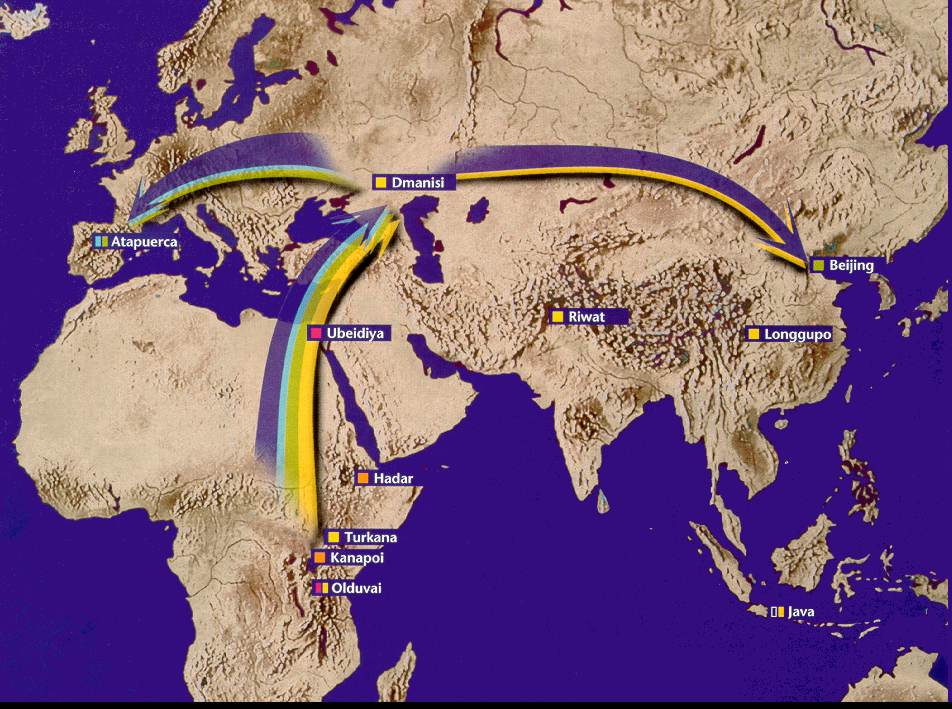 Out of Africa.....verso l’Asia
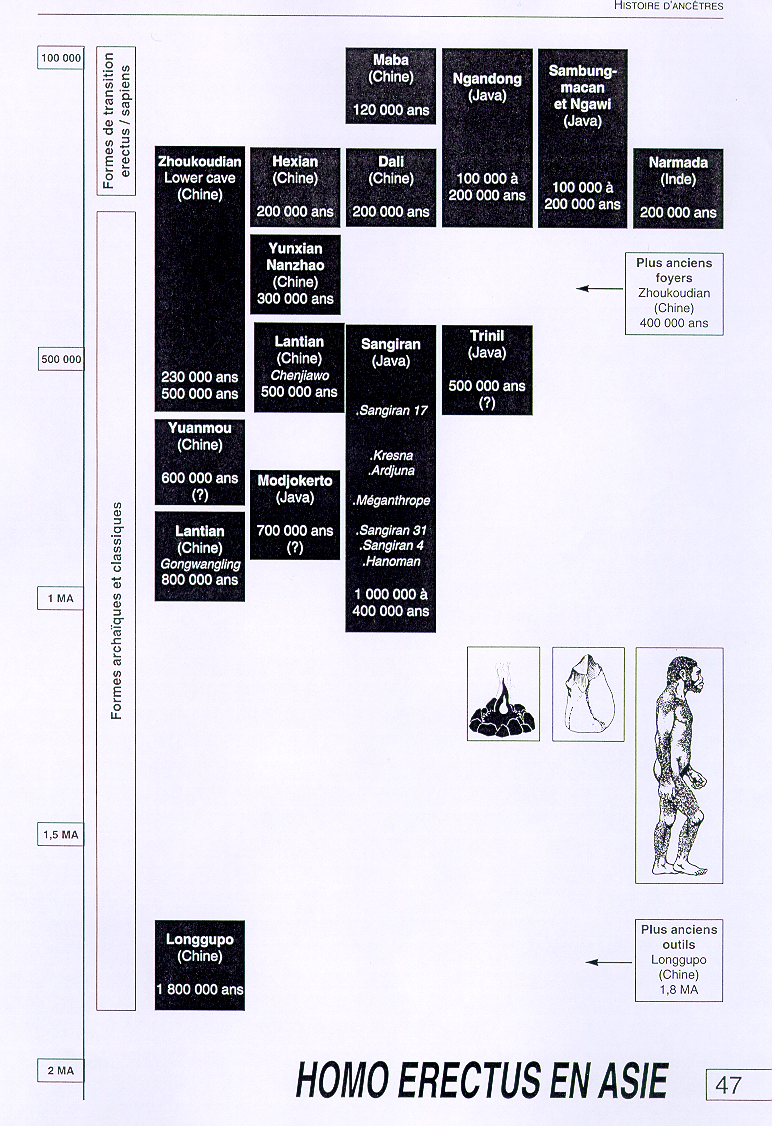 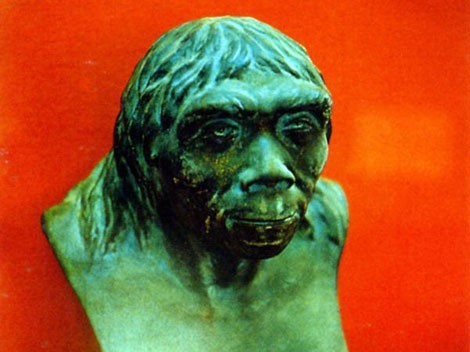 Out of Africa.....chi?
L’olotipo  di H. erectus è il cranio di Trinil (Java)
Appartengono alla stessa specie i crani di Zhoukoudian (Cina), Sangiran e Ngandong
… ritrovamenti africani?
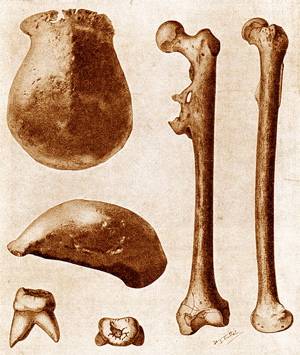 Più antichi fossili africani: Homo ergaster
Fossili più recenti: Homo erectus
Larghezza cranica massima
Maximum cranial breadth
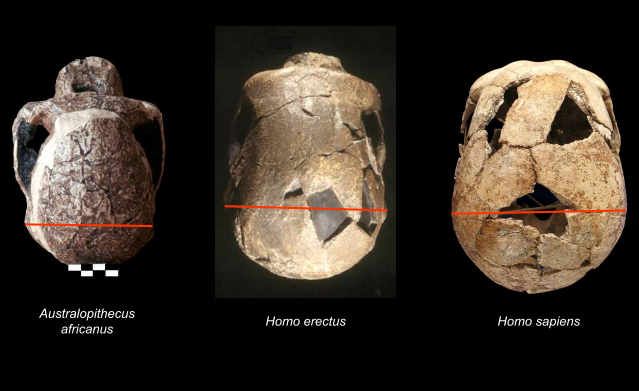 Forma sfenoide: larghezza massima in posizione arretrata
Sphenoid shape: Maximum breadth backward
Restringimento dietro il toro sopra-orbitale / Shrinkage retro orbital
Forma del cranio in vista superiore
Cranial shape in superior view
Parete convergente verso l’avanti: forma sfenoide
Wall convergente forward: sphenoidal shape
Parete convergente quasi-parallele: forma ovoidea
Wall almost parallele: ovoidal shape
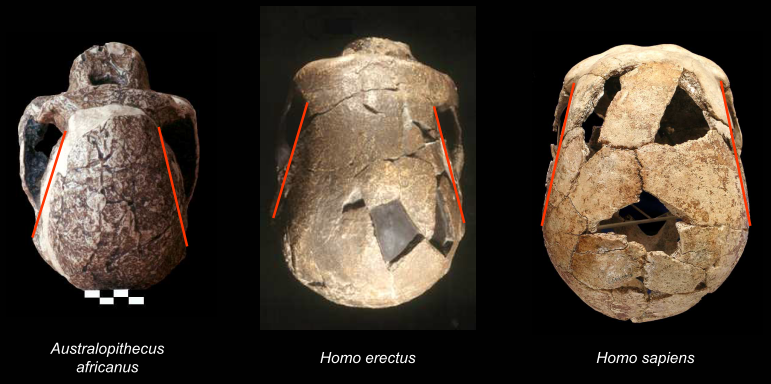 Prognatismo faciale
Facial prognatism
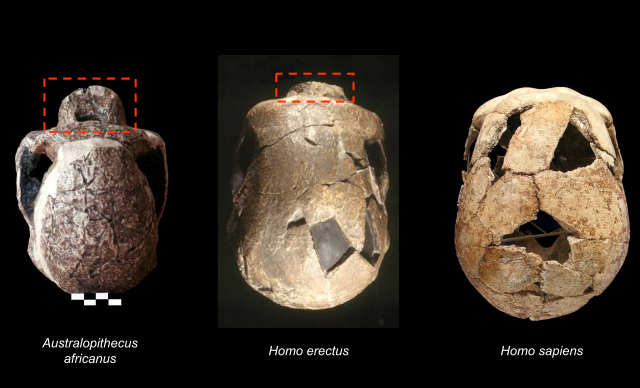 Prognatismo alveolare
Alveolare prognathism
Proiezione laterale dei zigomatici
Lateral projection of the zygomatics
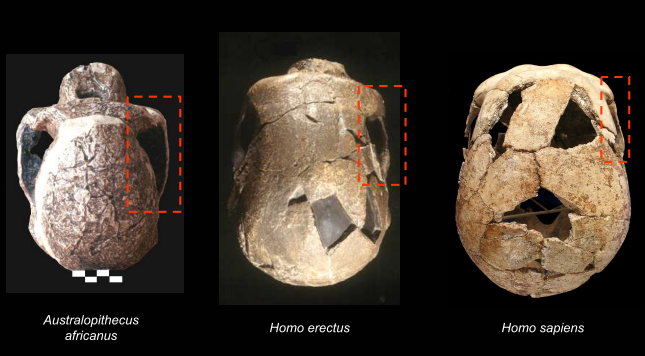 Arcate zigomatiche visibile in vista superiore
Forma dell’osso frontale: convessità e inclinazione
Frontal shape: convextity and inclination
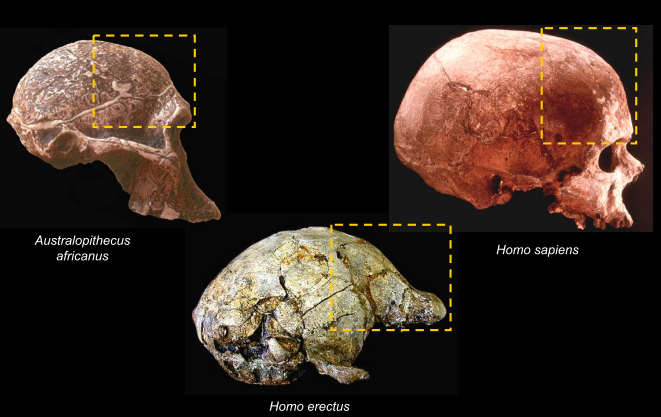 Forma dell’osso occipitale
Occipital shape
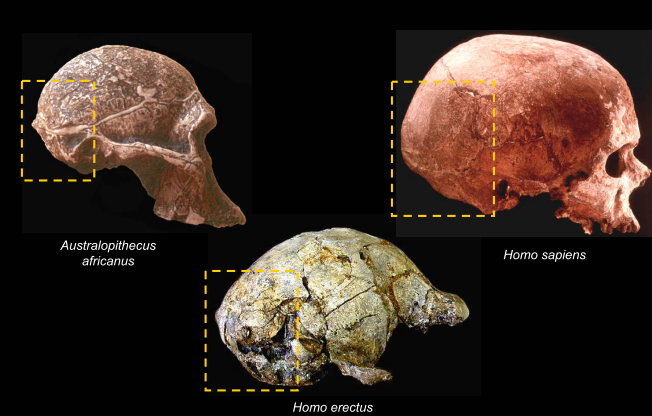 Piano nucale lungo e squama occipitale piccola (contrario dei sapiens) = muscoli più potenti ma cervello più piccolo
Long nucal plan and small occipital squama  (opposite of sapiens) = stronger muscle but smaller brain
Forma del cranio in vista posteriore
Cranial shape in posterior view
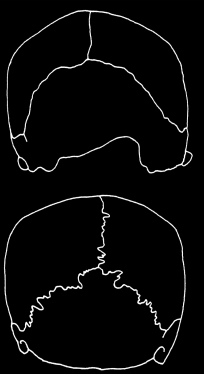 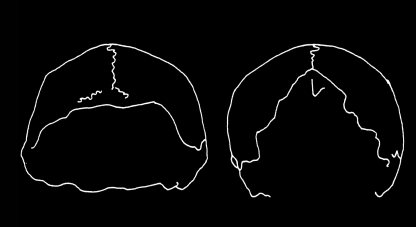 Pentagonale a parete convergente verso l’alto
Pentagonal with the wall convergent upward
Circolare (Caso particolare dei neandertaliani)
Circular (neanderthals)
A « tetto di casa » (Homo sapiens)
In « House roof » (Homo sapiens)
Bozze parietale non sviluppate
Undeveloped parietal bump
Toro occipital transverso
Occipital transverse torus
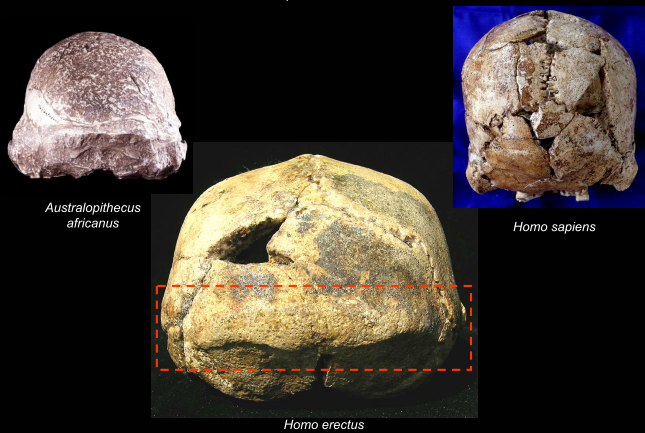 Toro trasverso occipitale
Complesso sopra-orbitale
Supra-orbitale complex
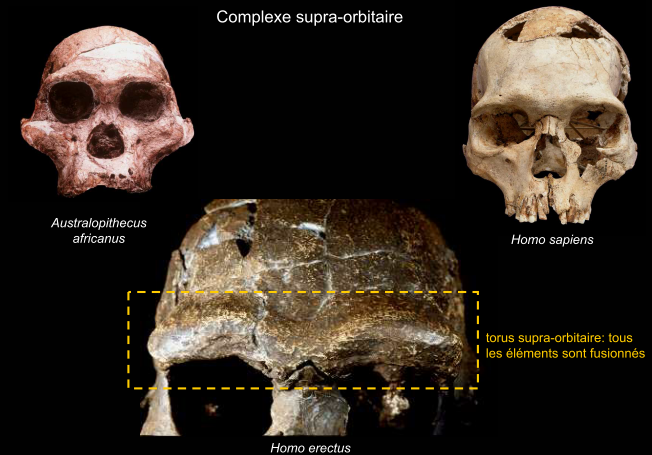 Arcata sopraccigliare
Glabella
Solco sopra-orbitale
Trigone sopra-orbitale
Spazio interorbitale largo = becco encefalico / large interorbital space = encephalic beak
Out of Africa.....chi?
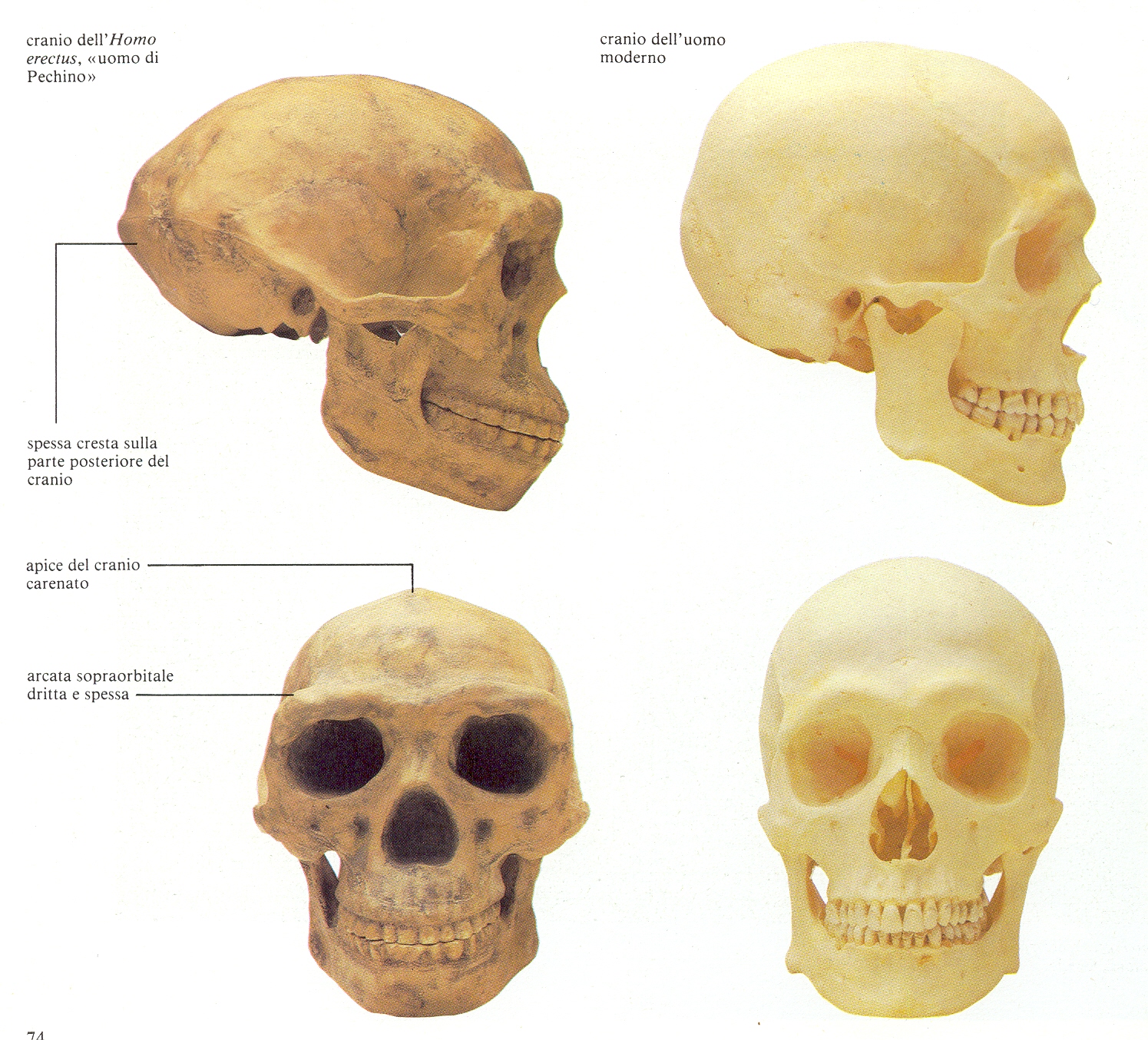 LONGUPPO (1,9 Ma BP)
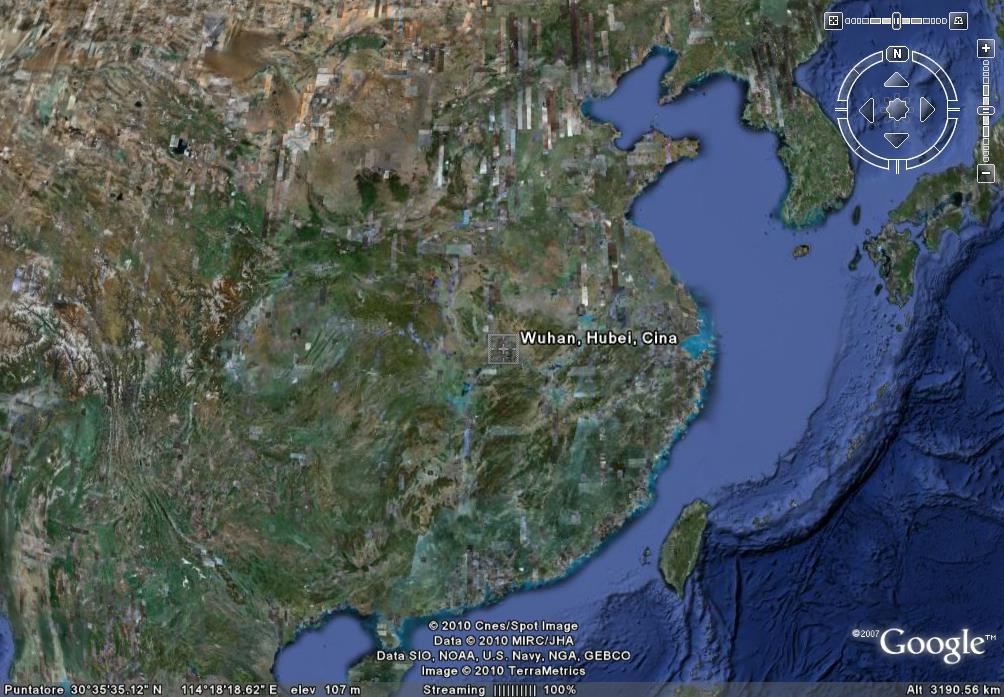 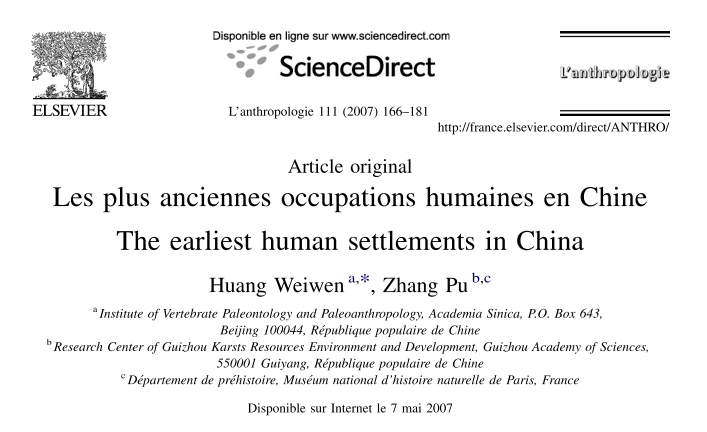 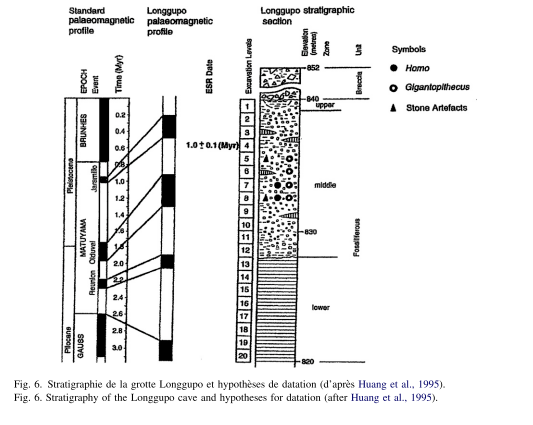 YUANMOU BASIN (1,9 Ma BP)
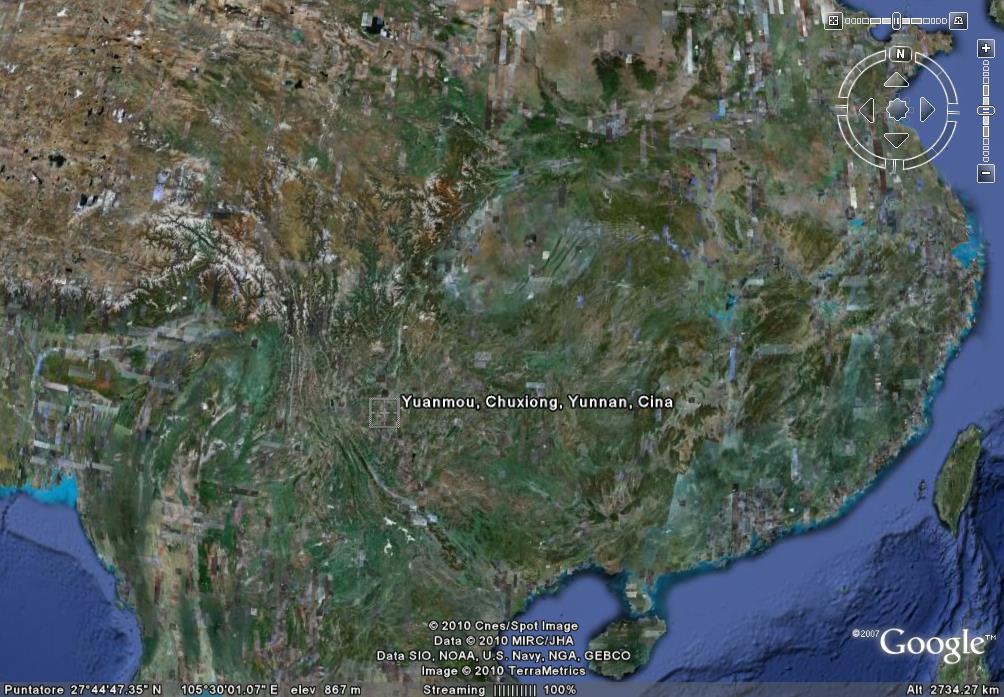 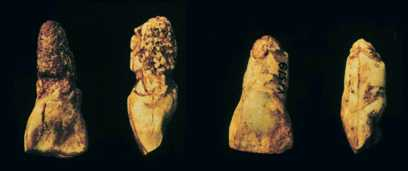 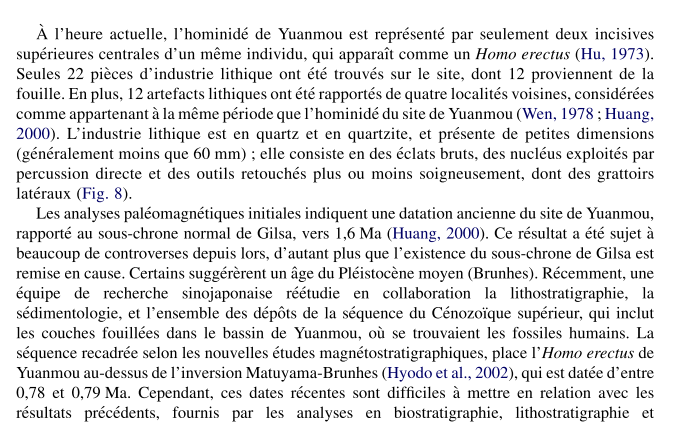 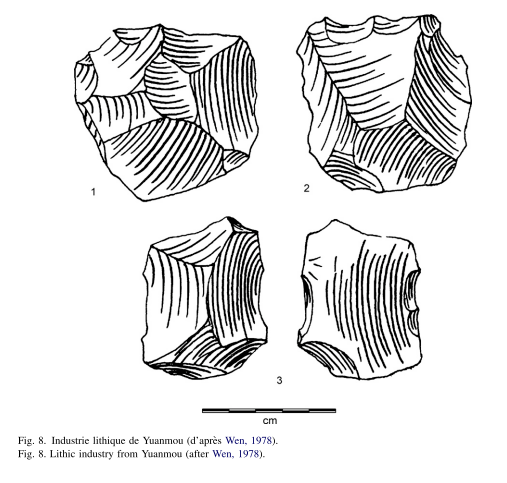 Weiwun & Pu, 2007
RIWAT 1,9 Ma BP
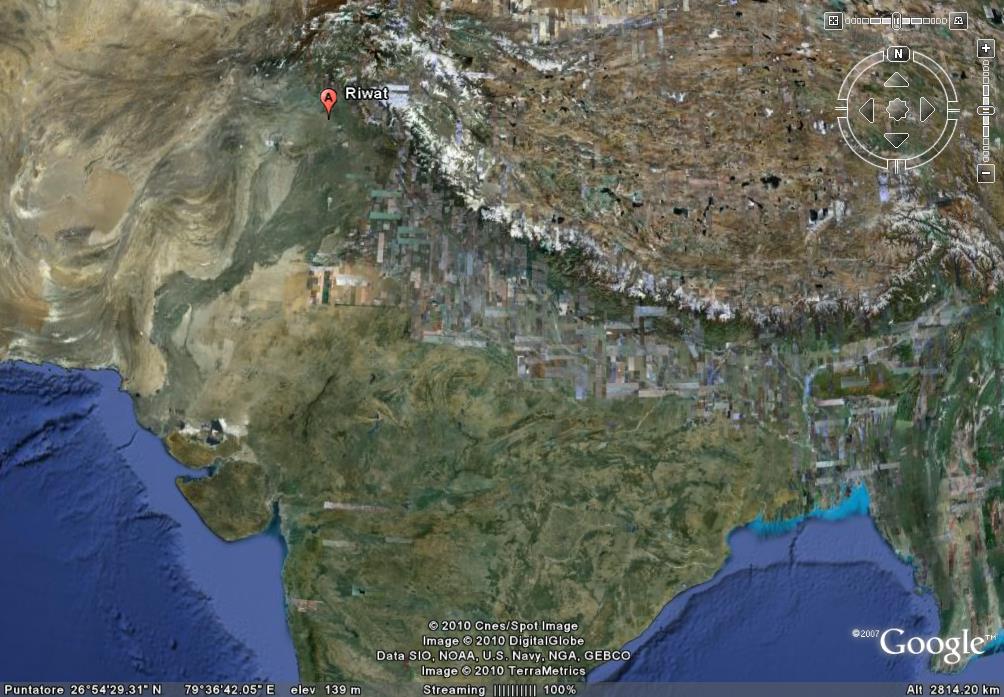 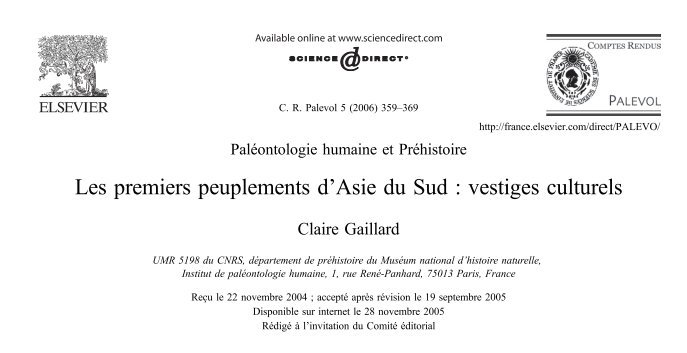 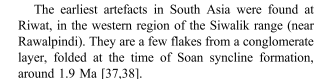 ISAMPUR  1 Ma BP
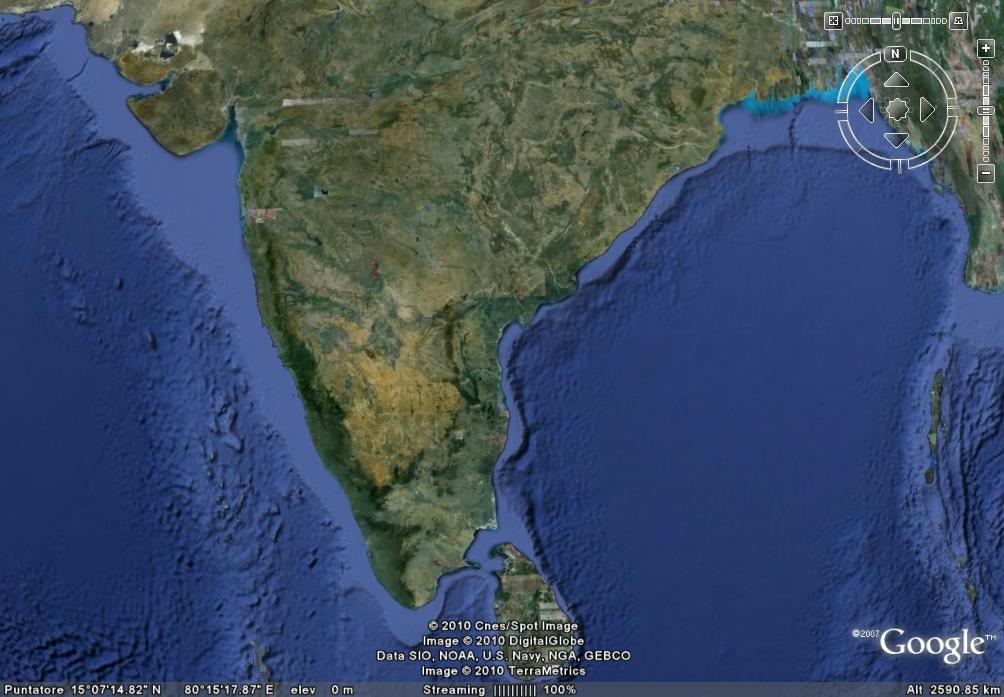 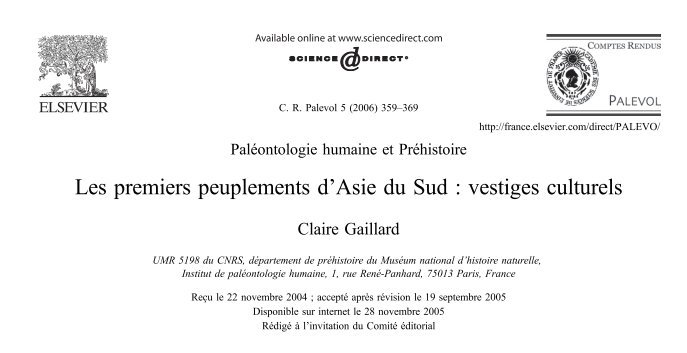 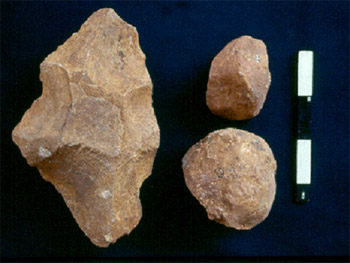 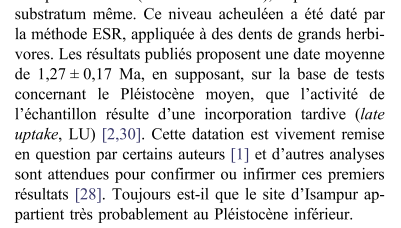 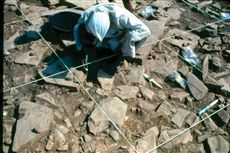 Java  
Modjokerto     1,800,000 
Sangiran 1,800,000-1,600,000 
Trinil    900,000 ? 
Ngandong 400,000   
China 
1- Yuanmou 1,700,000 ?     
2- Lantian  1,600,000  
3- Zhoukoudian  750,000-450,000   
4- Hexian 400,000
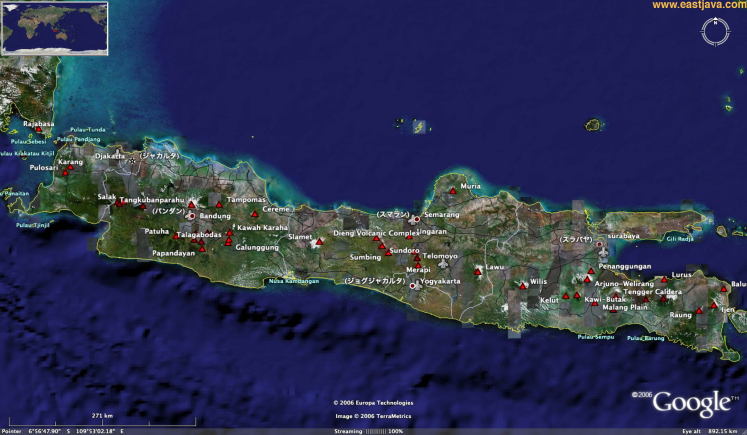 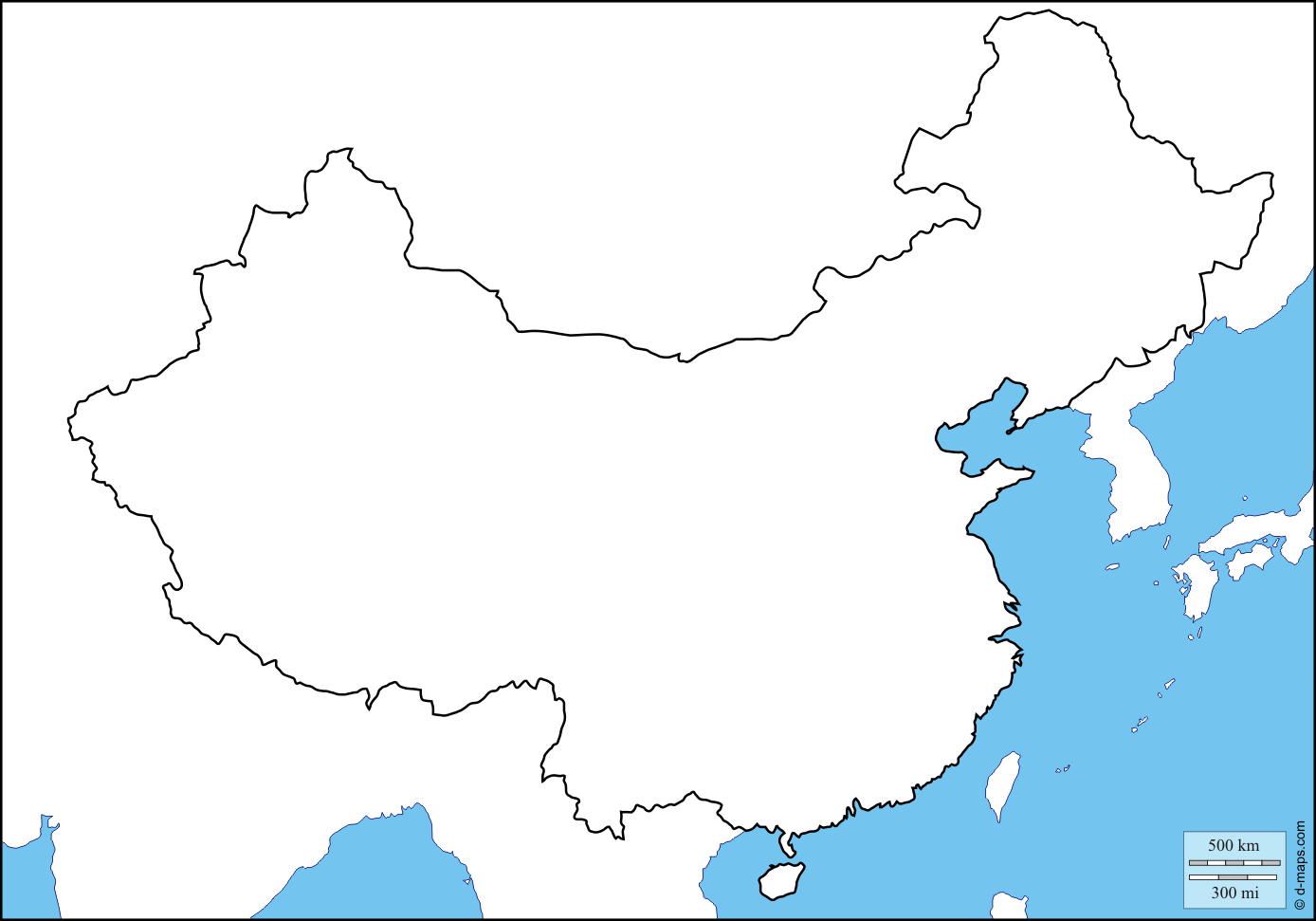 3
2
4
1
Homo erectus à Java (Pithecanthropus)
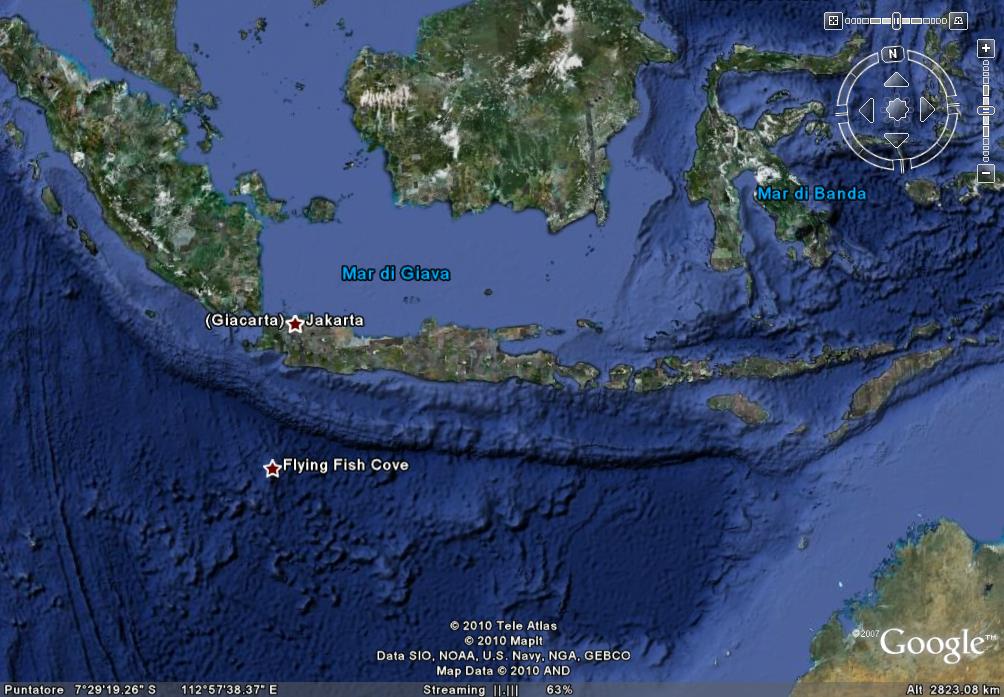 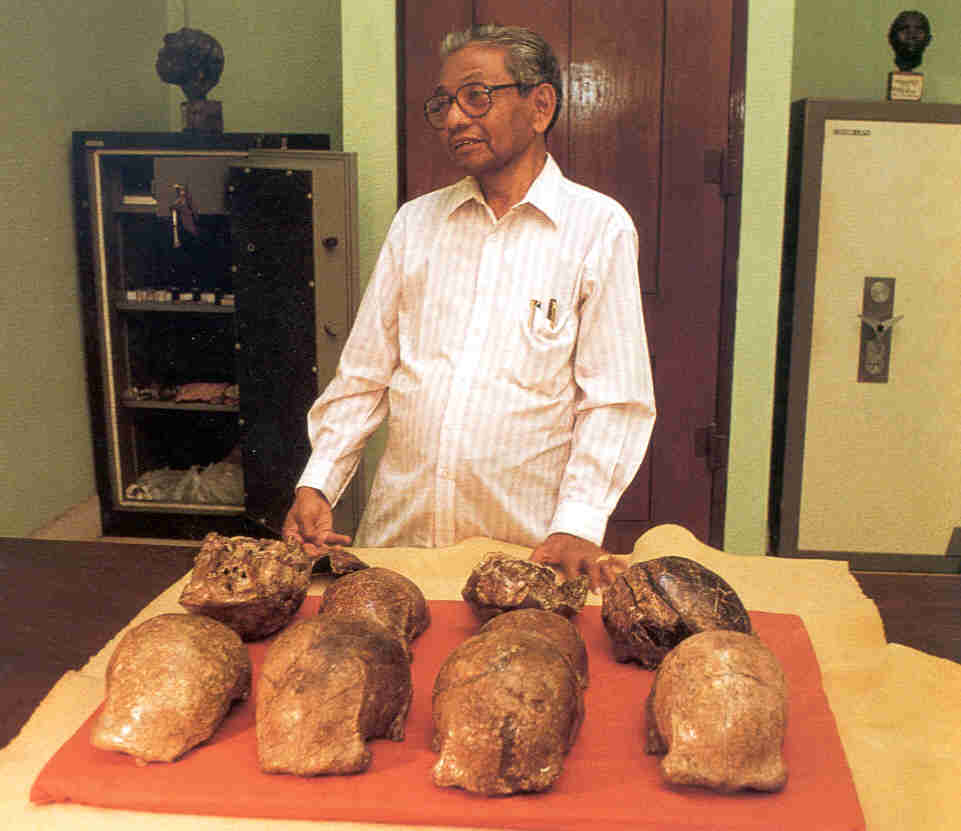 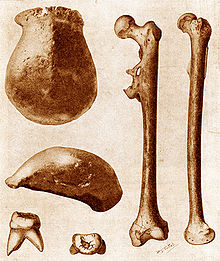 1.9 ± 0.5 mya (Jacob & Curtis 1971) 
   1.81 ± 0.04 mya (Swisher et al 1994).
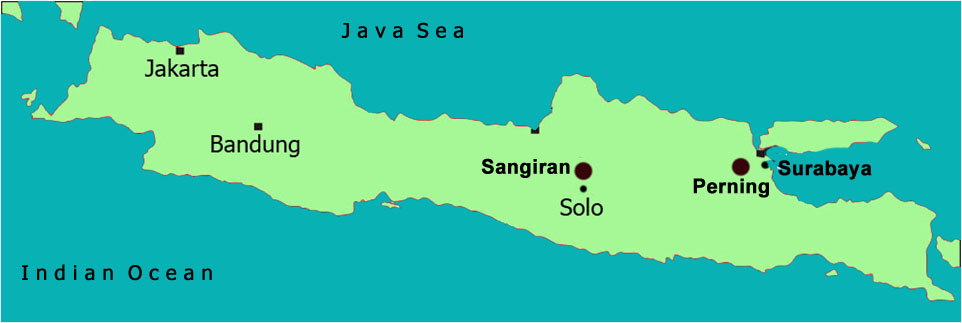 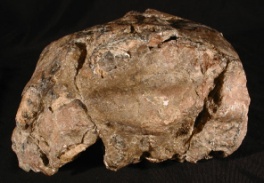 Cliché H. T. Simanjuntak
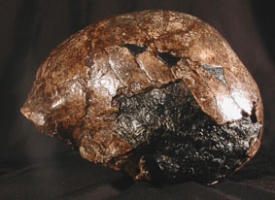 1.6 ± 0.04 mya (Jacob & Curtis 1971) 
1.66 ± 0.04 mya (Swisher et al 1994)
1.64-1.67 mya: Kalibeng-Pucangan (Sémah 2000)
1.66 ± 0.04 mya: Lowest Pucangan: (Widiasmoro 2001).
Mojokerto, 1.9 Myr
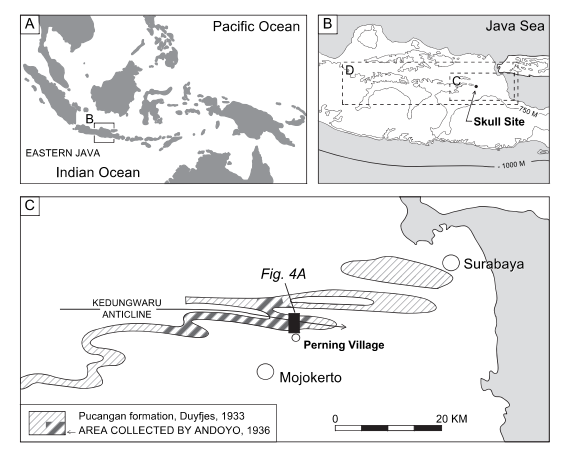 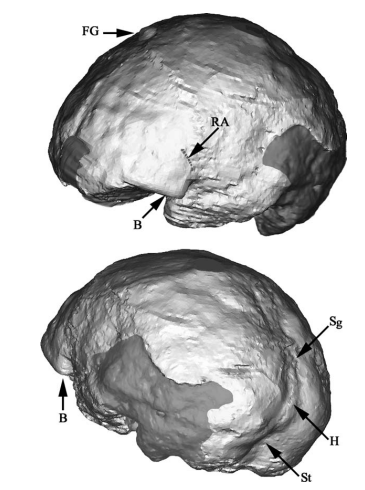 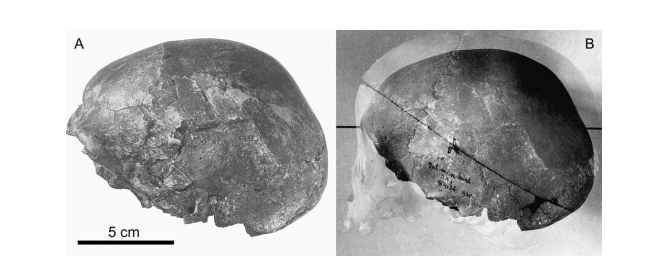 Visualization of Mojokerto endocast (Balzeau, 2005)
Photographs of Mojokerto child skull. A) left lateral view B) compared with 1,5 years old modern-child skull
Sangiran, Java, Indonesia
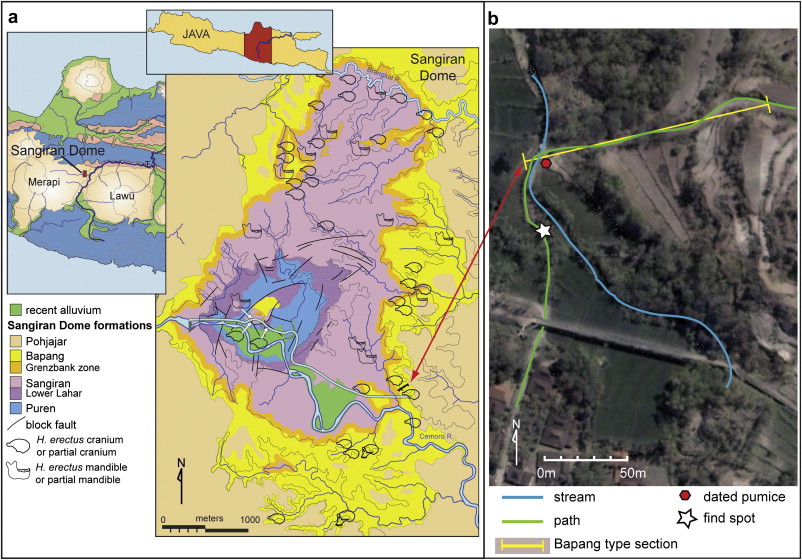 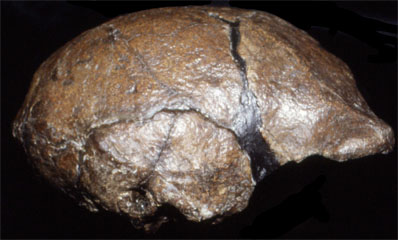 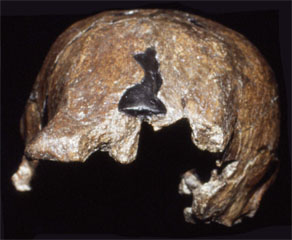 Sangiran 2
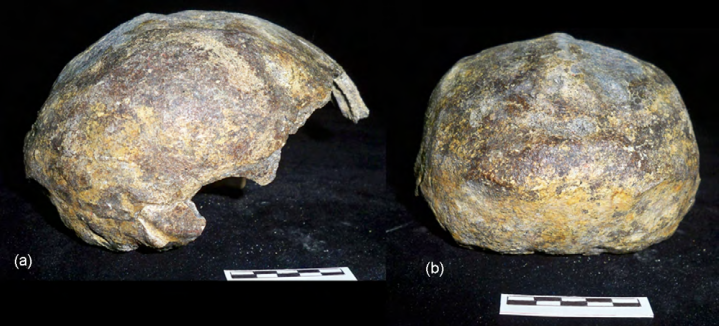 Sangiran 38
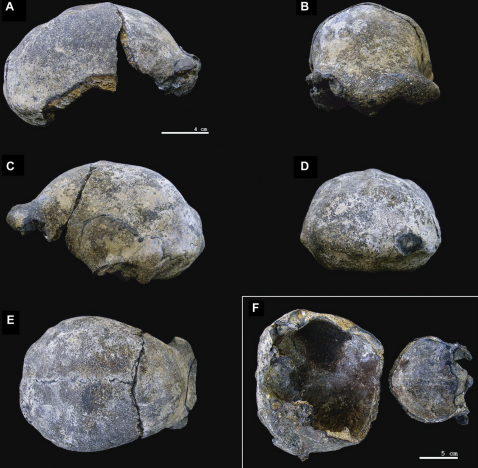 Right lateral (A), anterior (B), left lateral (C), posterior (D), superior (E) views of the Bukuran cranial vault from Sangiran. Oriented in the estimated
Frankfurt Horizontal Plane. Scale ¼ 4 cm. (AeE) and 5 cm (F).
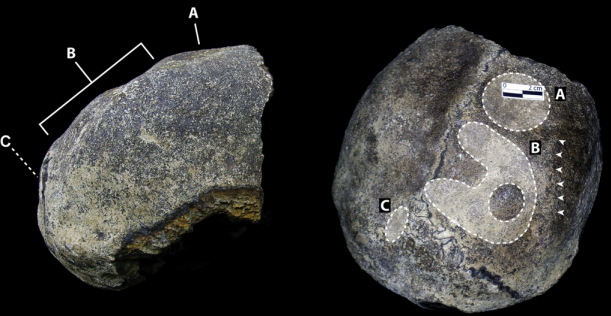 Grimaud-Hervé et al., 2012
Main pathological depressions of right lateral view. Scale ¼ 2 cm
Out of Africa.....verso l’Asia
L’area fossilifera è costituita da più siti datati a circa 800.000 anni fa.
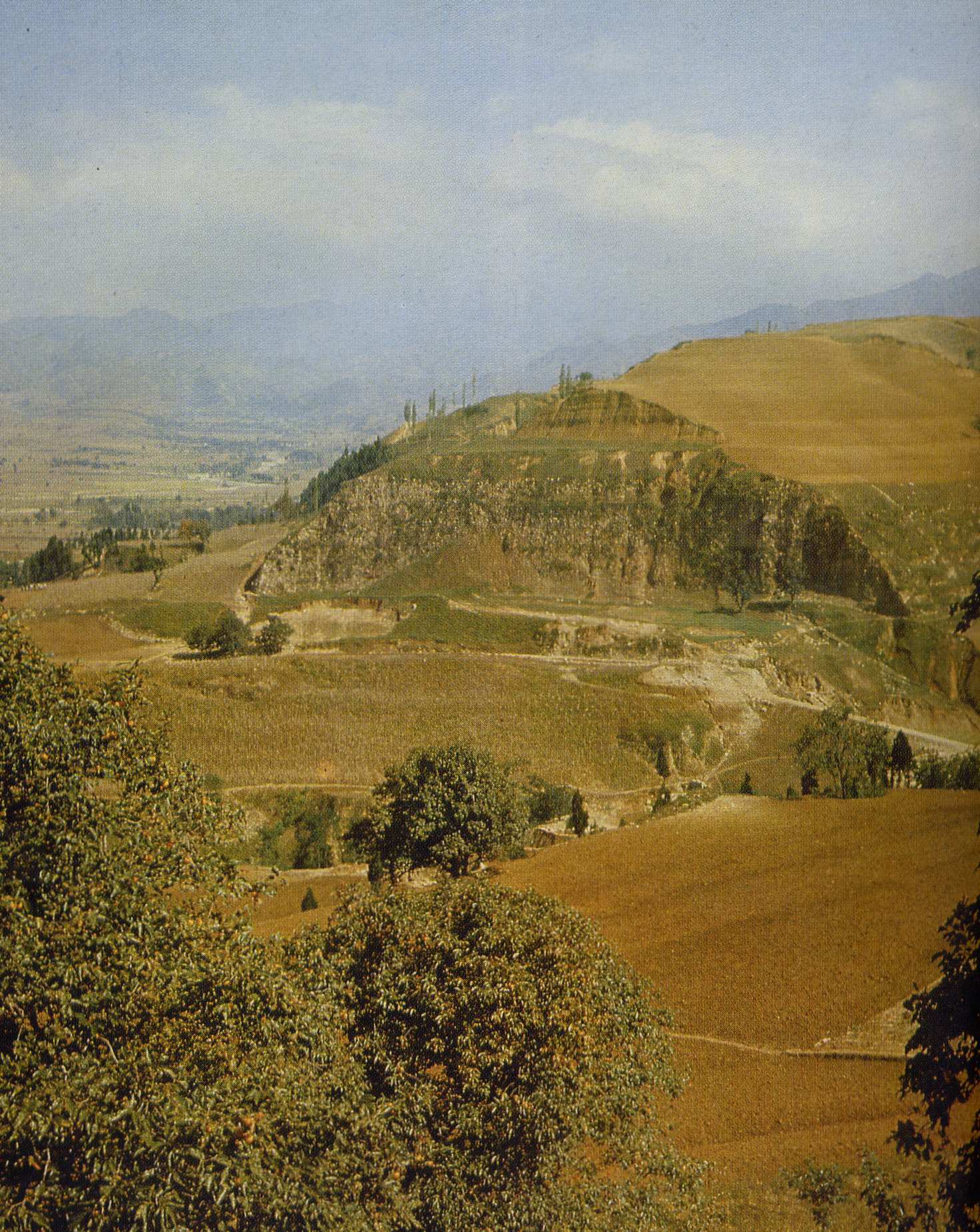 LANTIAN
Out of Africa.....verso l’Asia
RICOSTRUZIONE DELLA FACCIA, DEL CRANIO E DELLA MANDIBOLA DI LANTIAN -
Out of Africa.....verso l’Asia
ZHOUKOUDIAN
La località 1 è stata datata tra 600.000 e 200.000 anni BP. Si tratta di un insediamento in grotta.
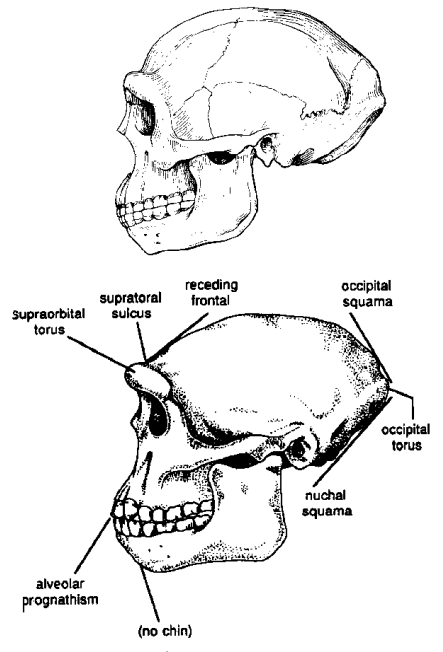 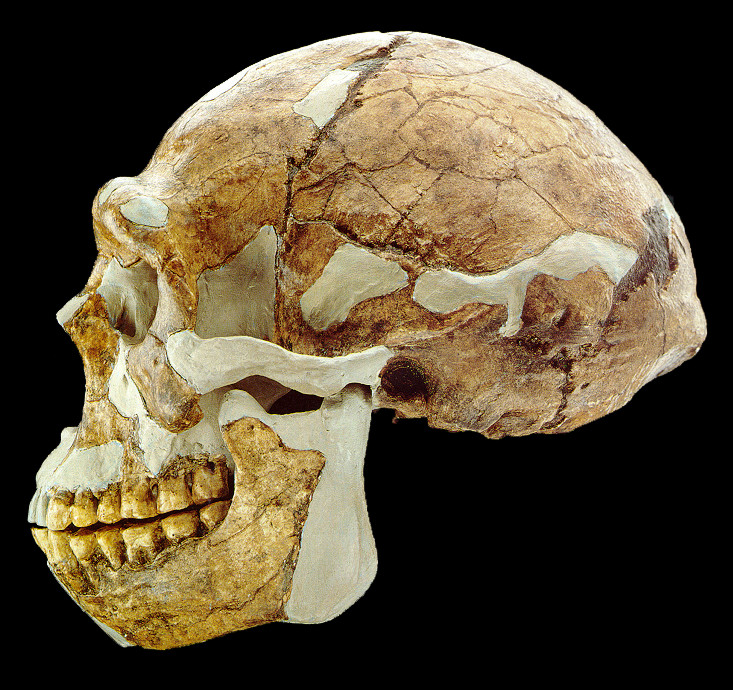 Confronto tra Sangiran 4 (basso) e Zhoukoudian)
Lithic artifacts discovery at the open sites of Mata menge, Tangitallo, etc associated with Stegodon, komodo dragon, rat and various other taxa from layers dated to c.800,000 BP (Morwood et al. 1997-1999).
Soa Bassin, Flores
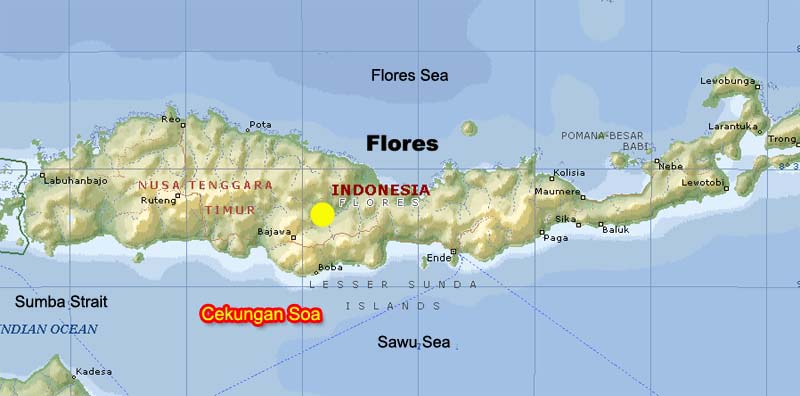 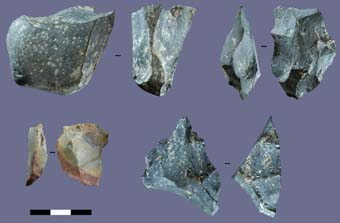 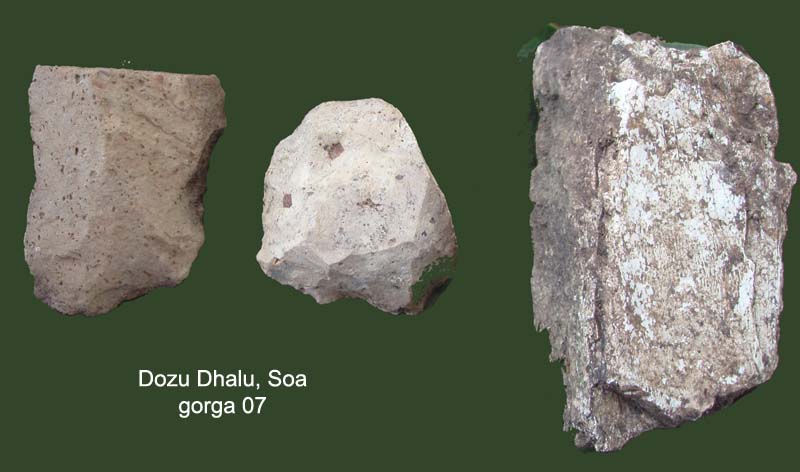 Cliché H. T. Simanjuntak
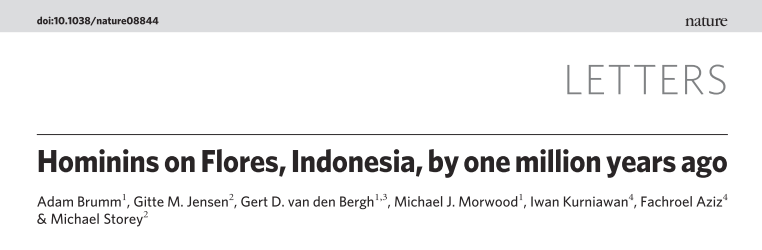 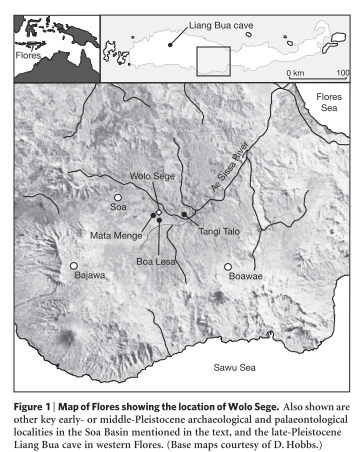 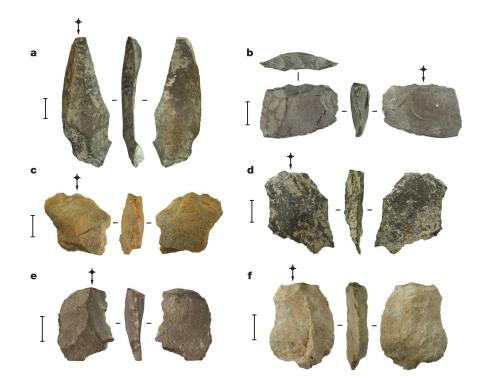 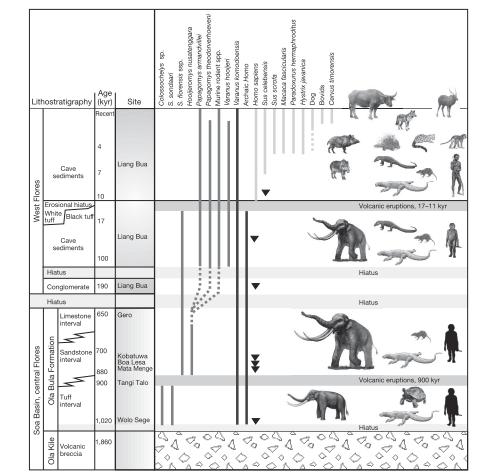 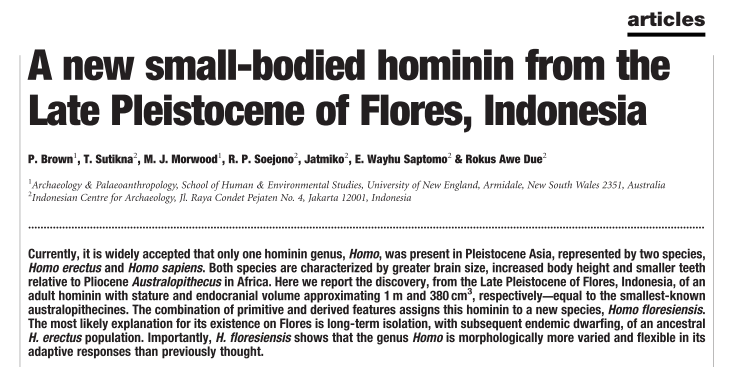 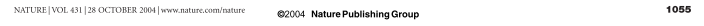 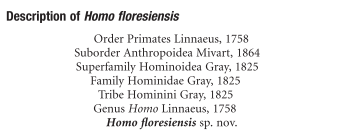 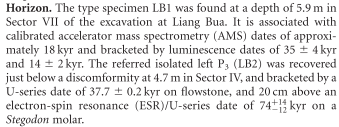 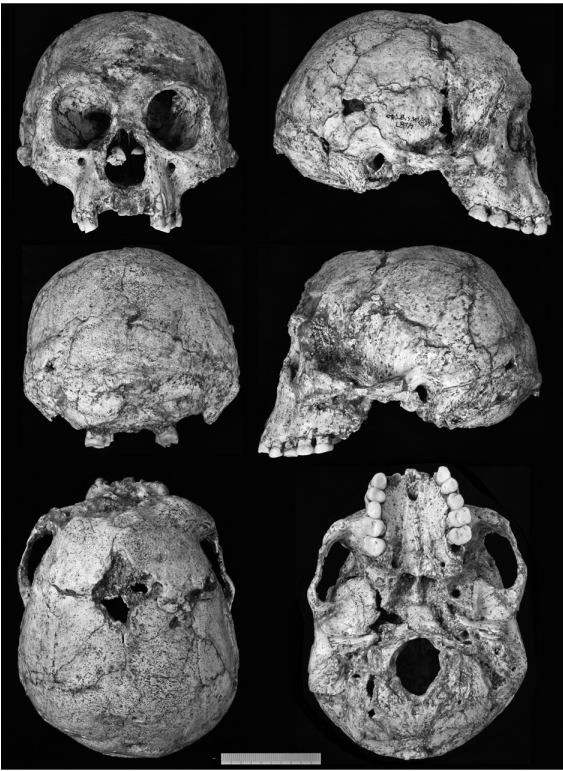 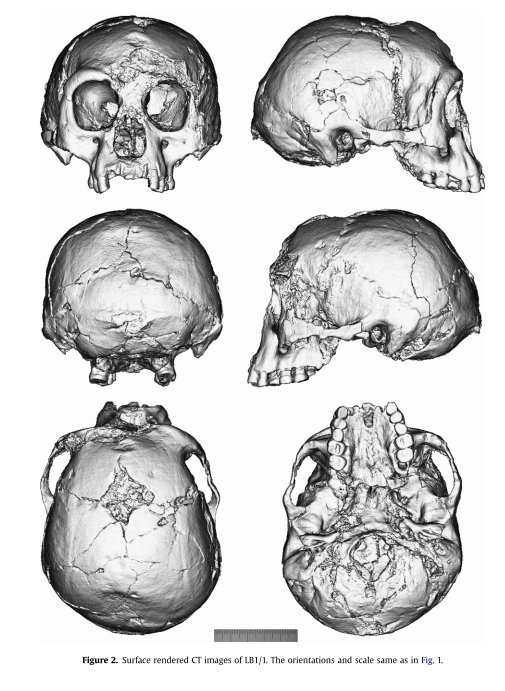 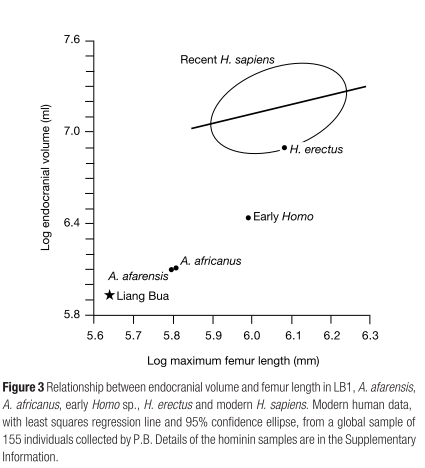 Kaifu, 2011
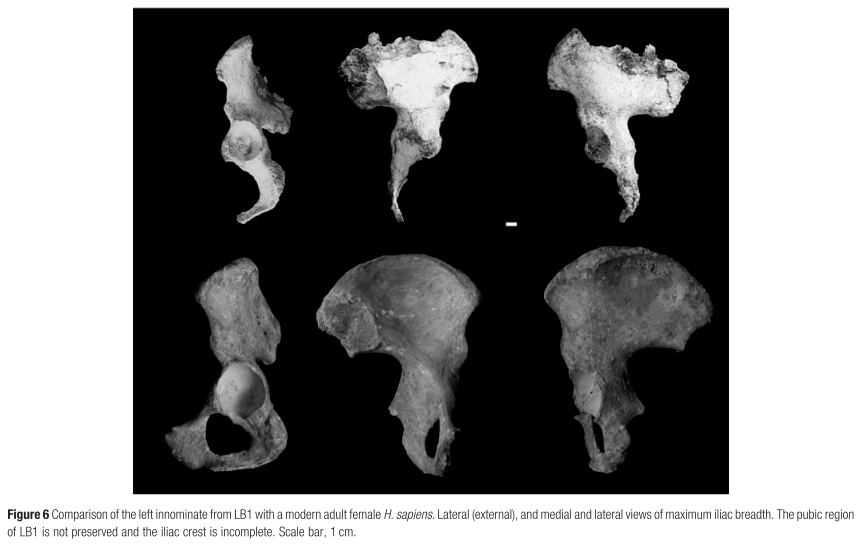 LB1: Mosaica di caratteri primitivi, unici e derivati mai visti in altri ominidi: volume endocranico piccolo e stature = australopitecini
Ma no condivide con questo genere altri caratteri come le dimensione dentale, il prognatismo facciale accentuato che sono piu simili ad altre specie del genere Homo

LB1 has the small endocranial volume and stature evident in early australopithecines, it does not have the great postcanine tooth size, deep prognathic facial skeleton and masticatory adaptations common to members of this genus. Instead, the facial and dental proportions, postcranial anatomy consistent with human-like obligate bipedalism.
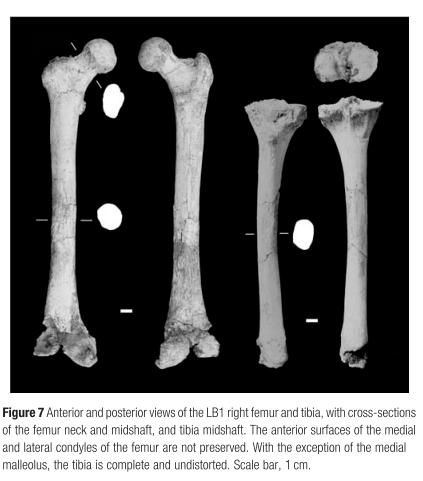 H. floresiensis had primitive canine-premolar (comparable to H. erectus) and advanced molar morphologies (more progressive even compared to MH), a combination of dental traits unknown in any other hominin species.
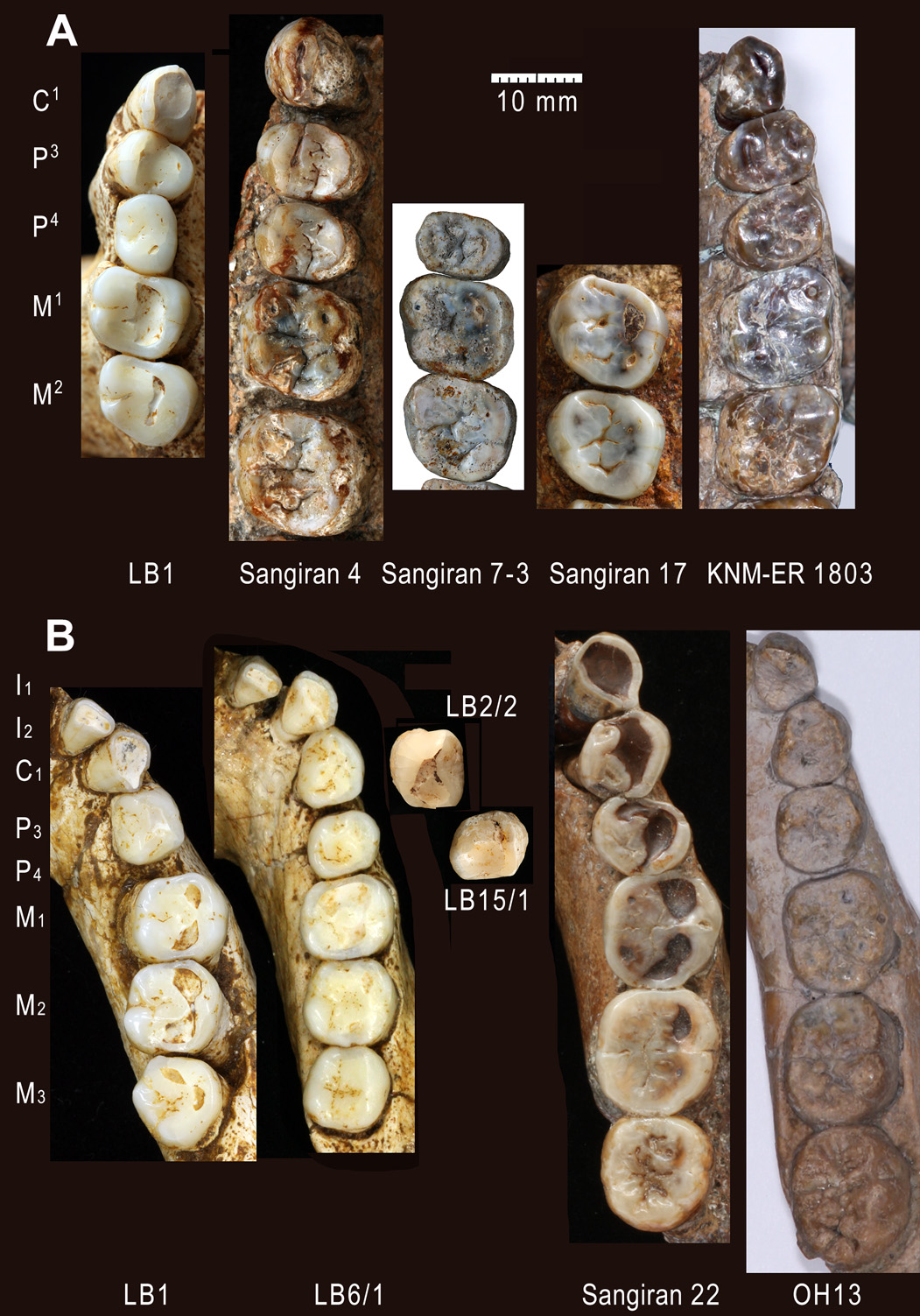 This evidence contradicts the earlier claim of an entirely modern human-like dental
morphology of H. floresiensis, while at the same time does not support the hypothesis that H. floresiensis originated from a much older H. habilis or Australopithecus-like small-brained hominin species currently unknown in the Asian fossil record.
These results are however consistent with the alternative hypothesis that H. floresiensis derived from an earlier Asian
Homo erectus population and experienced substantial body and brain size dwarfism in an isolated insular setting.
(Kaifu et al., 2015)
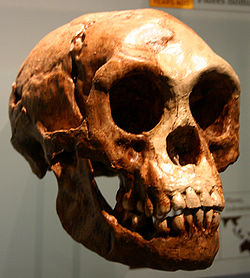 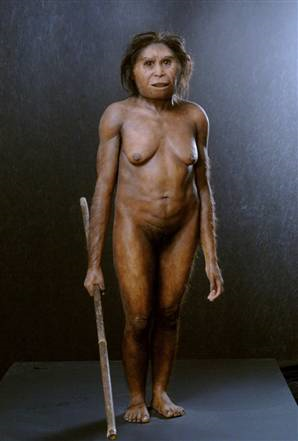 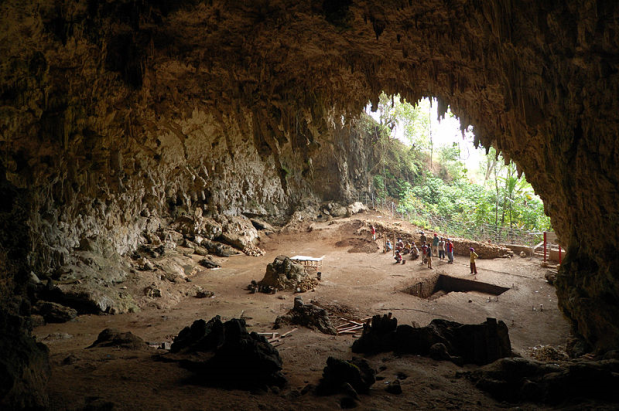 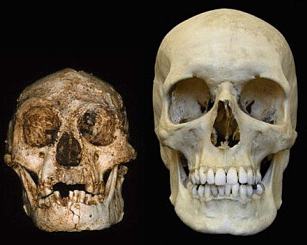 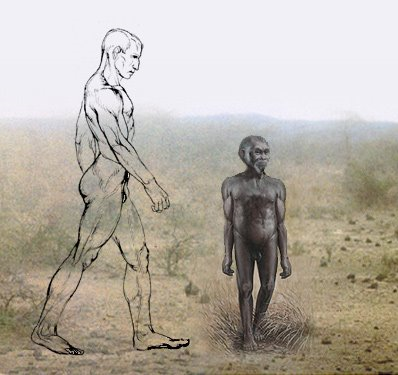 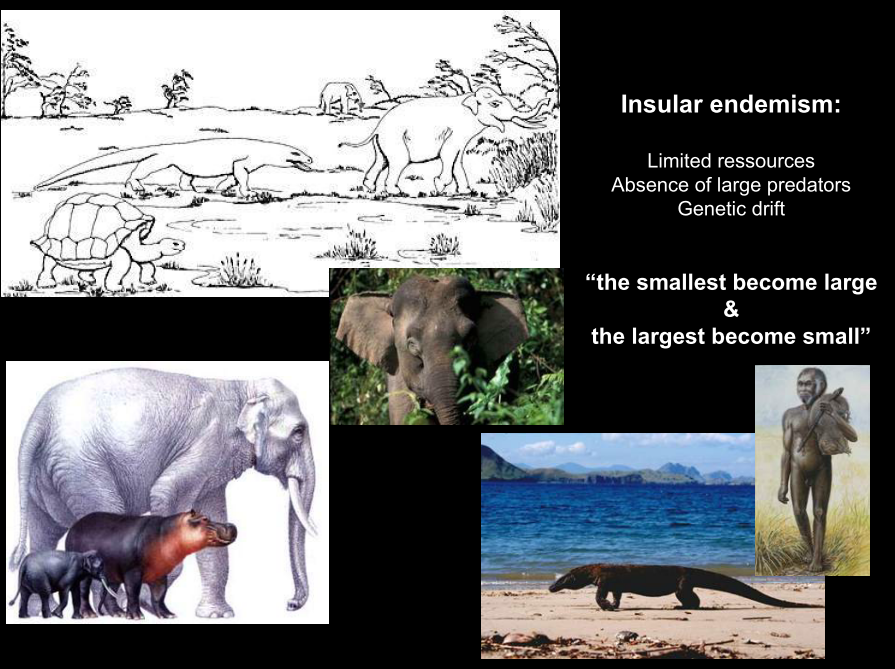 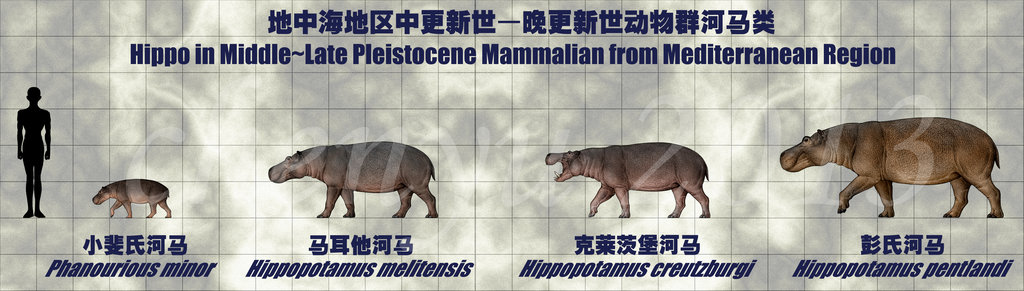 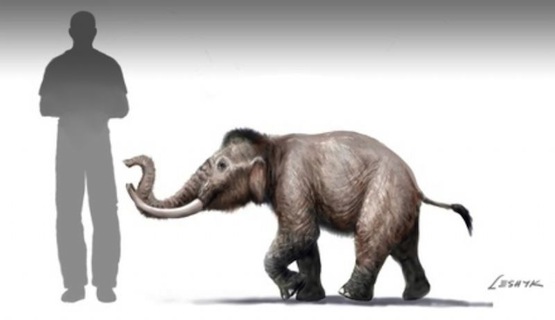 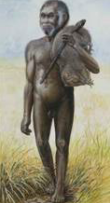 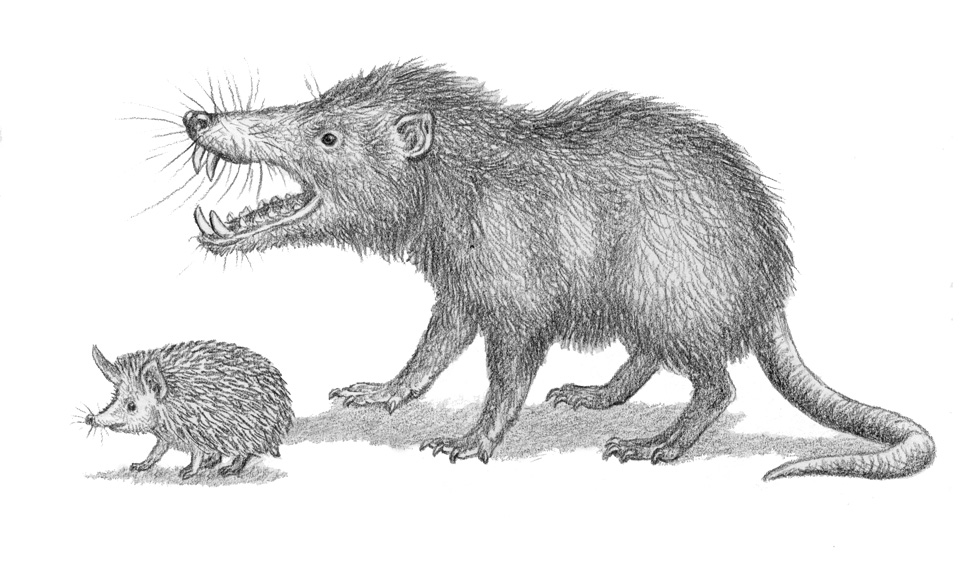 Insular endemism:
Limited ressources
Absence of large predators
Genetic drift
« the smallest become large and the largest become small »
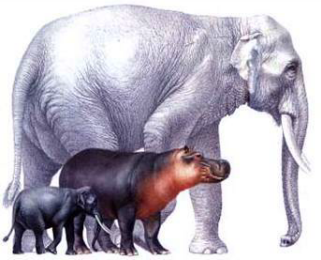 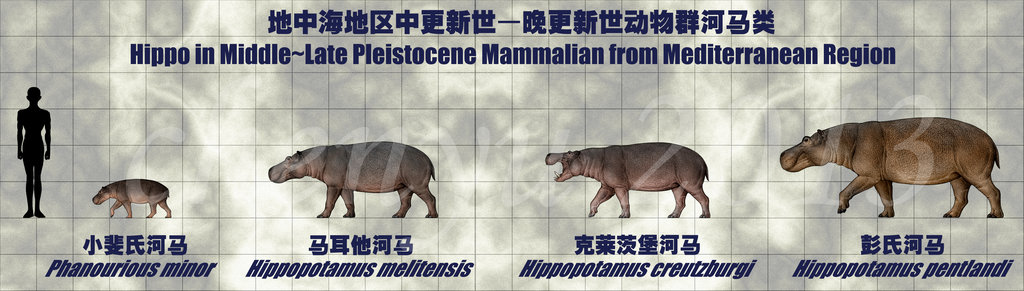